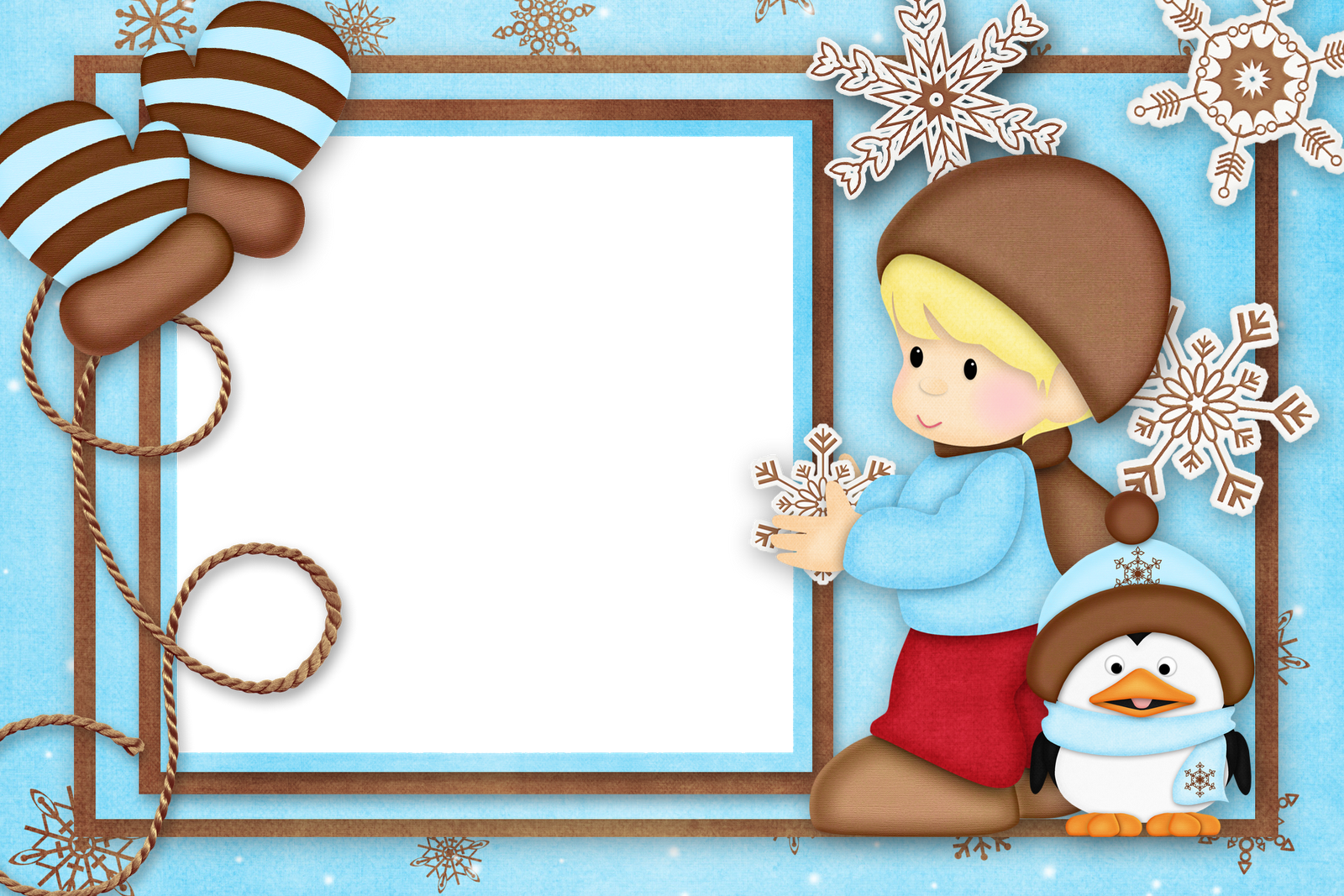 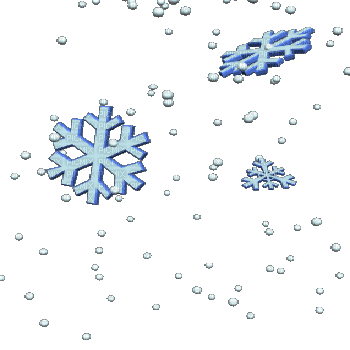 Дидактическая игра.
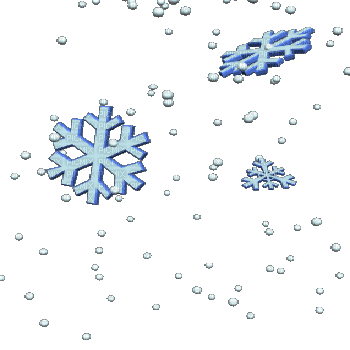 Собираемся на зимнюю прогулку.
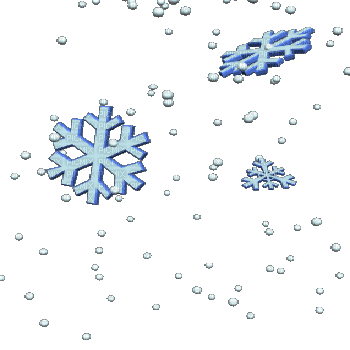 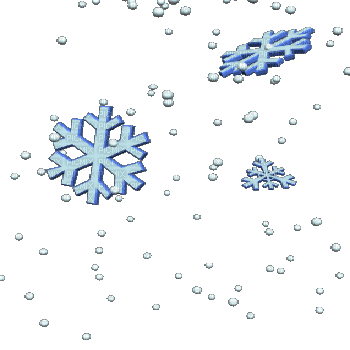 учитель – логопед
Шашаева Е. М.
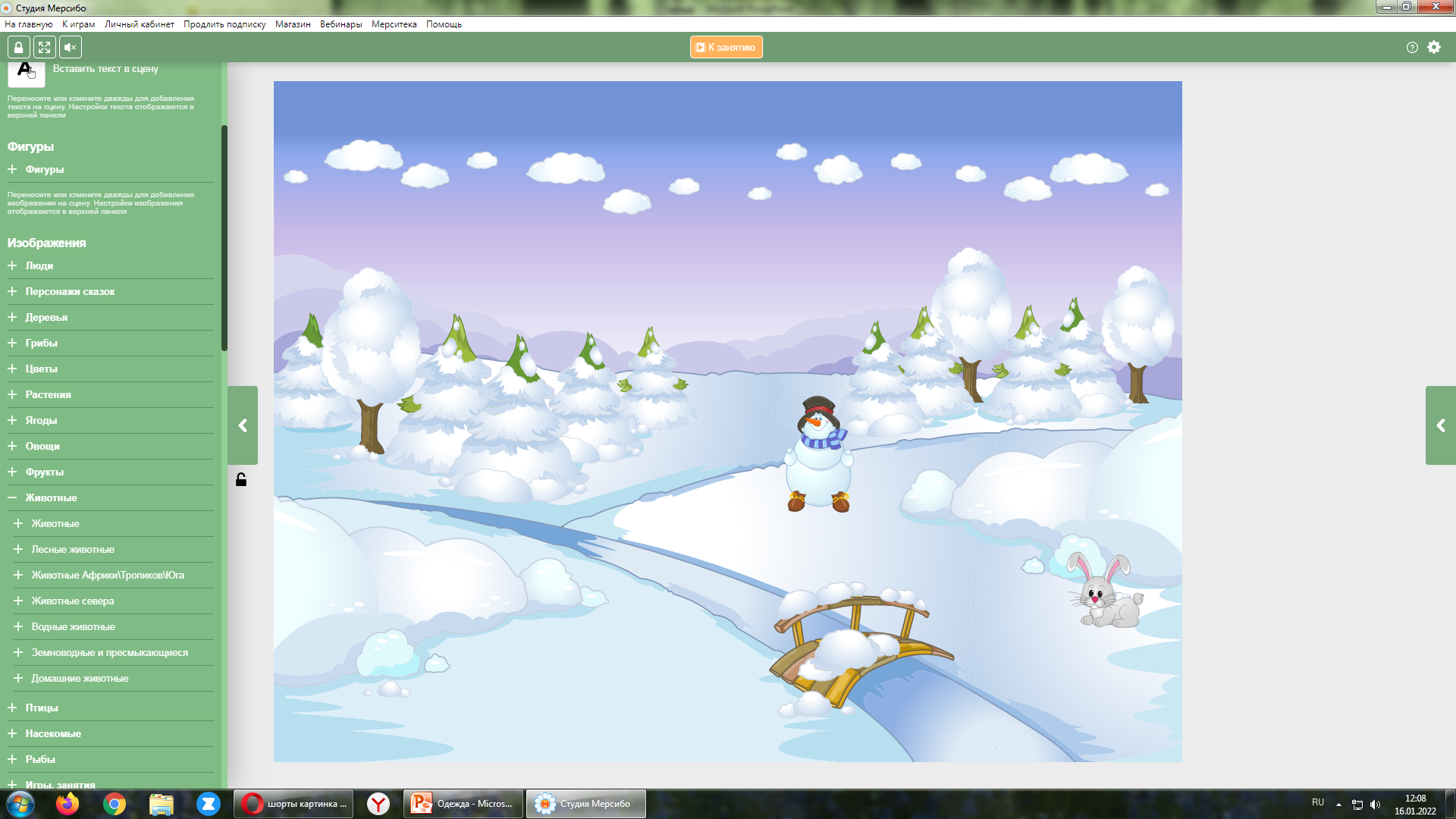 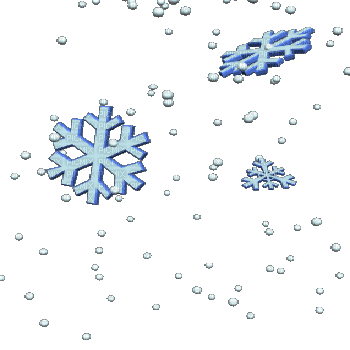 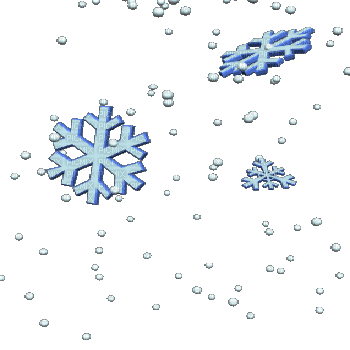 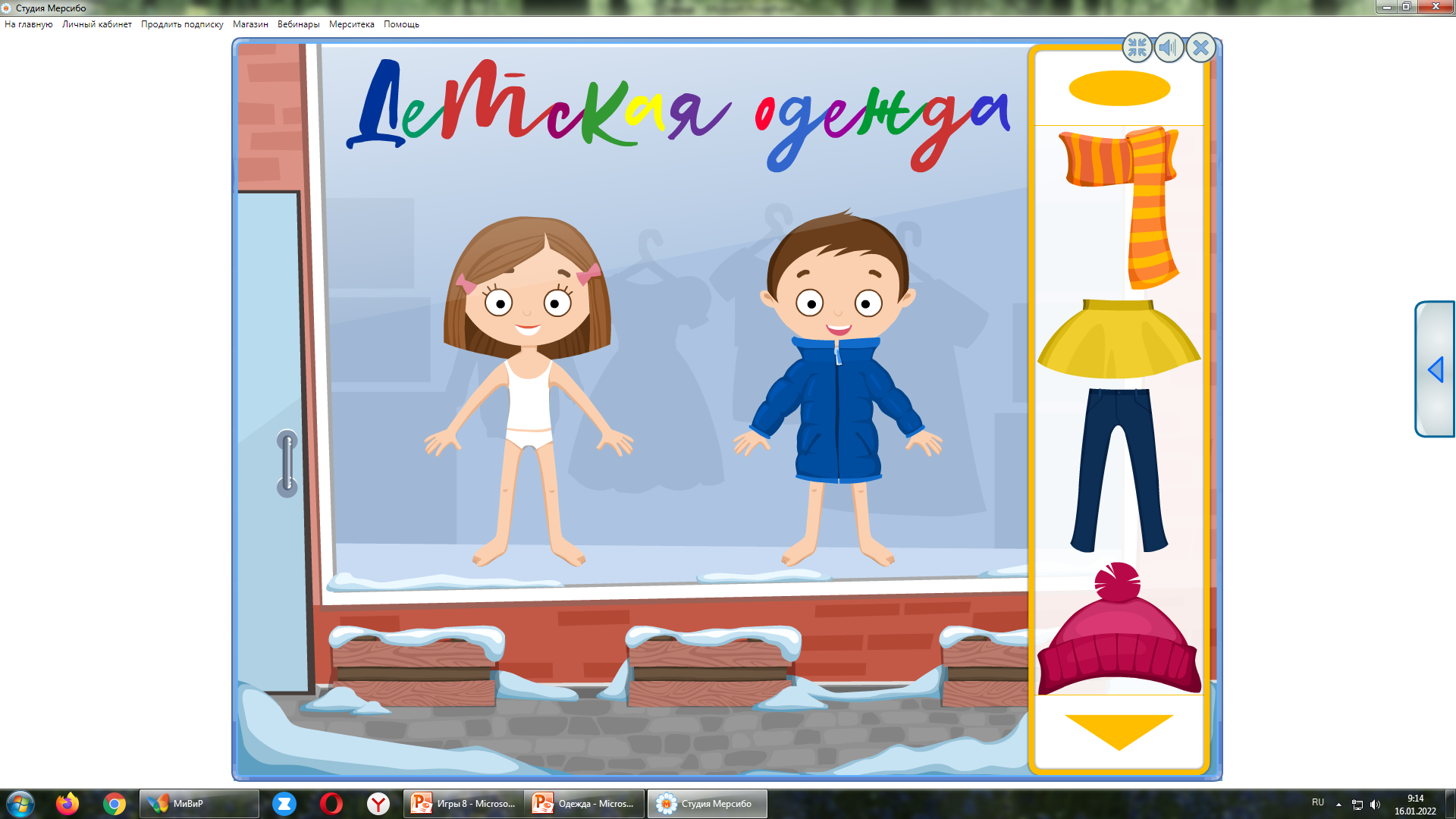 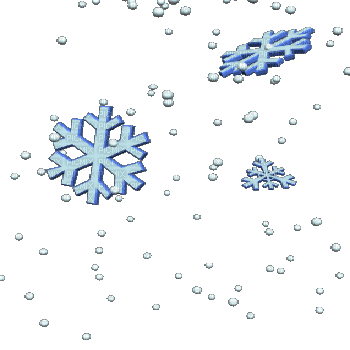 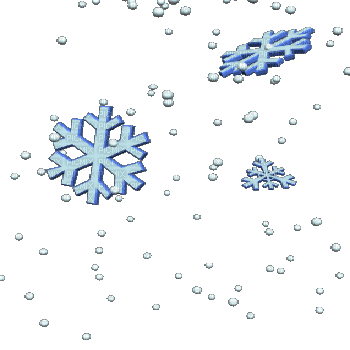 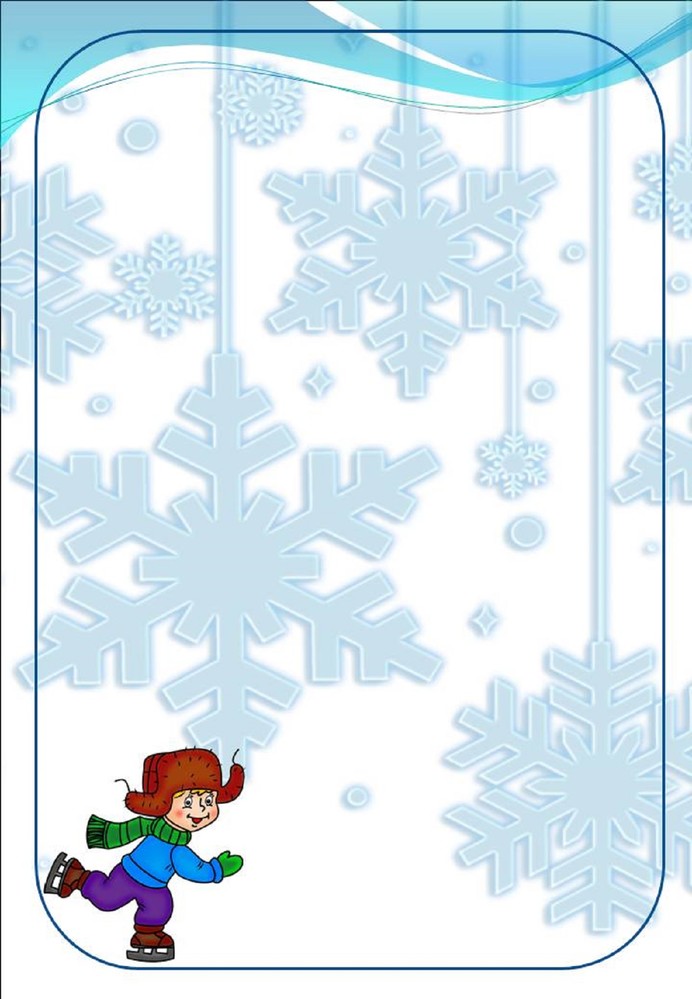 Пришла красавица зима! Укрыла она землю белым пушистым покрывалом, нарядила деревья в белые тёплые шубки. В воздухе кружатся лёгкие снежинки.
А для ребят какое раздолье!
Пора собираться на зимнюю прогулку.
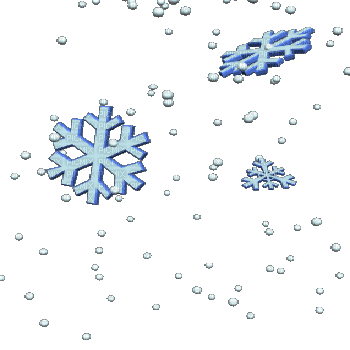 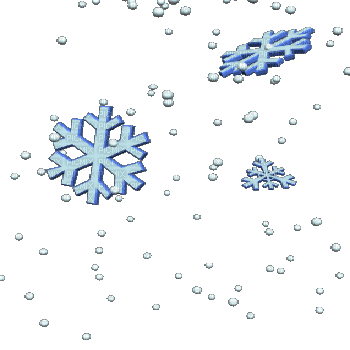 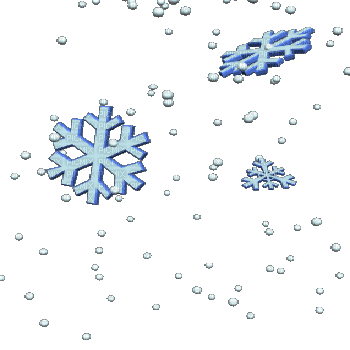 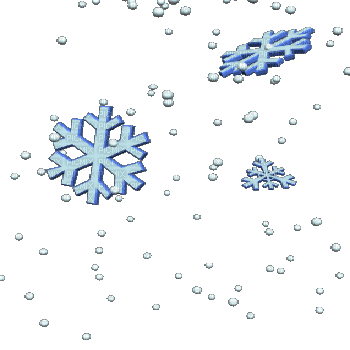 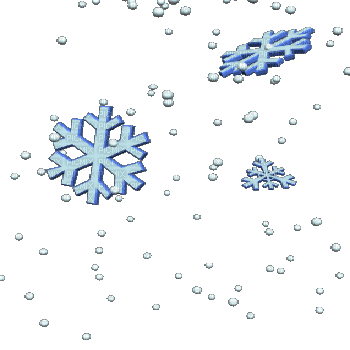 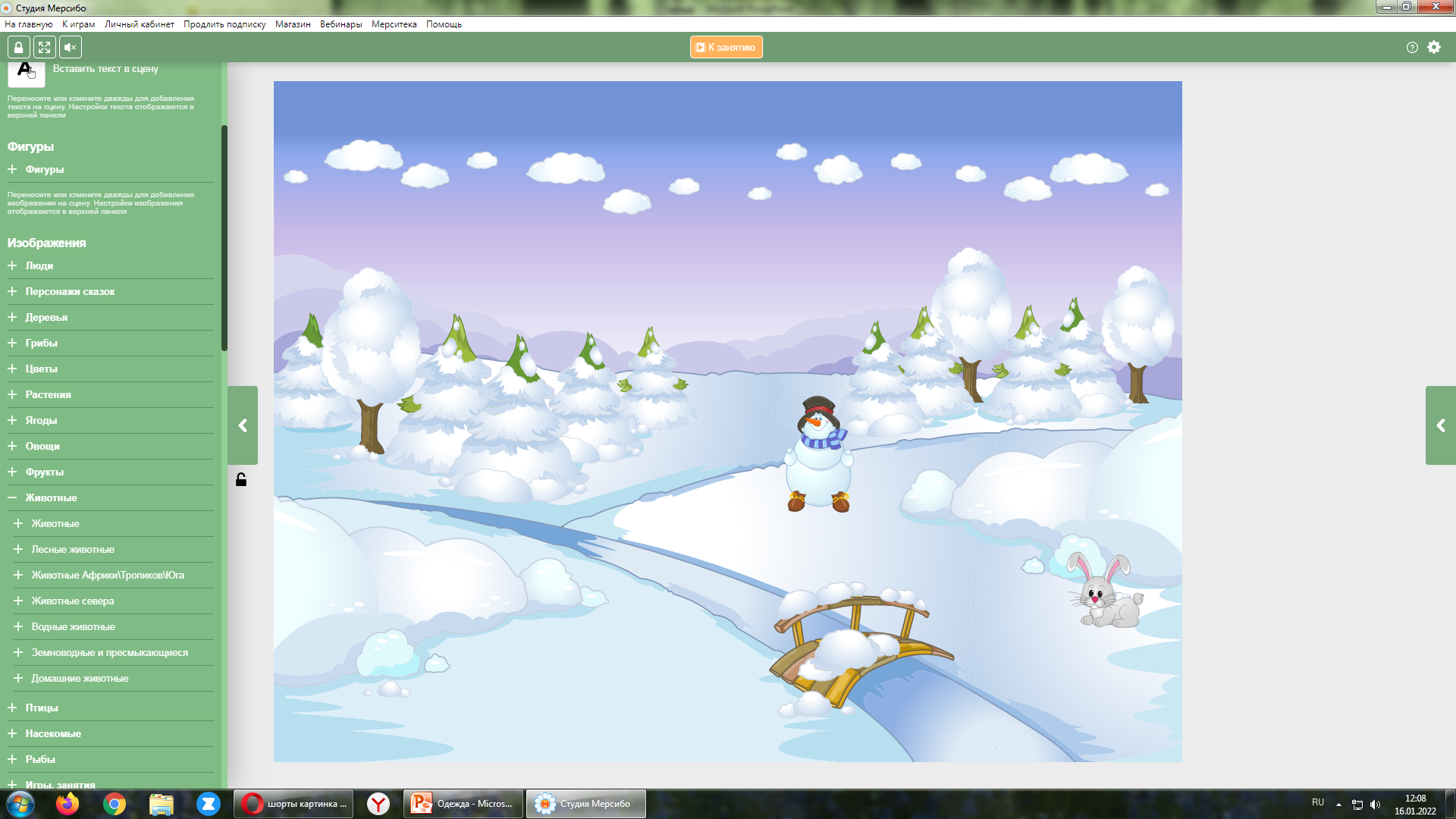 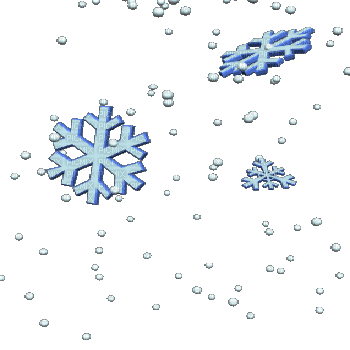 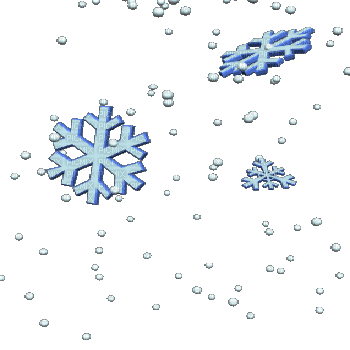 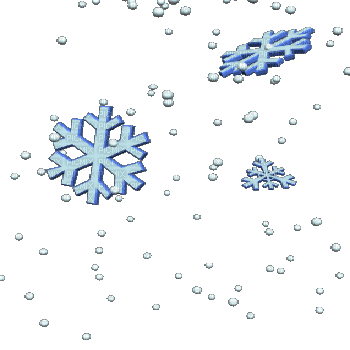 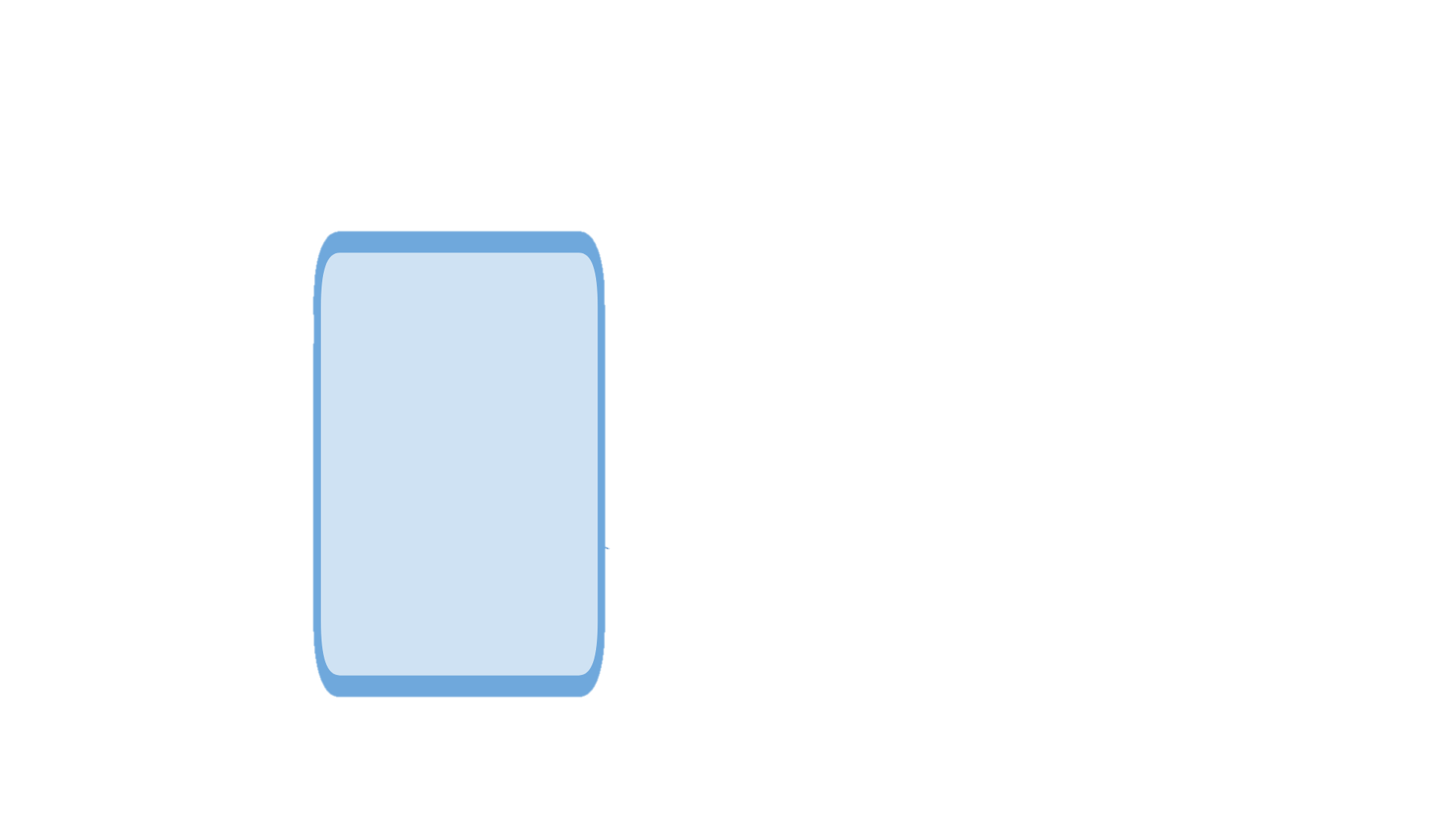 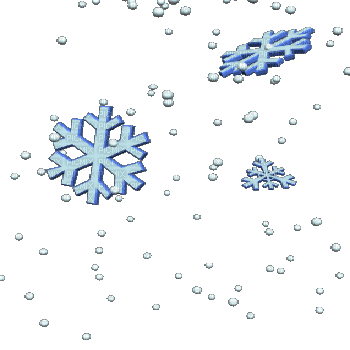 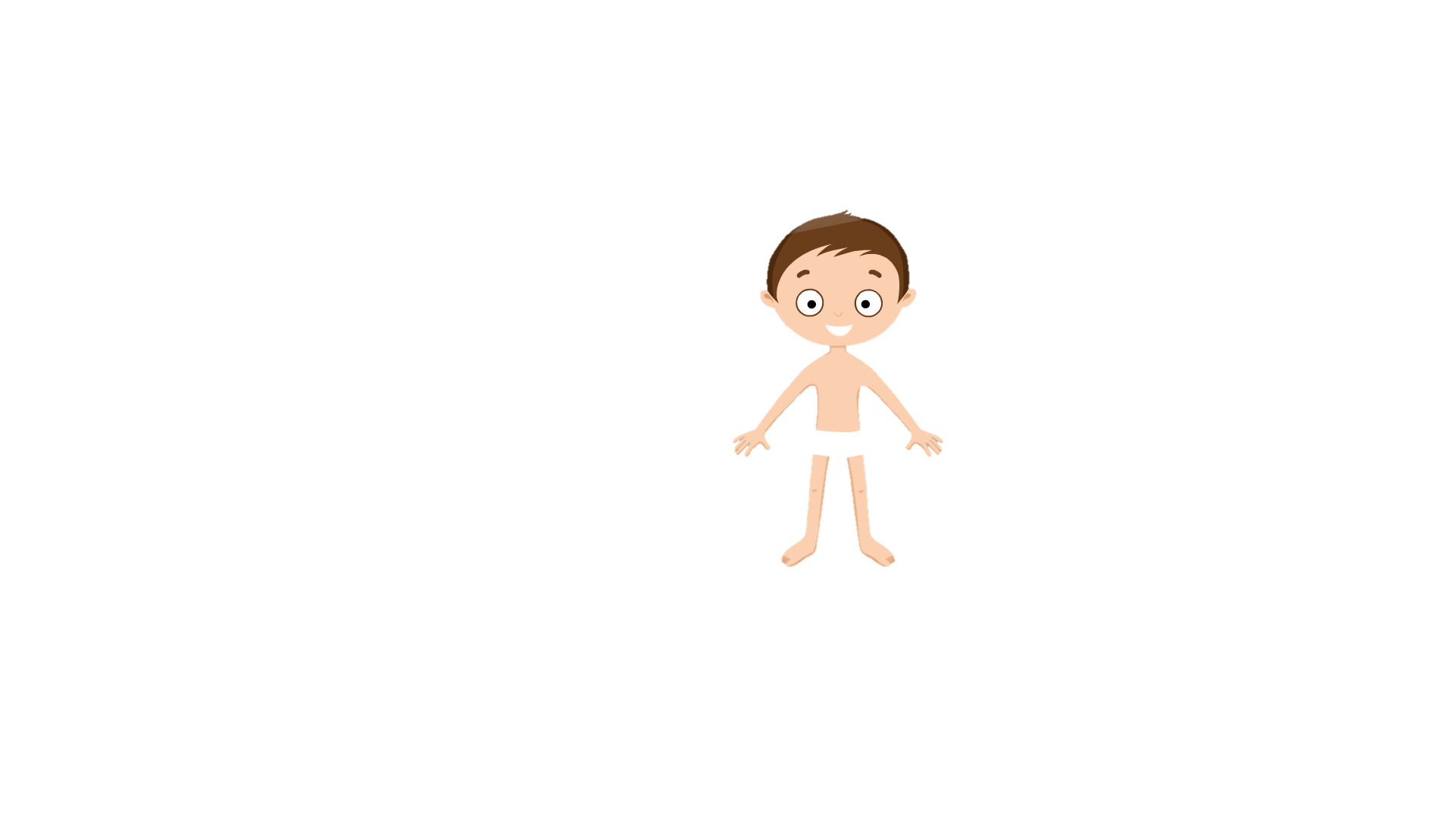 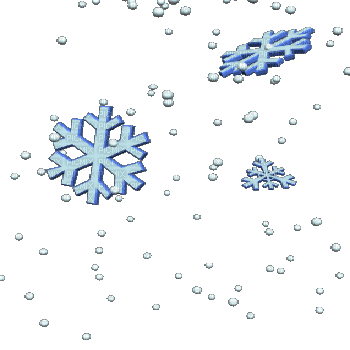 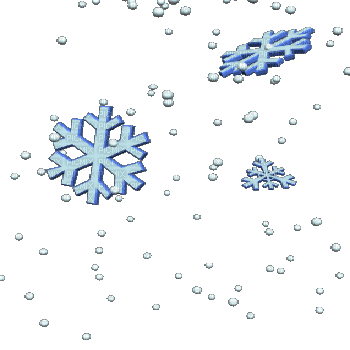 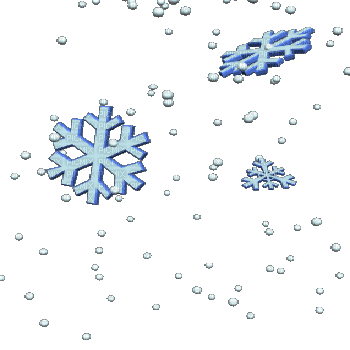 Выбирай подходящую одежду для Вани.
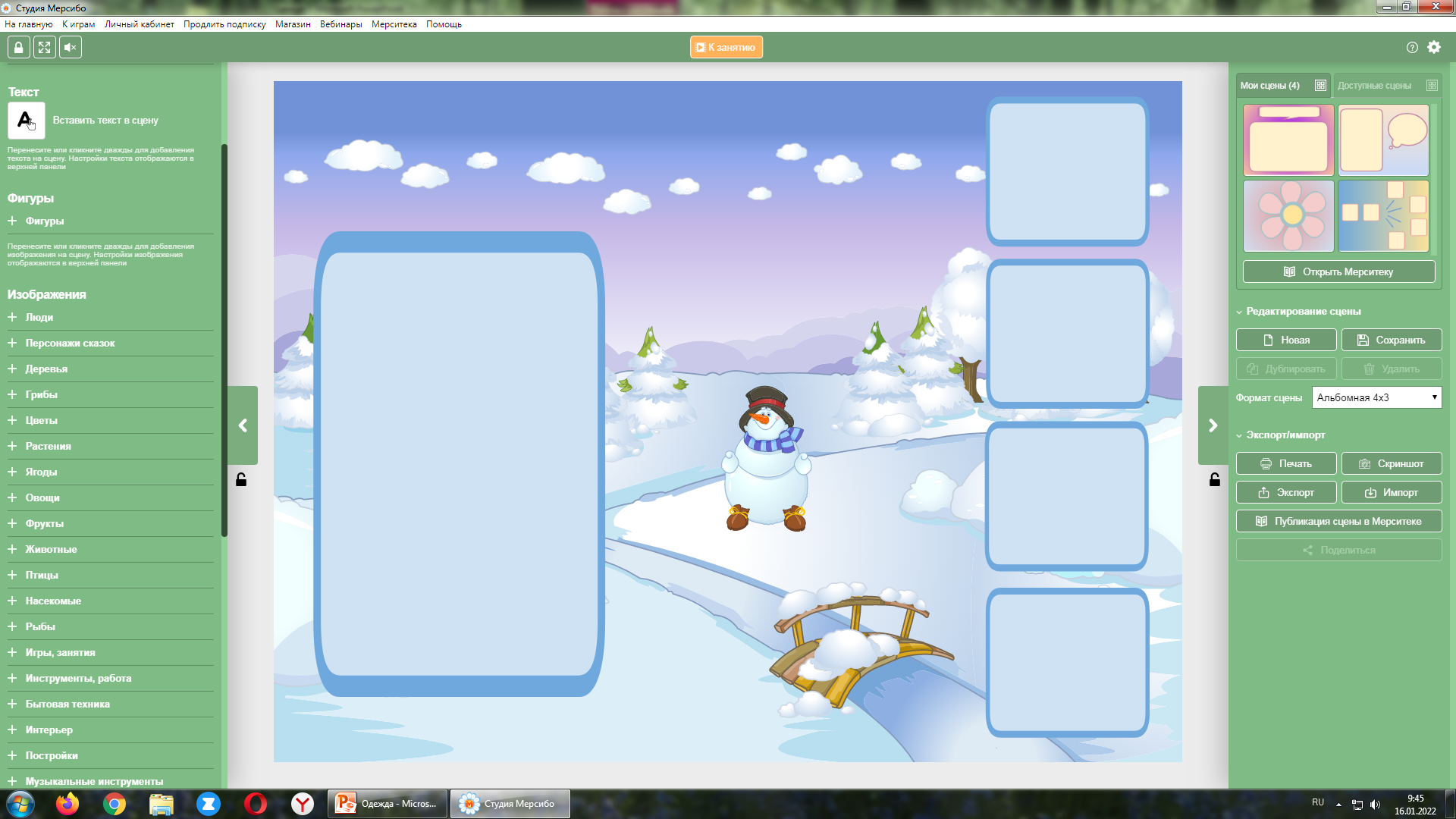 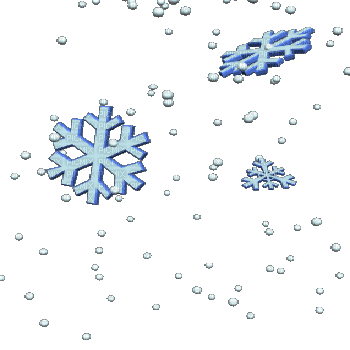 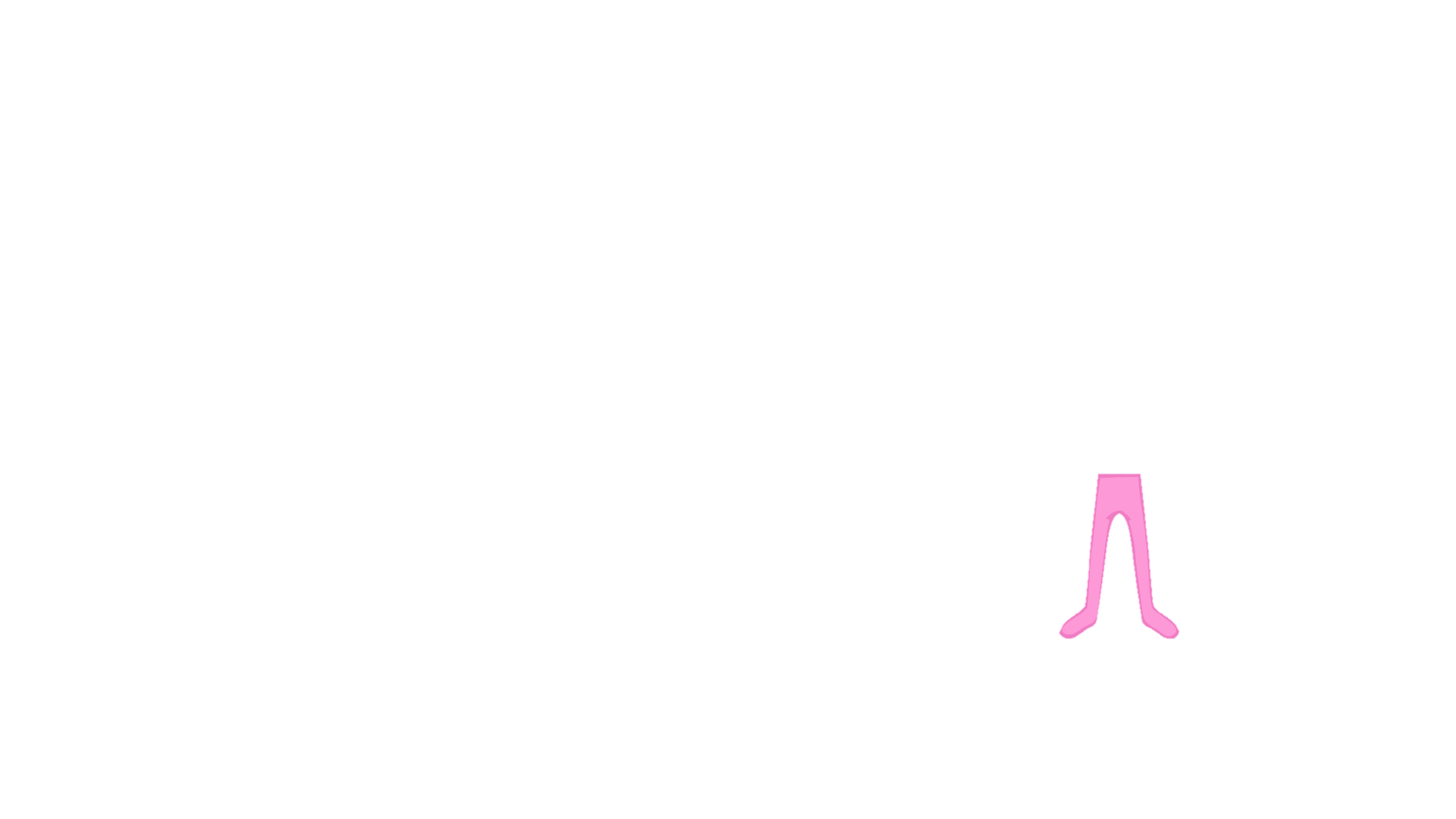 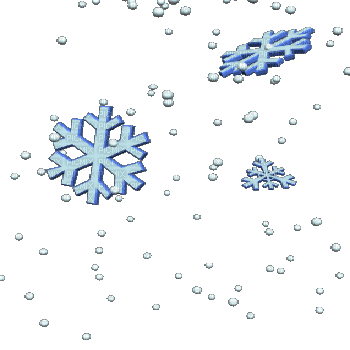 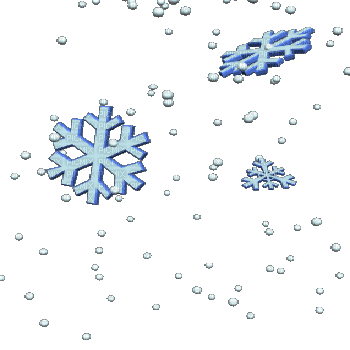 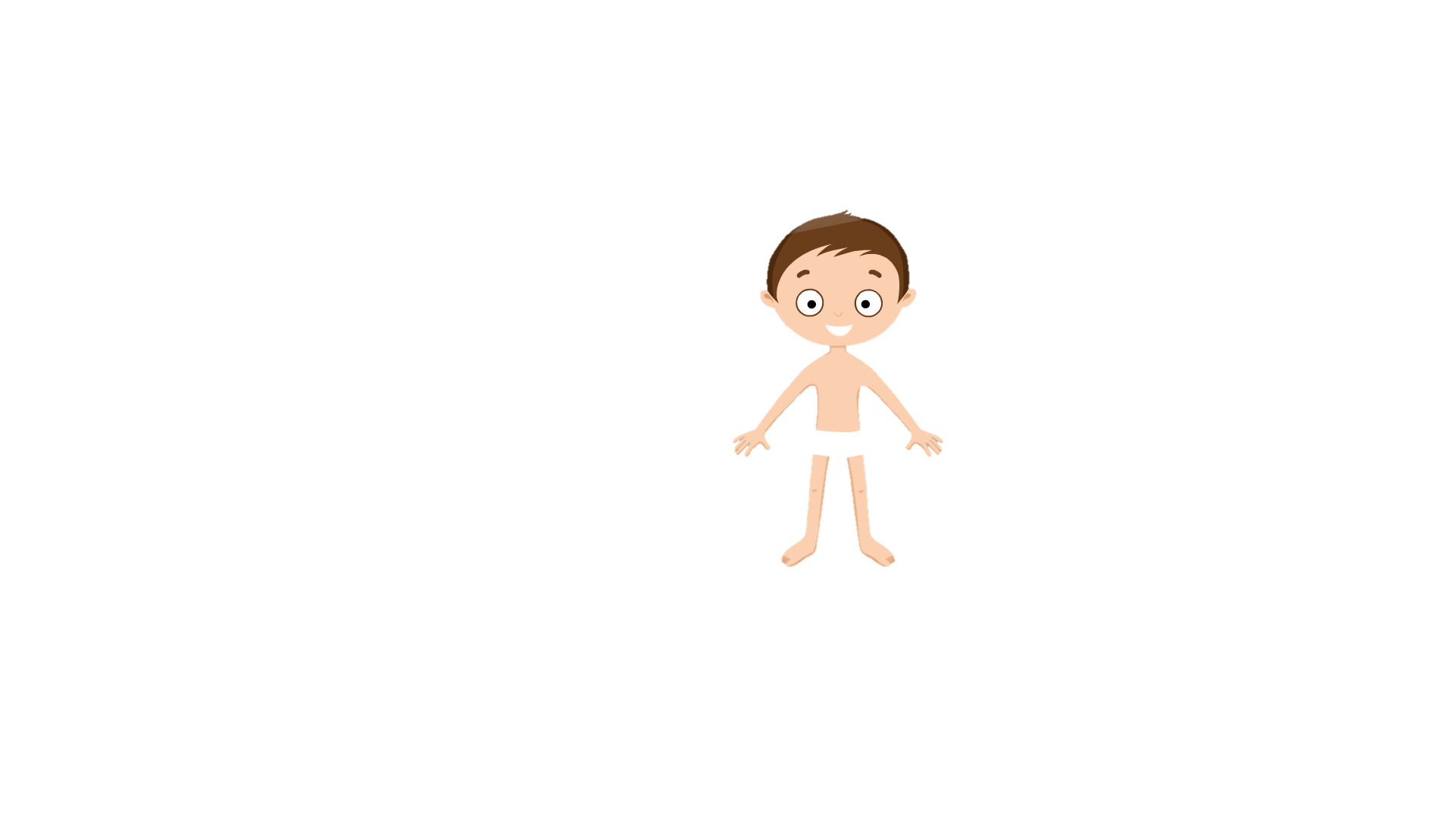 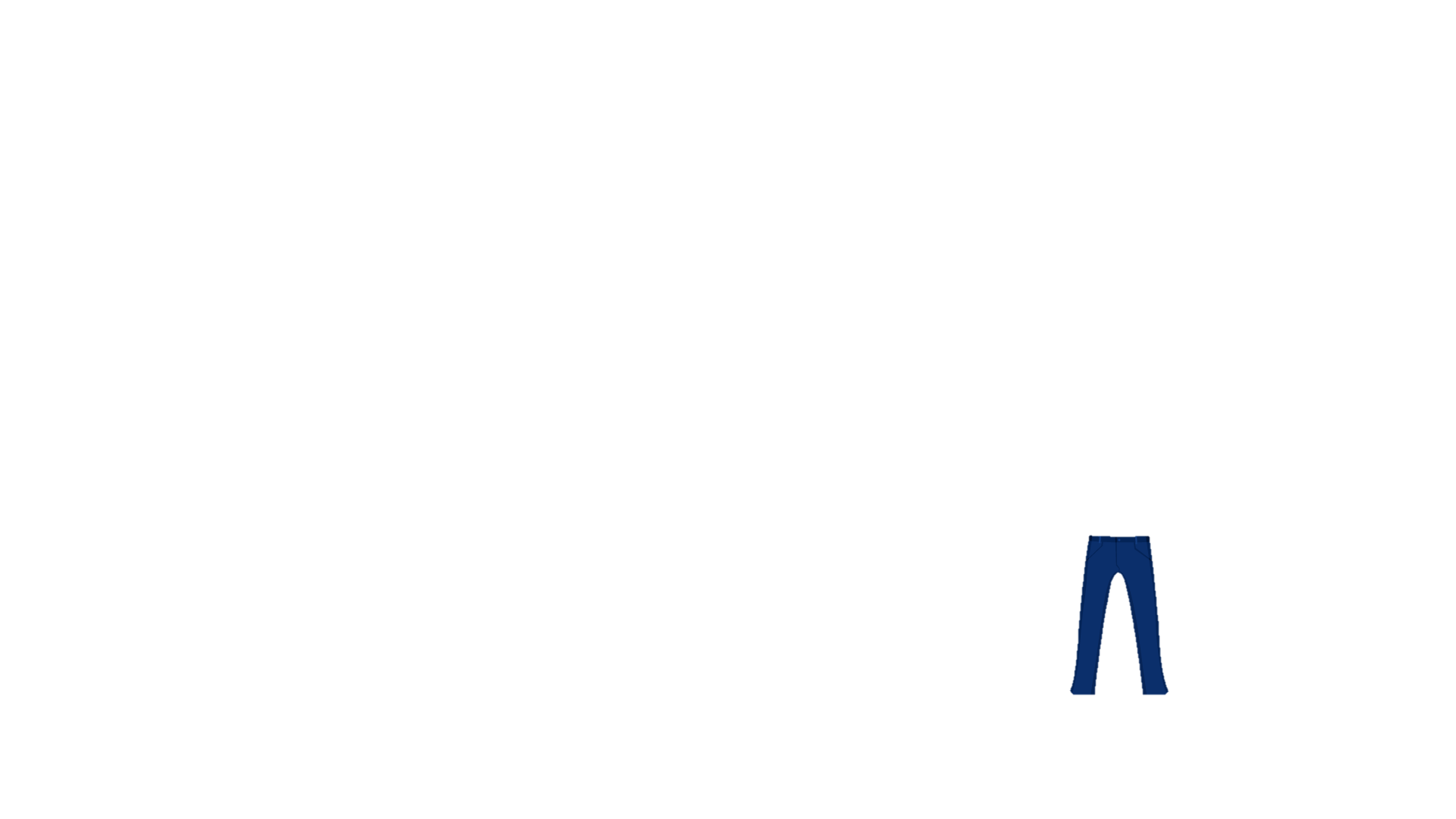 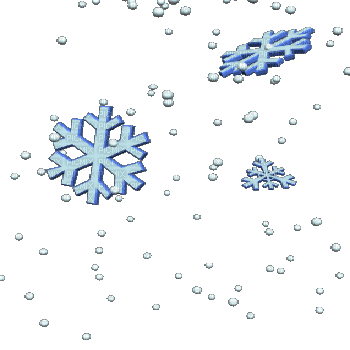 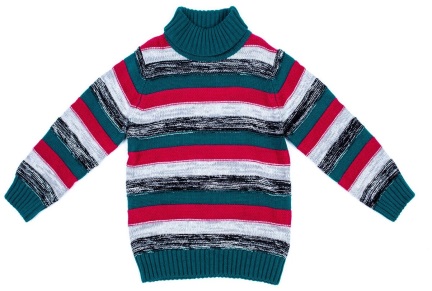 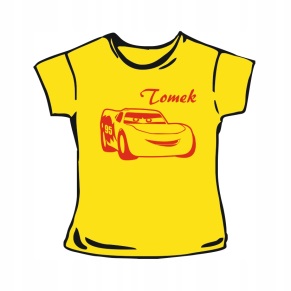 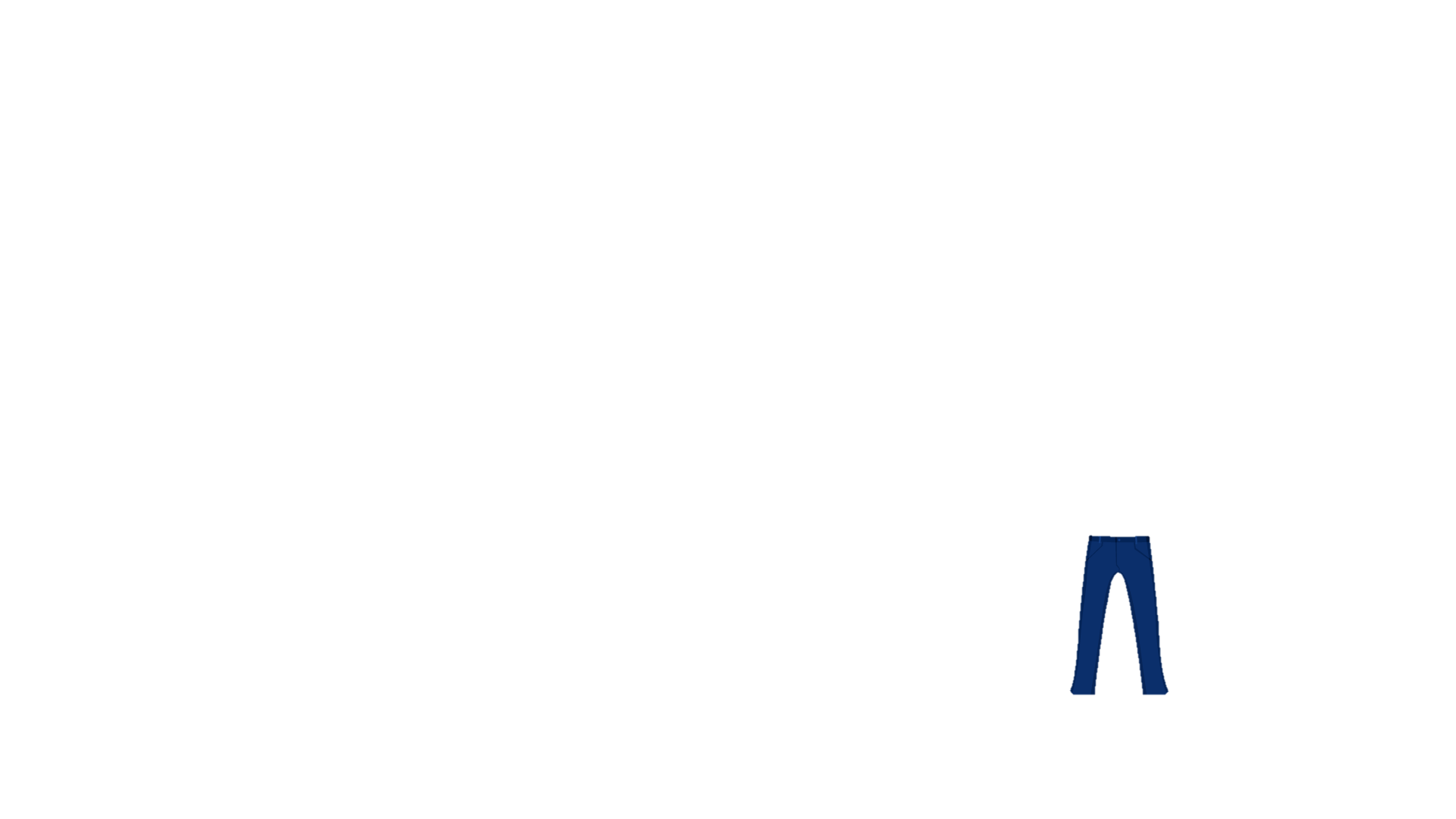 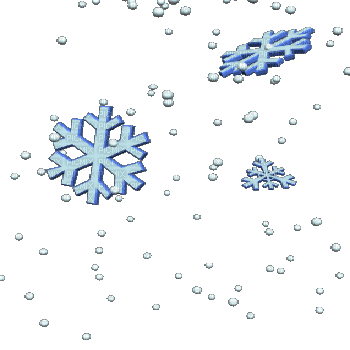 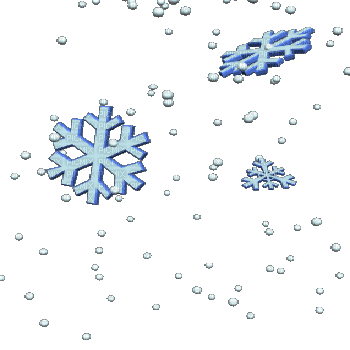 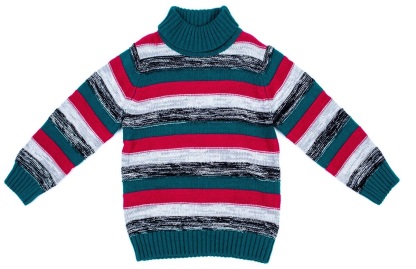 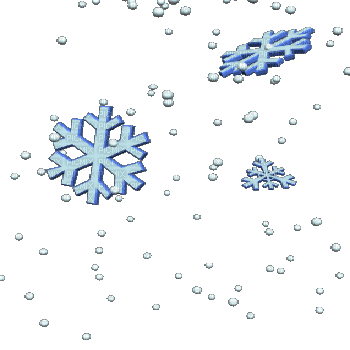 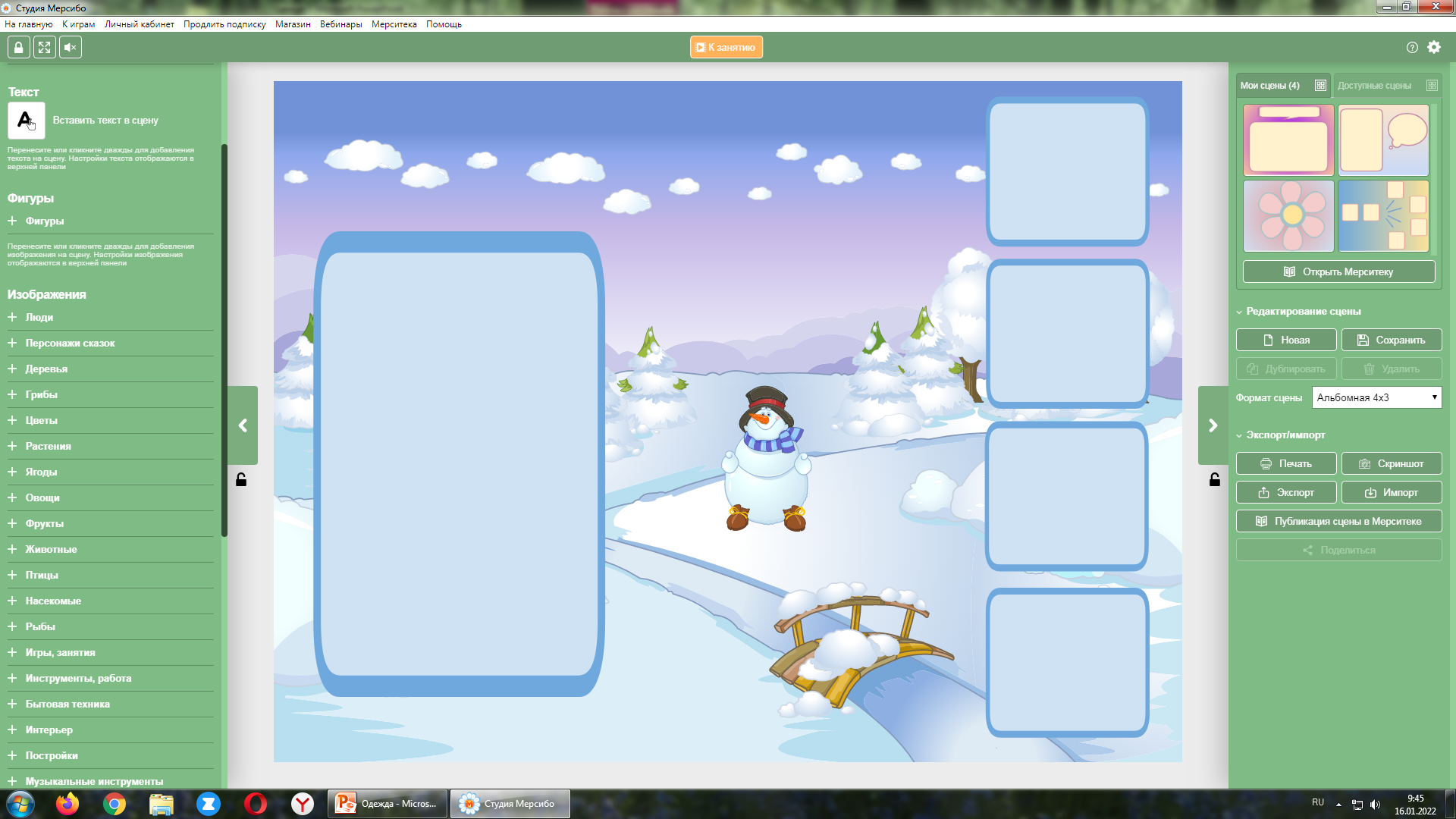 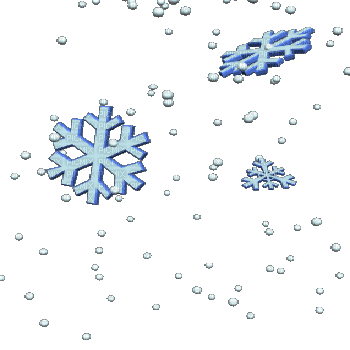 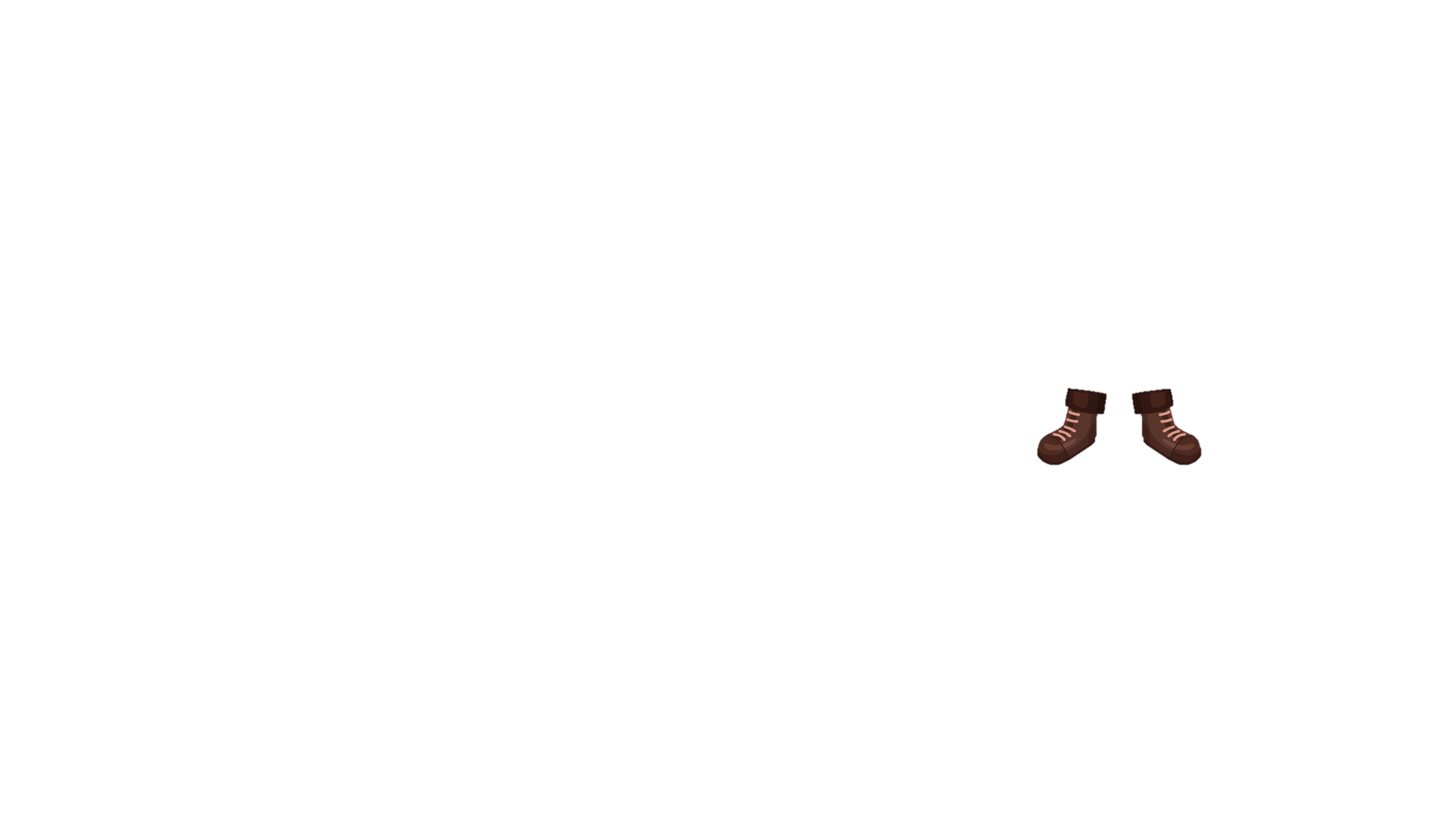 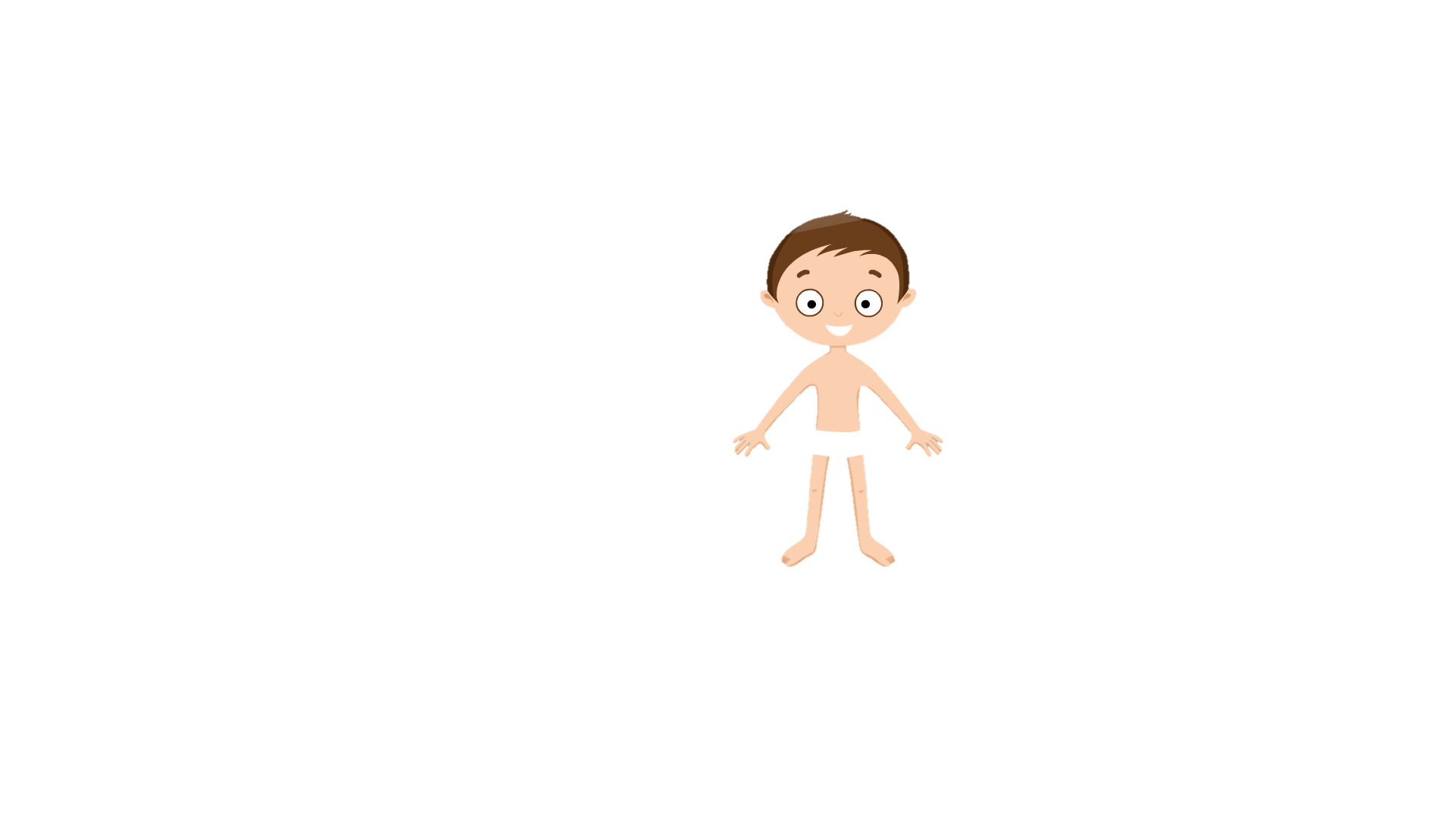 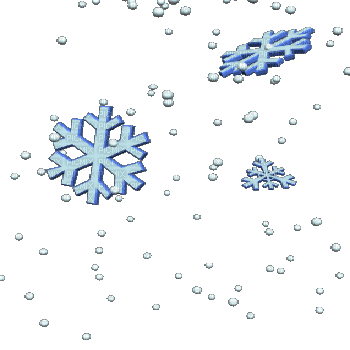 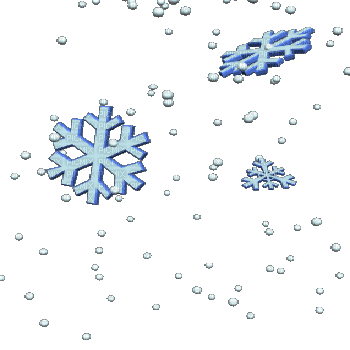 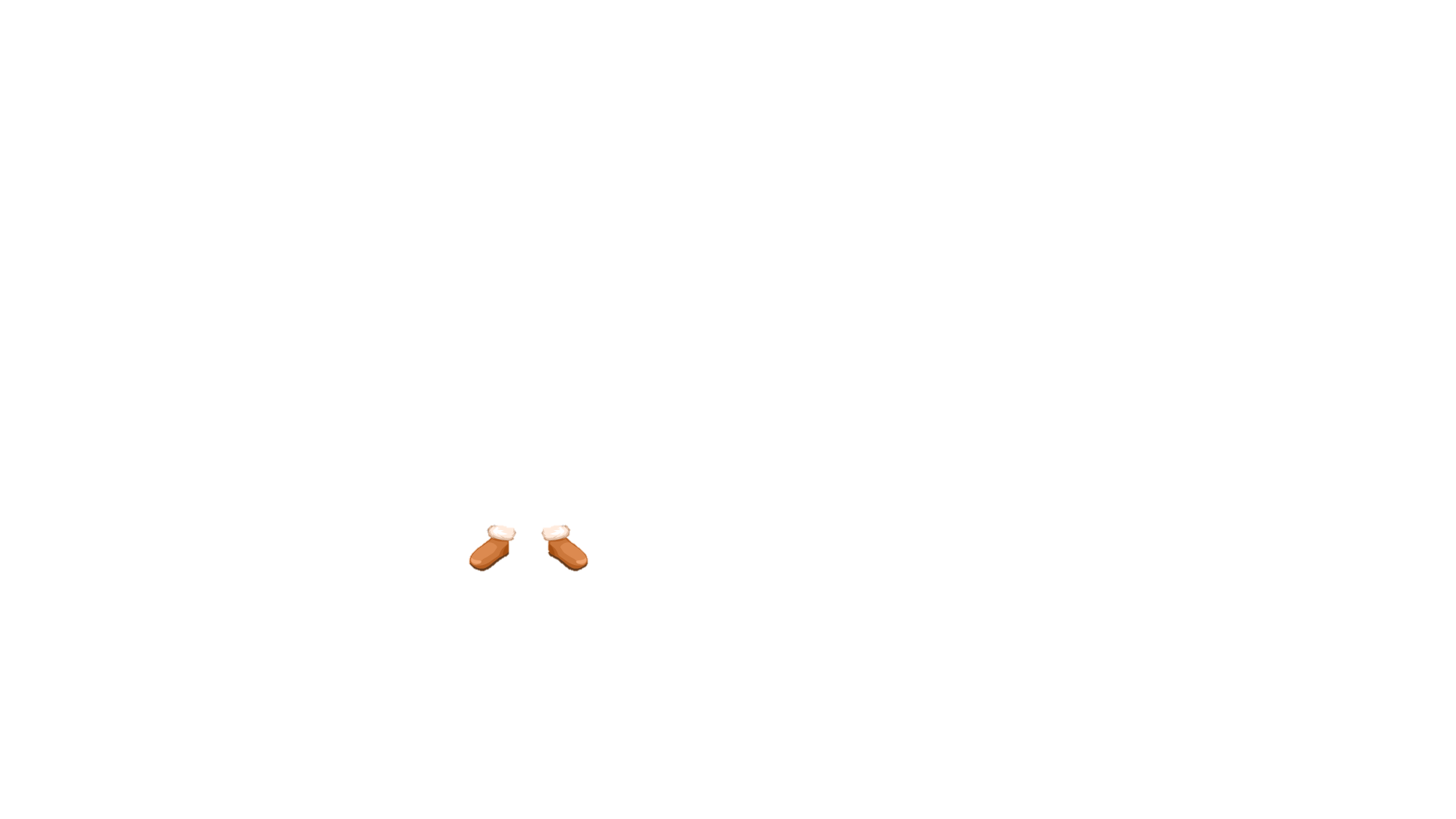 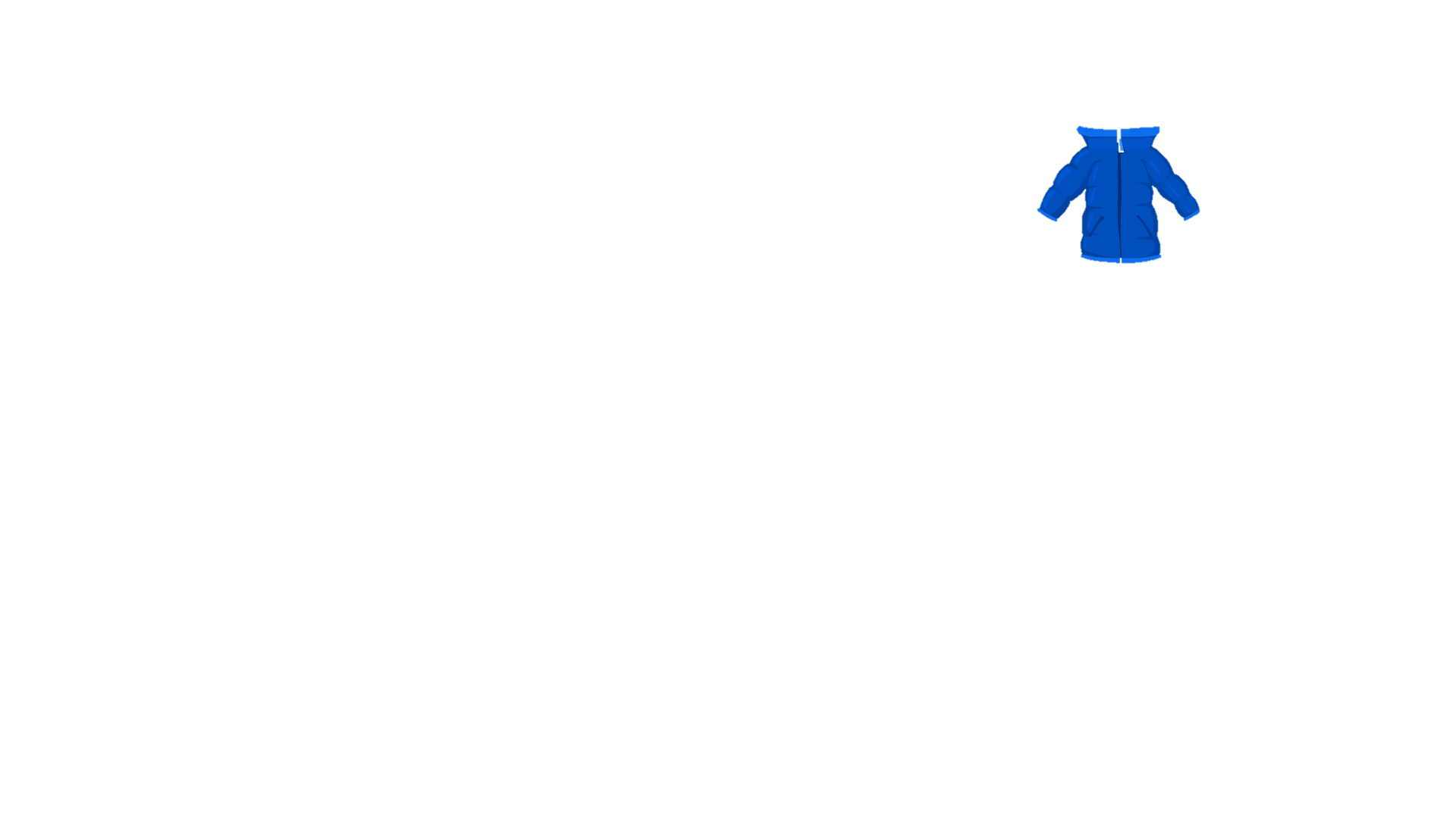 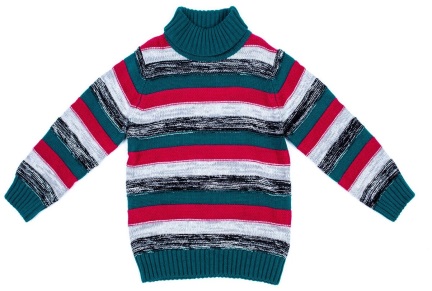 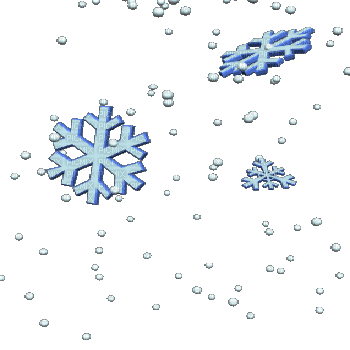 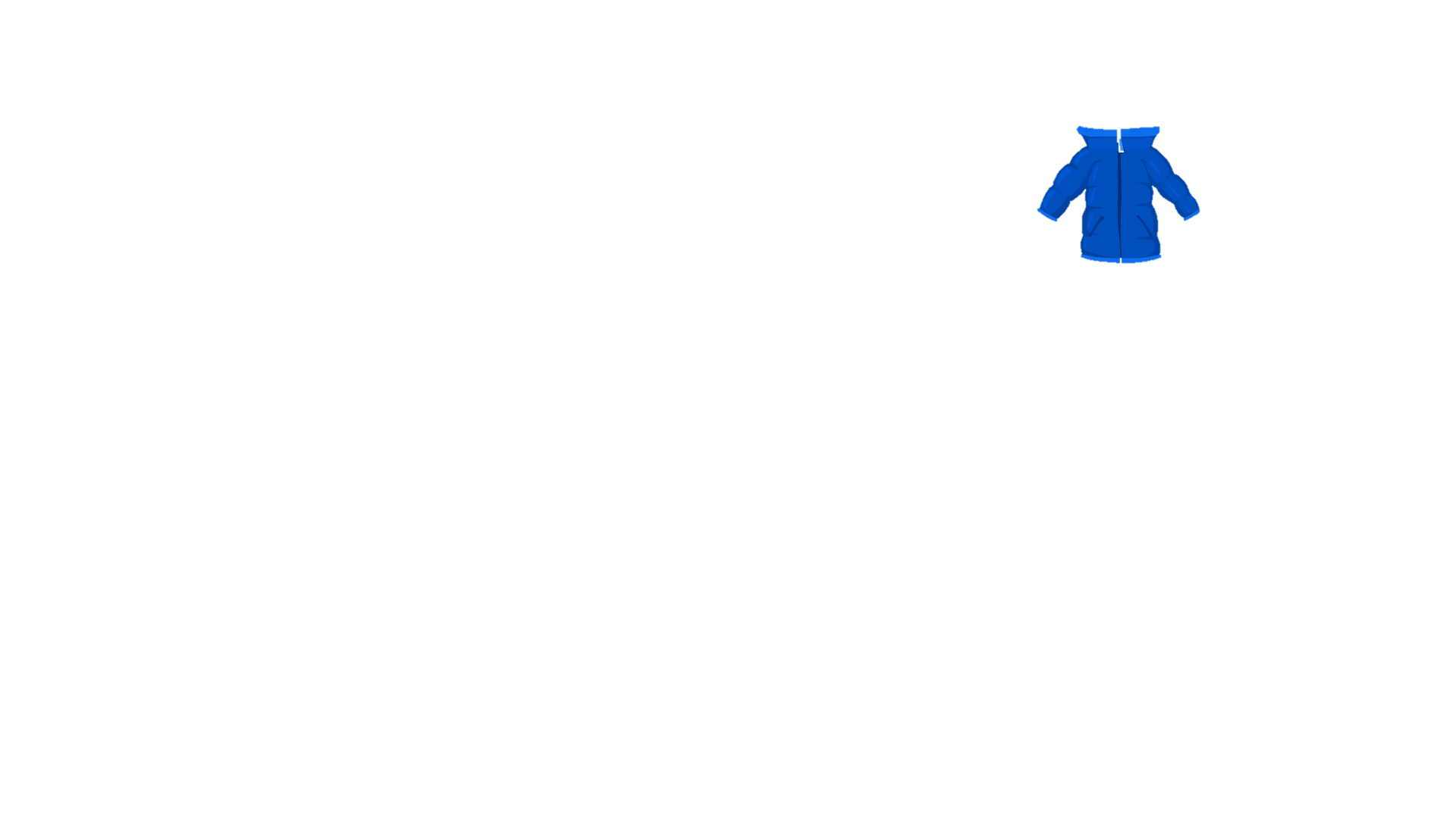 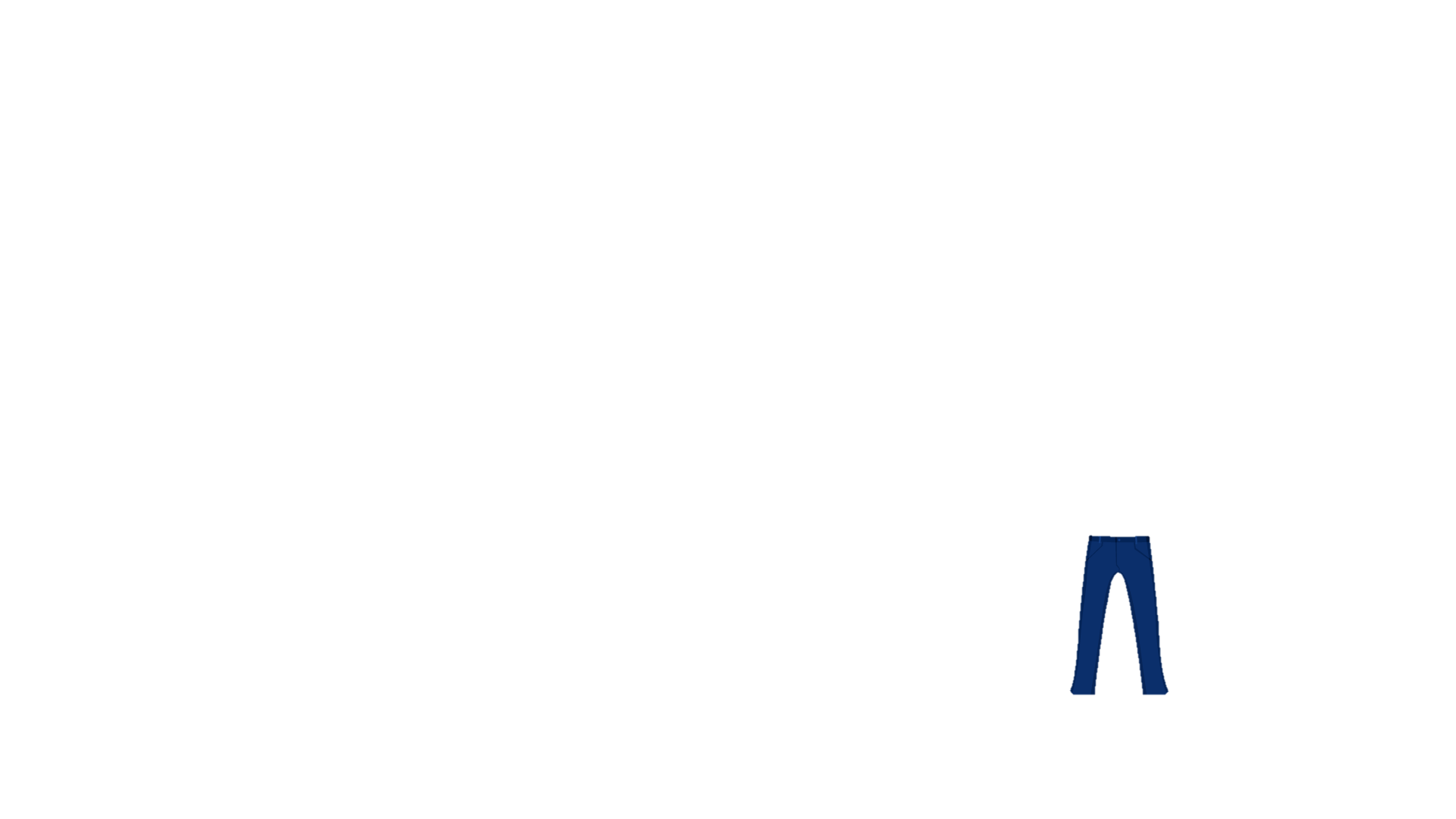 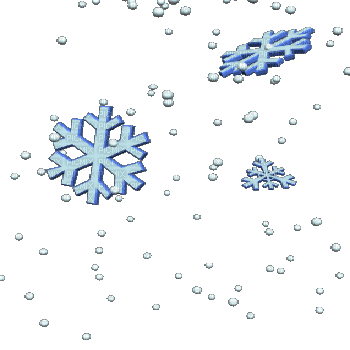 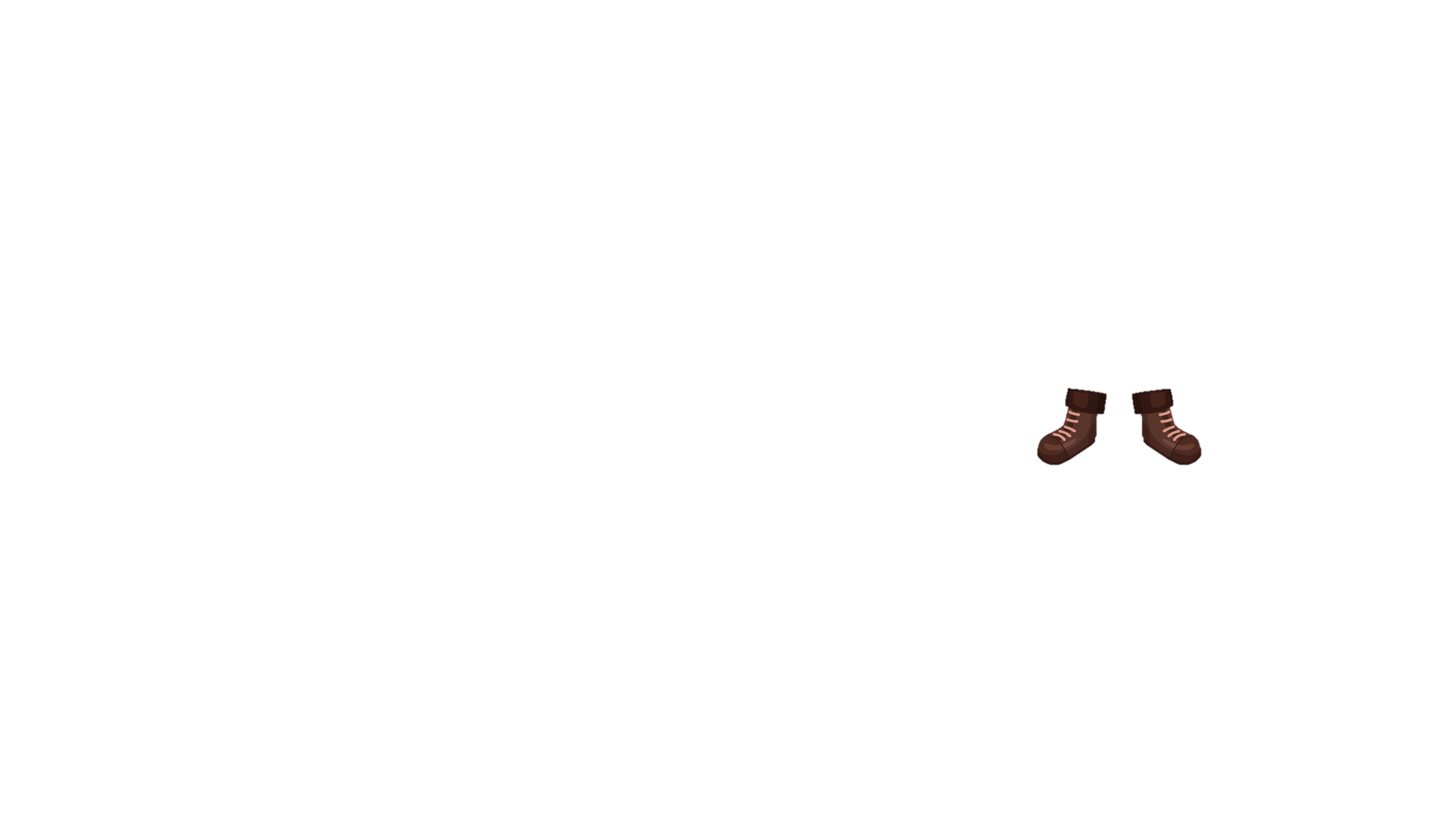 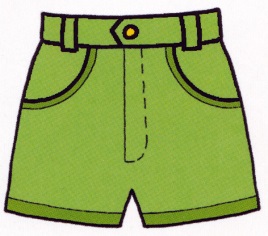 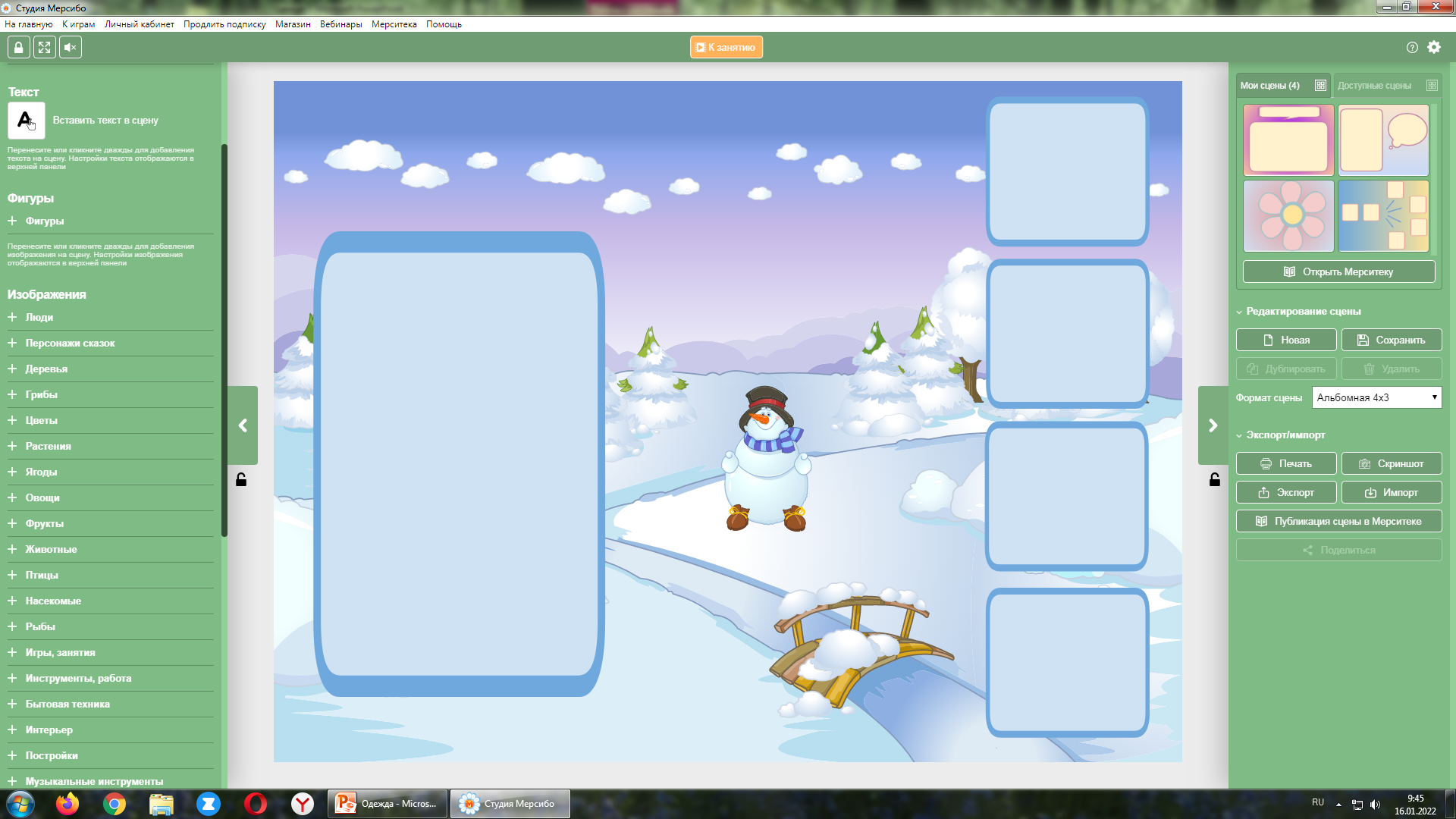 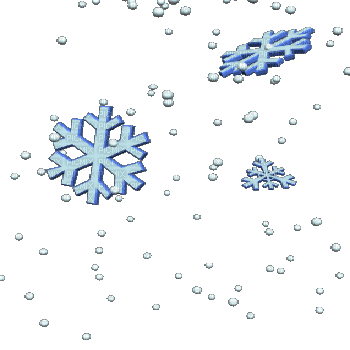 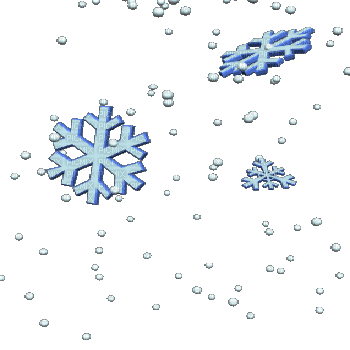 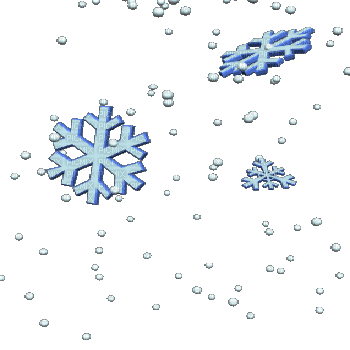 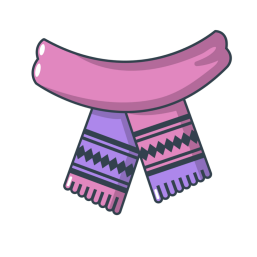 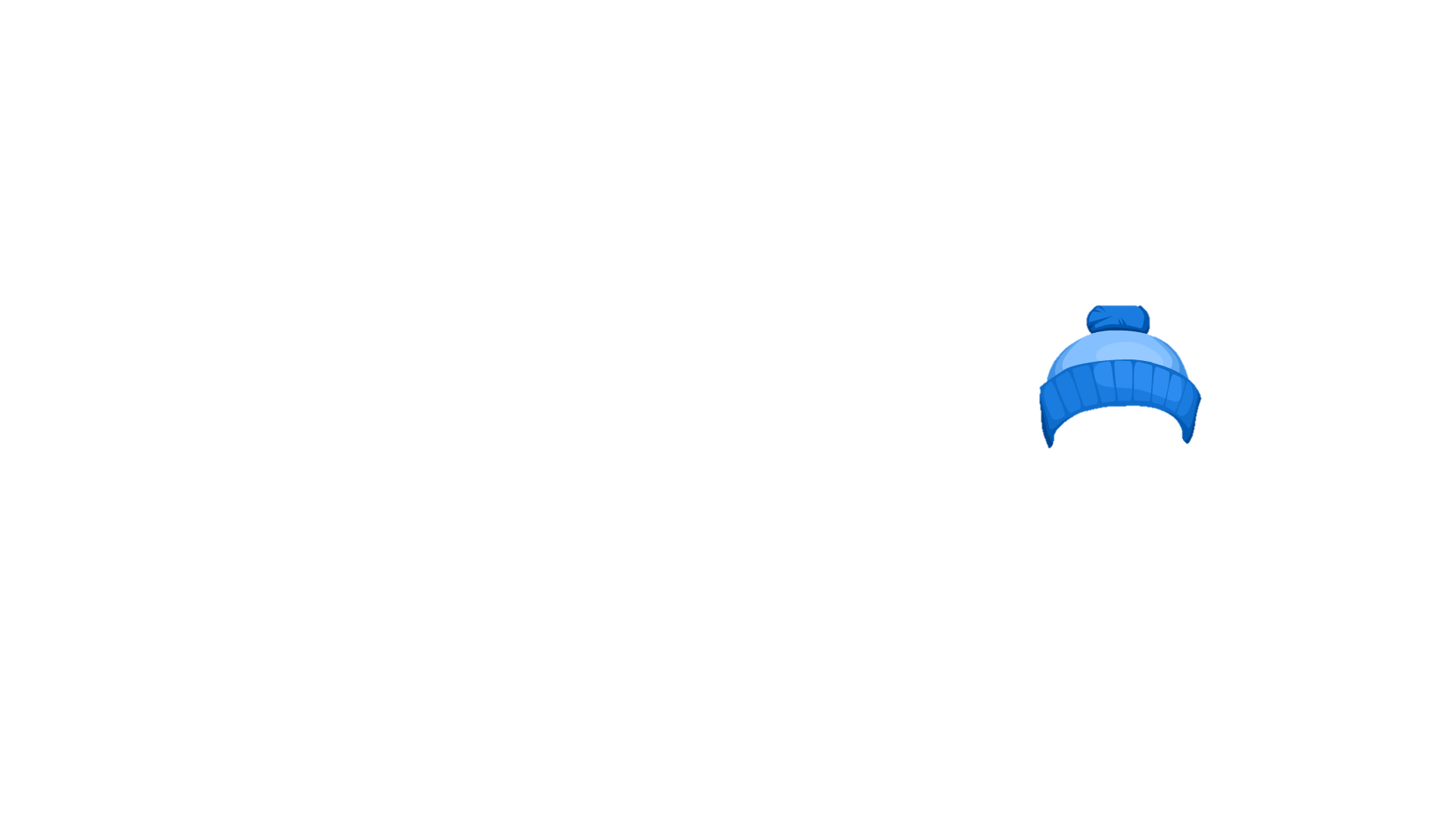 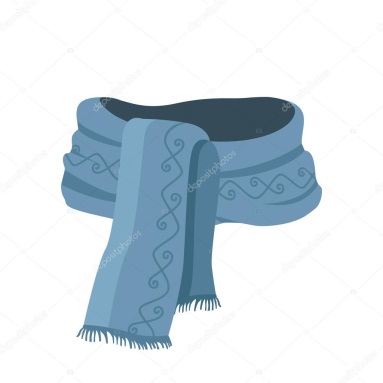 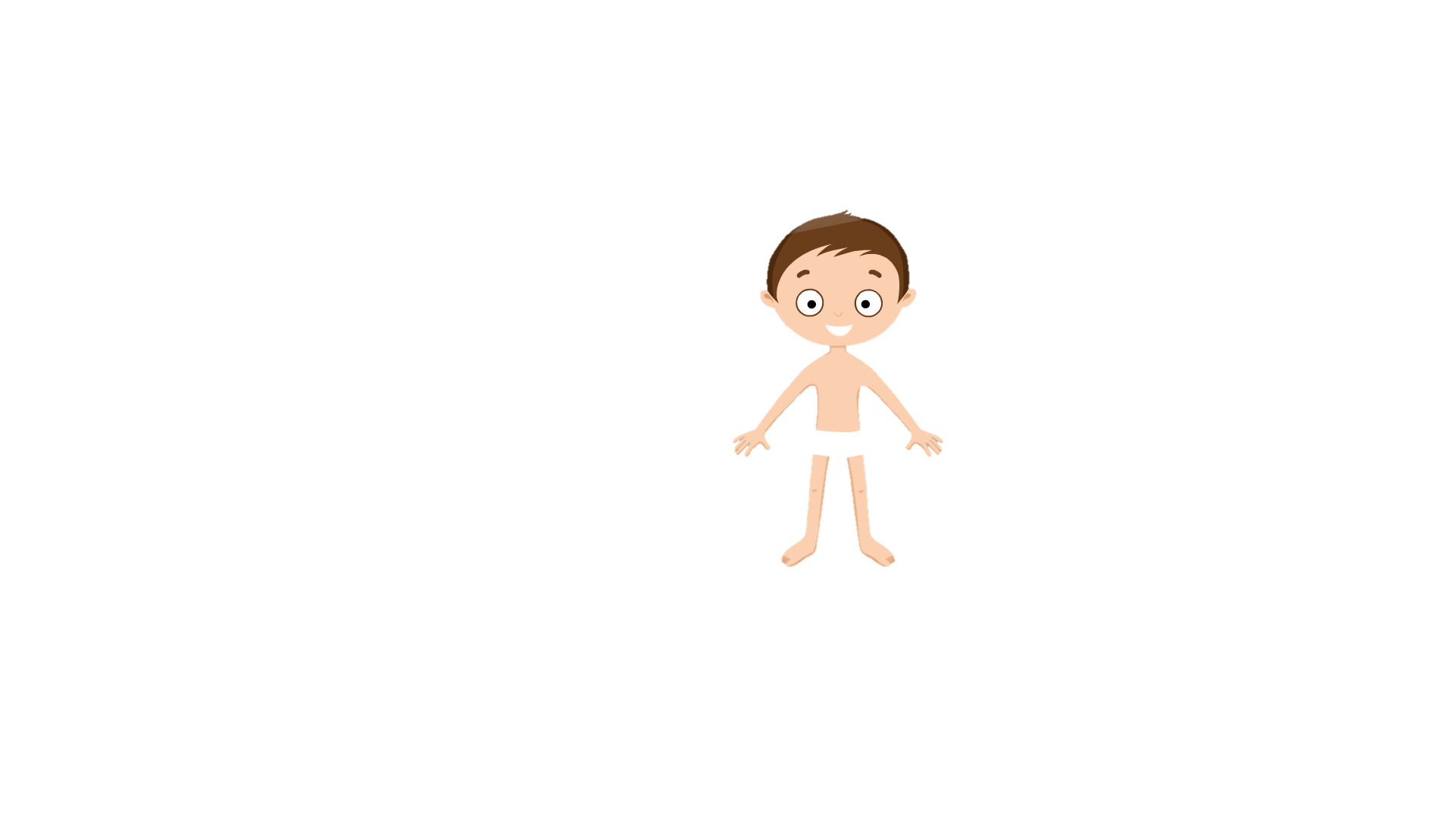 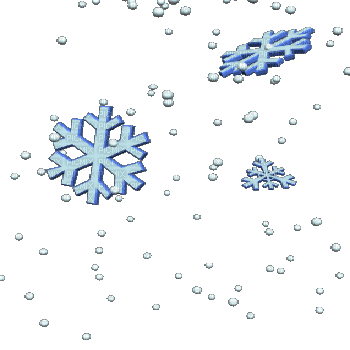 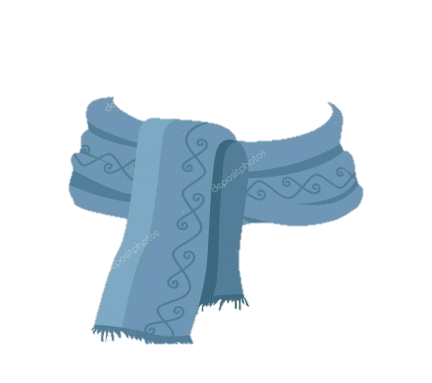 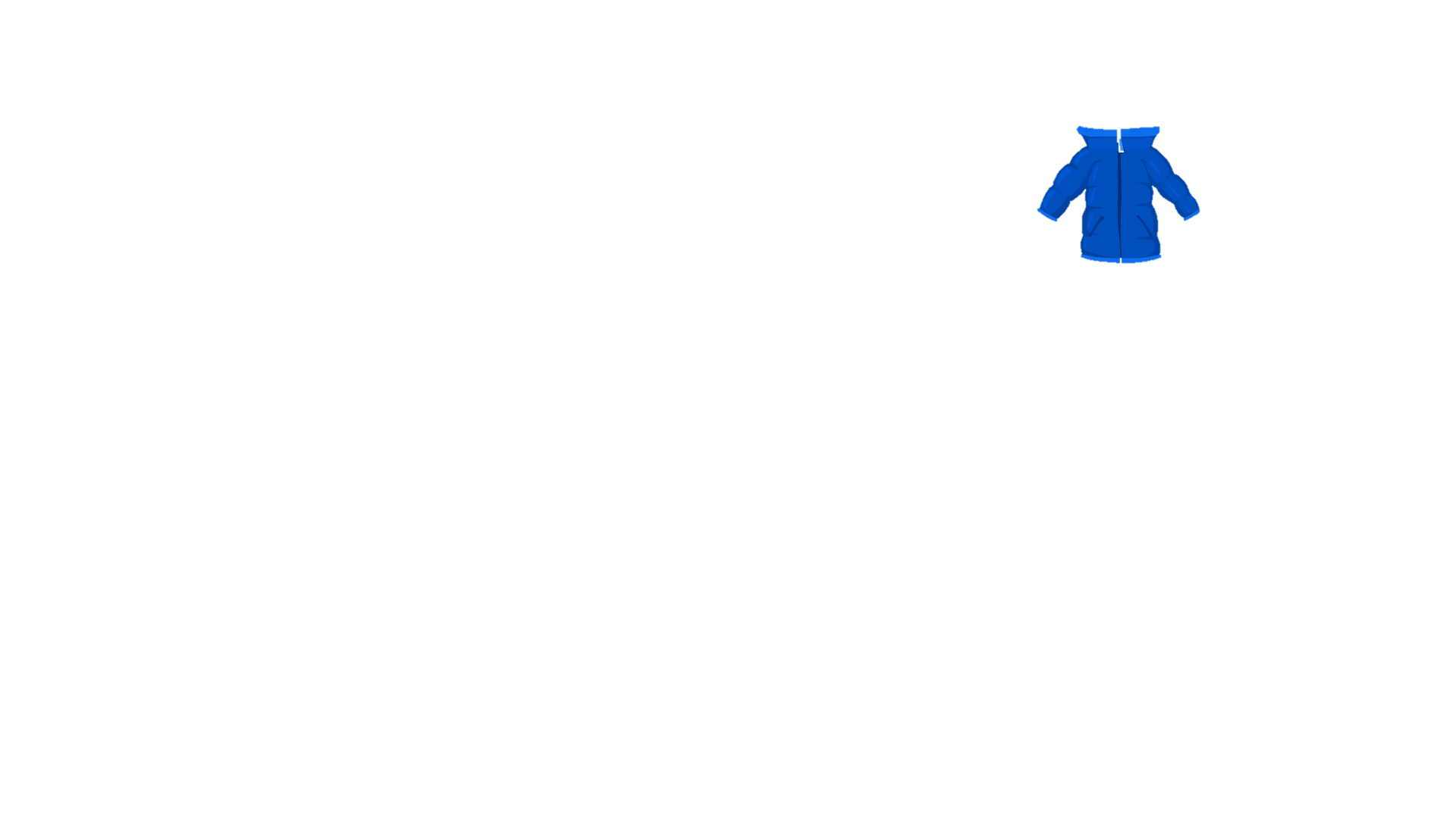 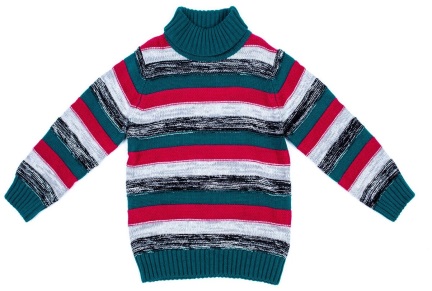 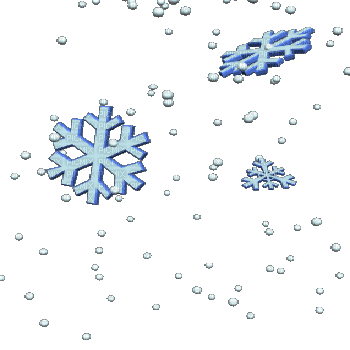 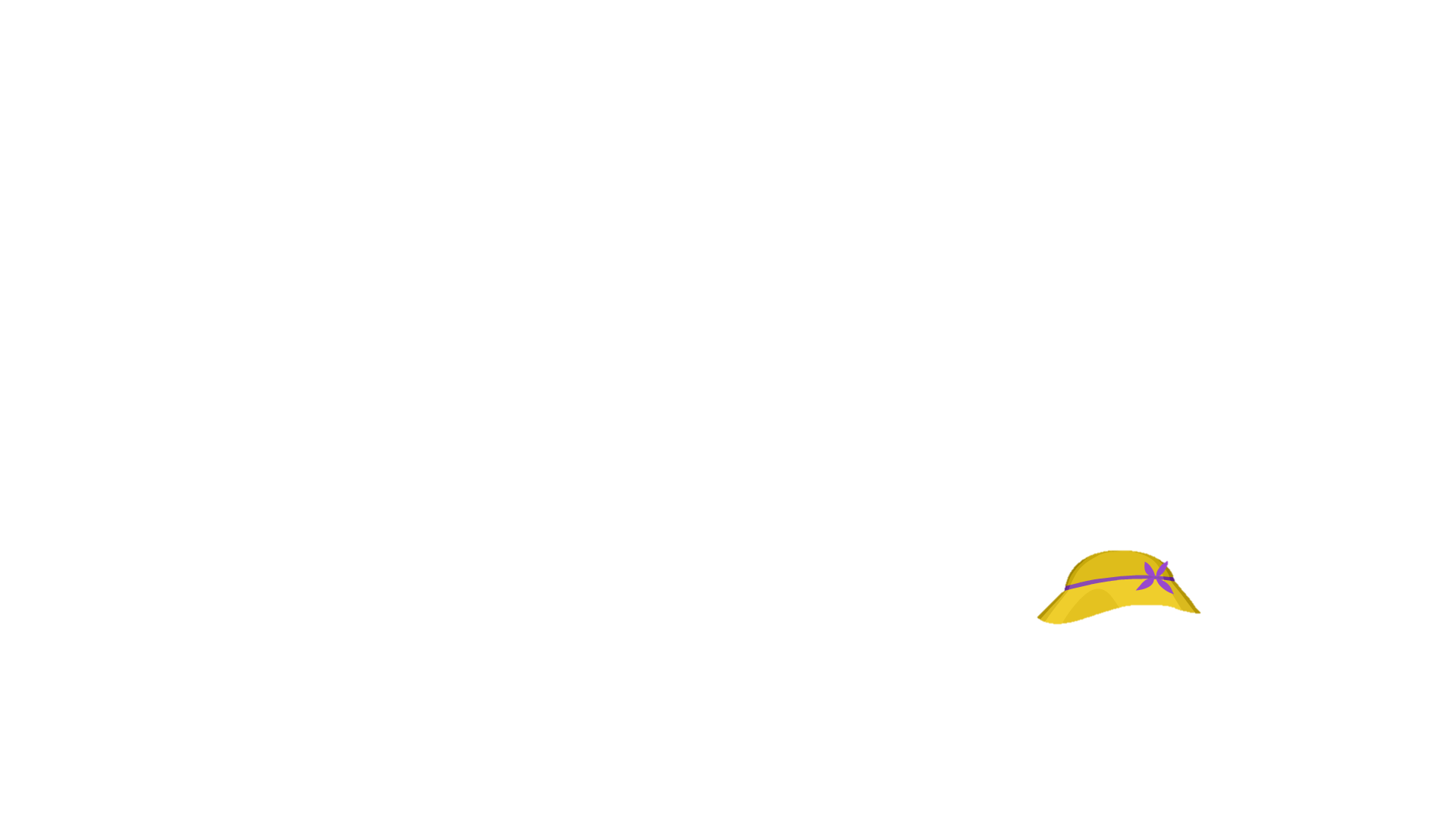 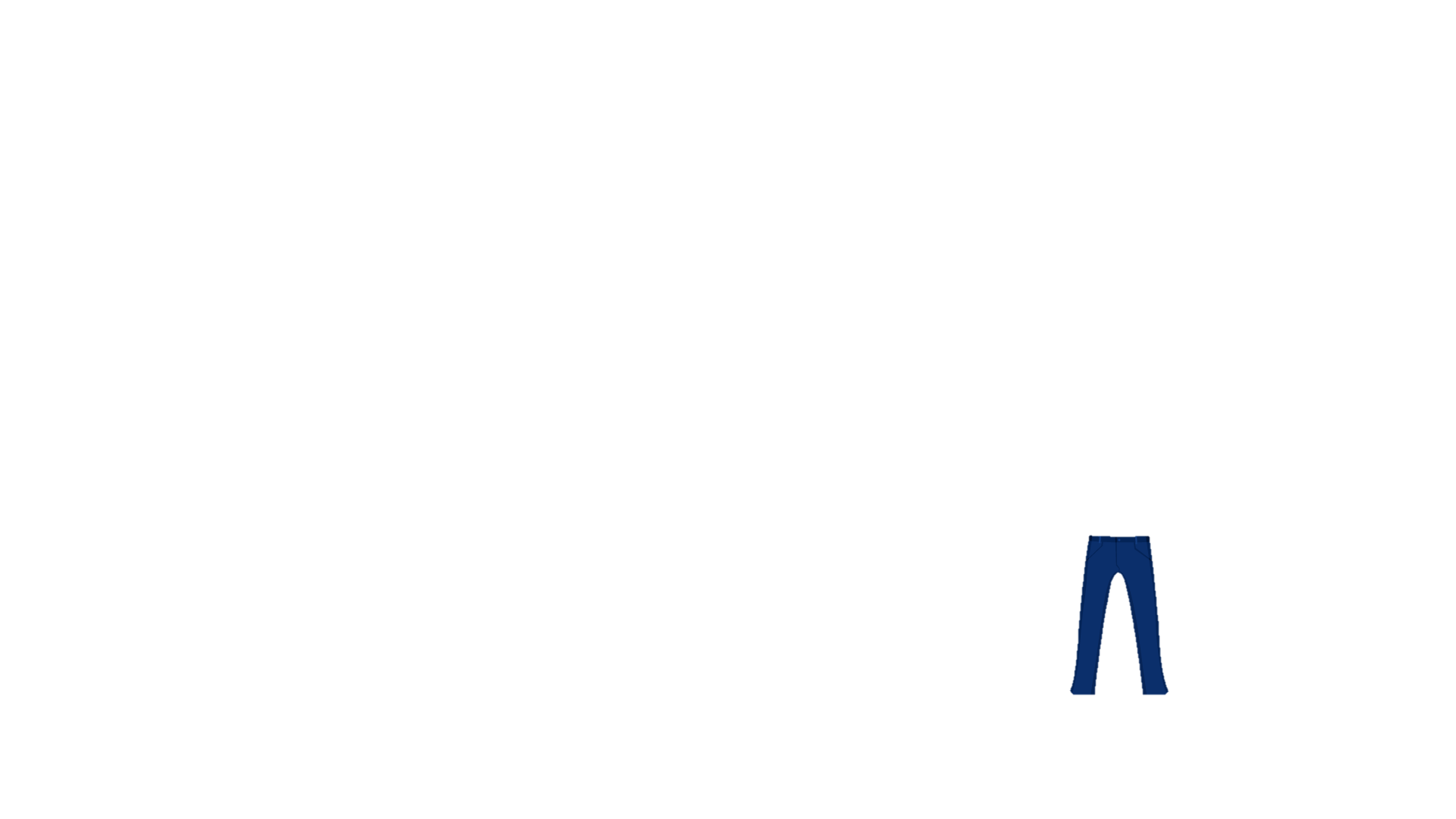 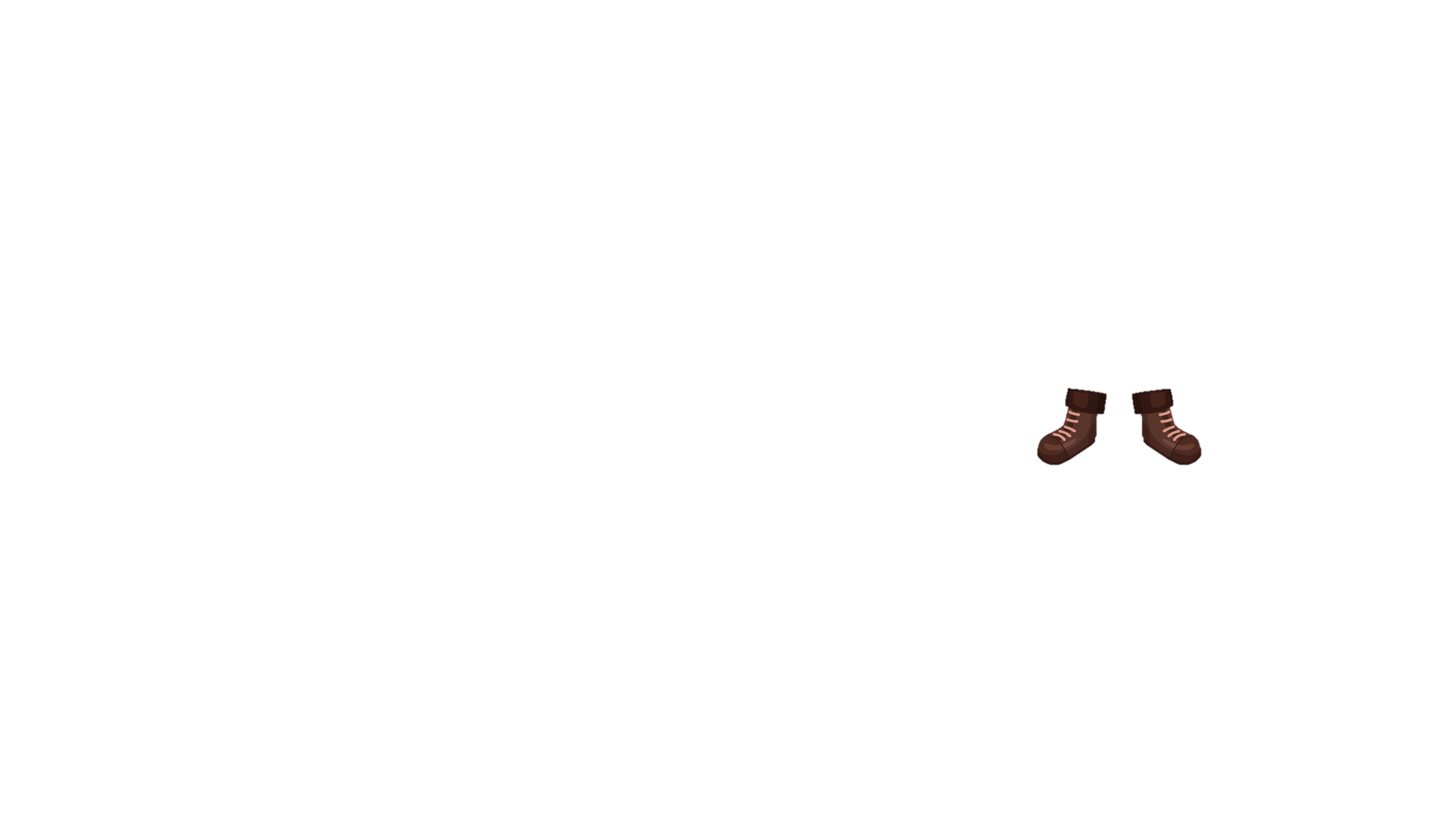 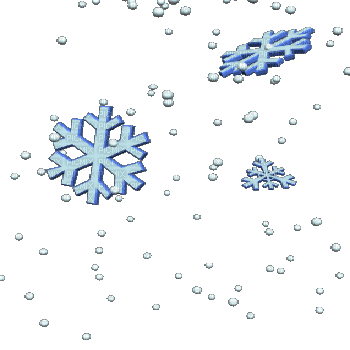 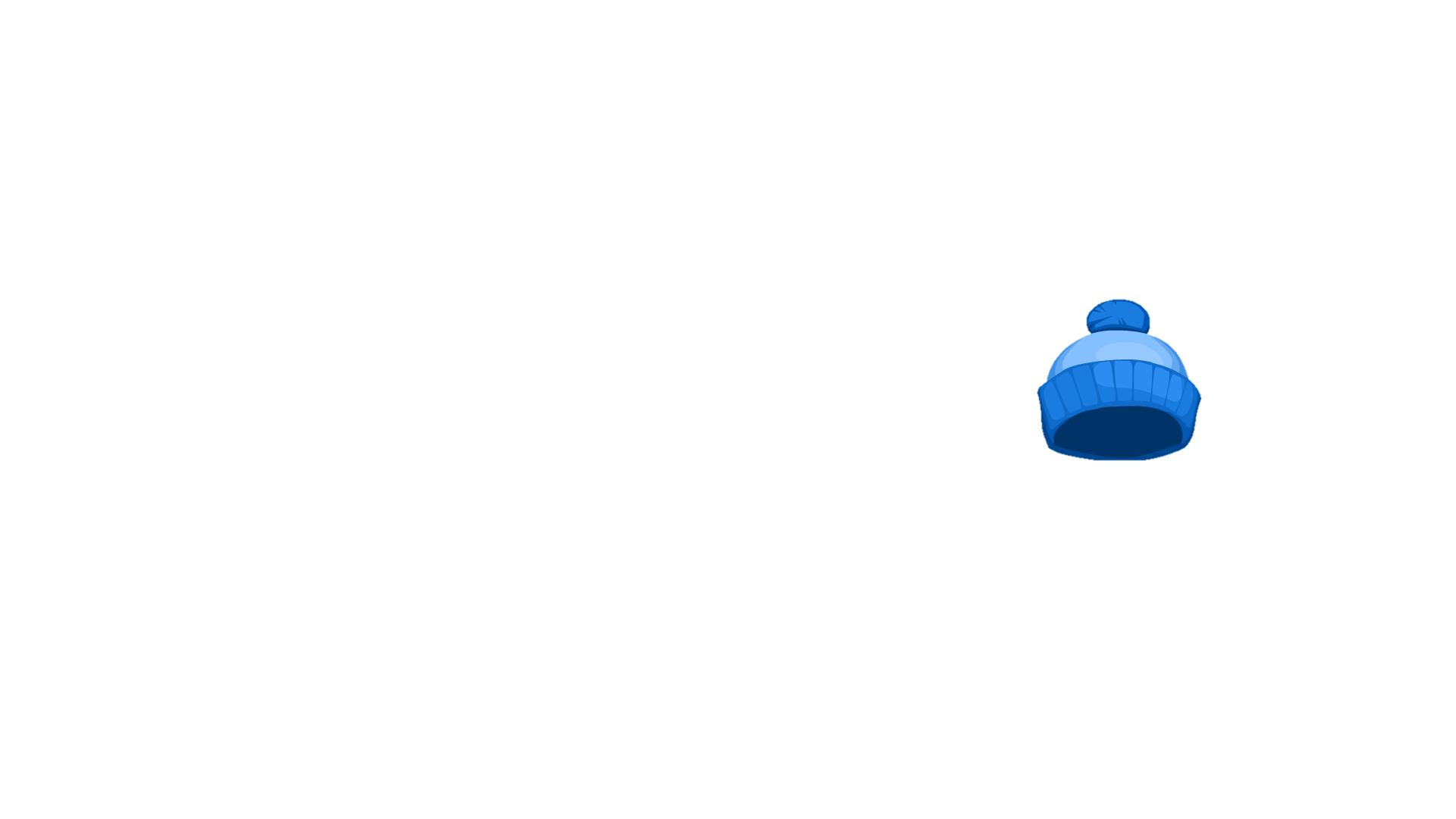 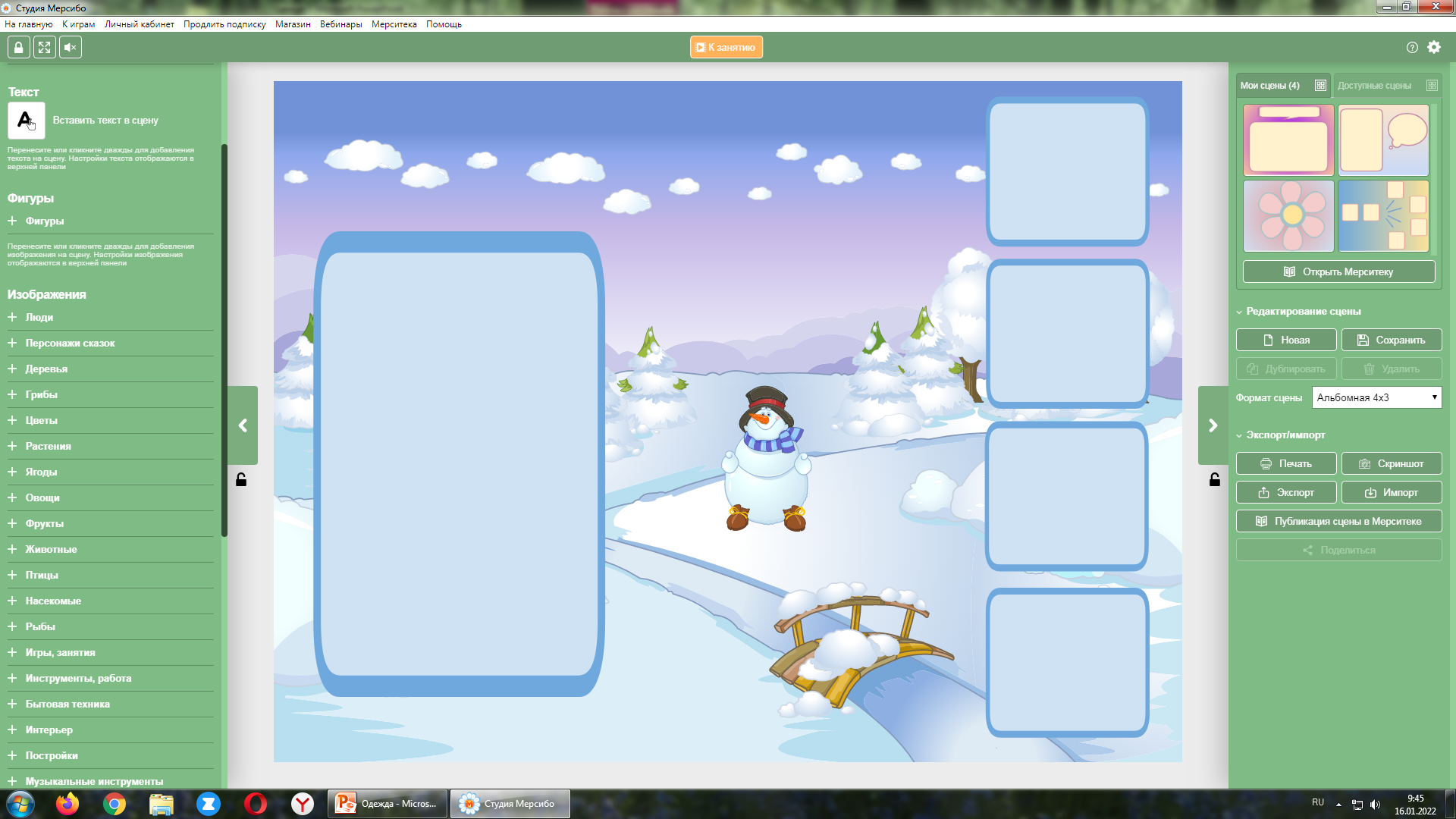 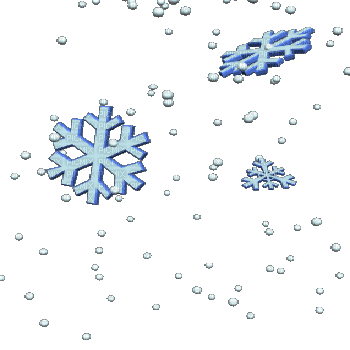 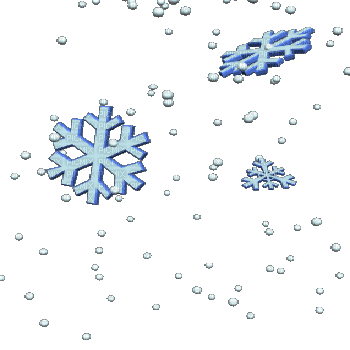 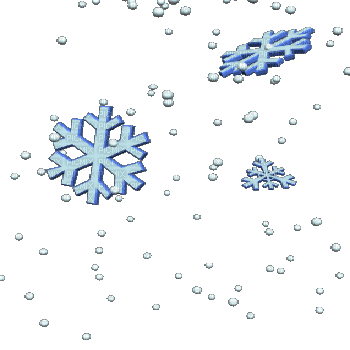 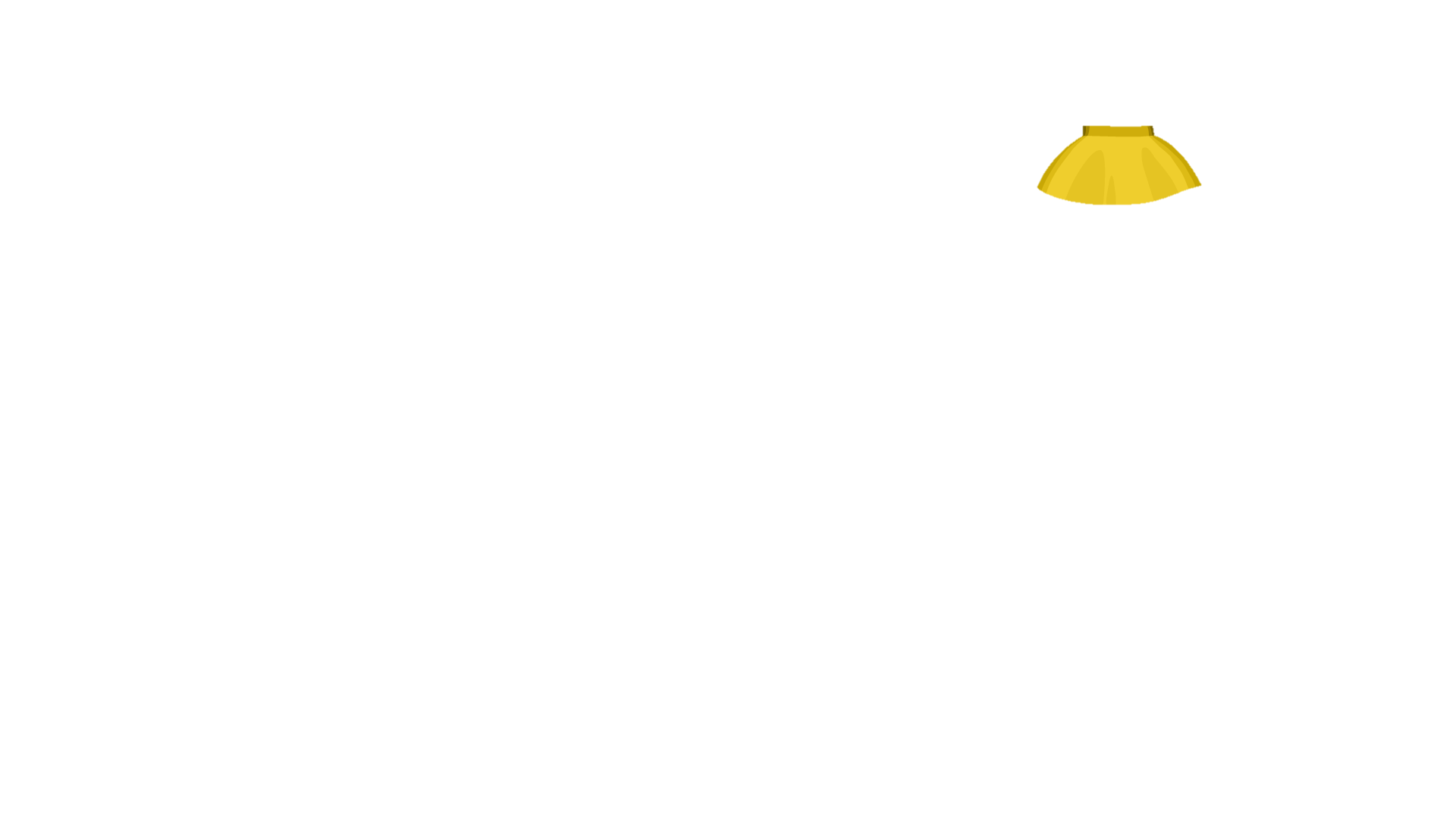 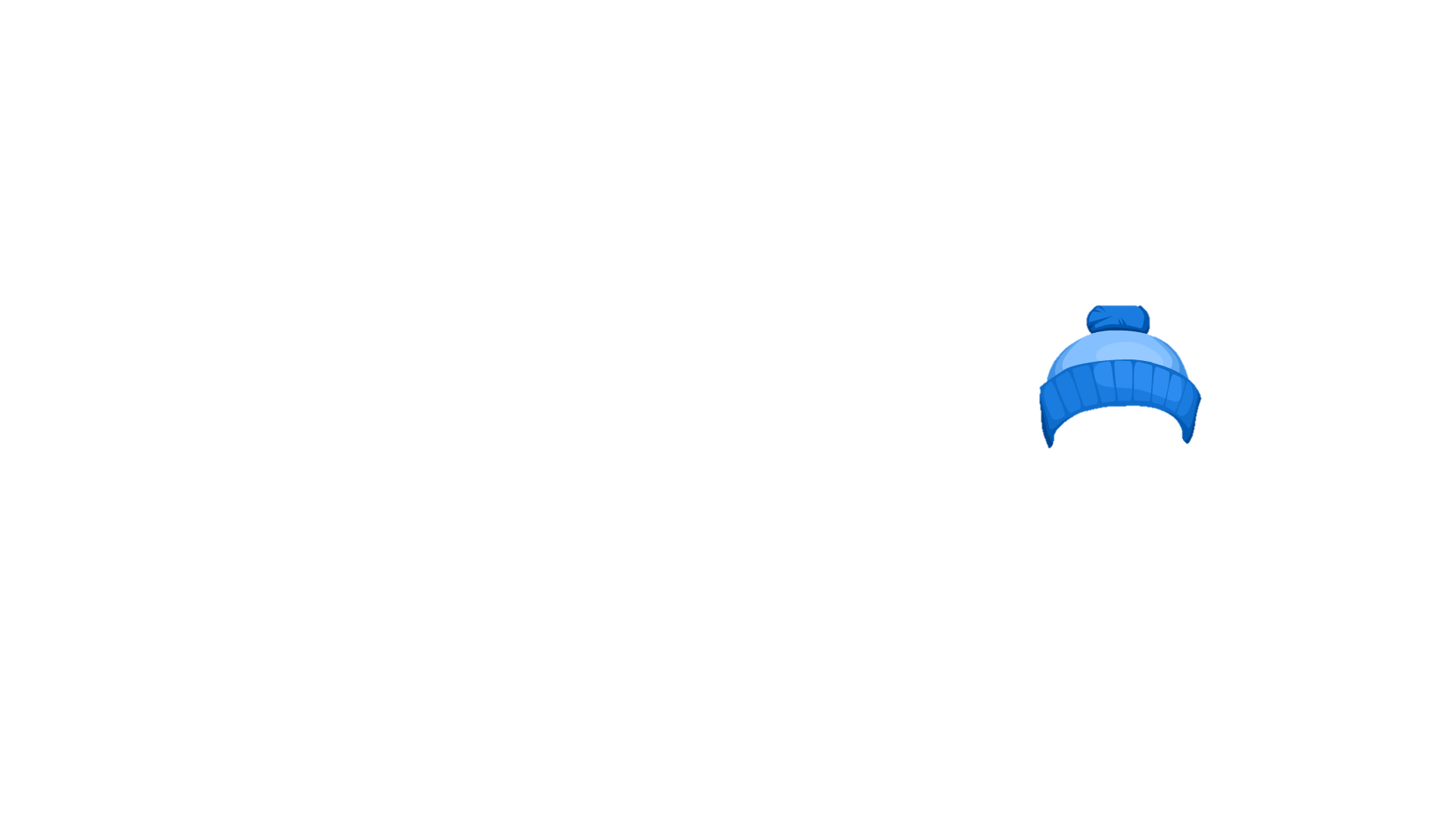 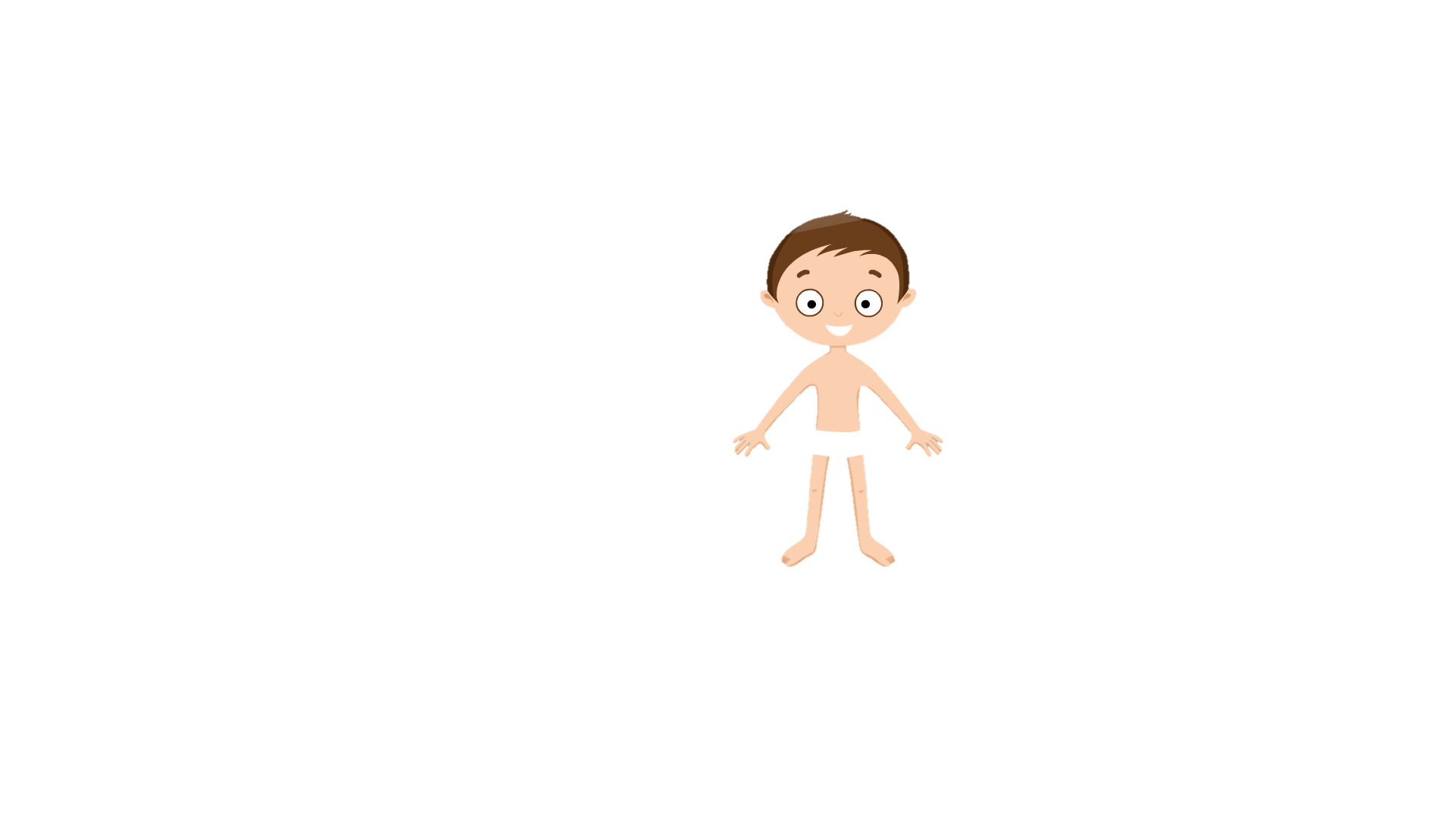 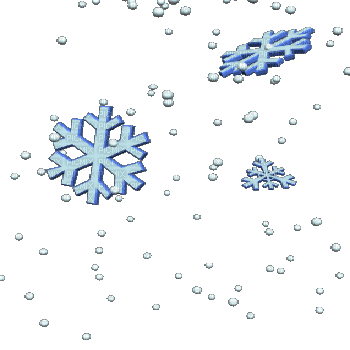 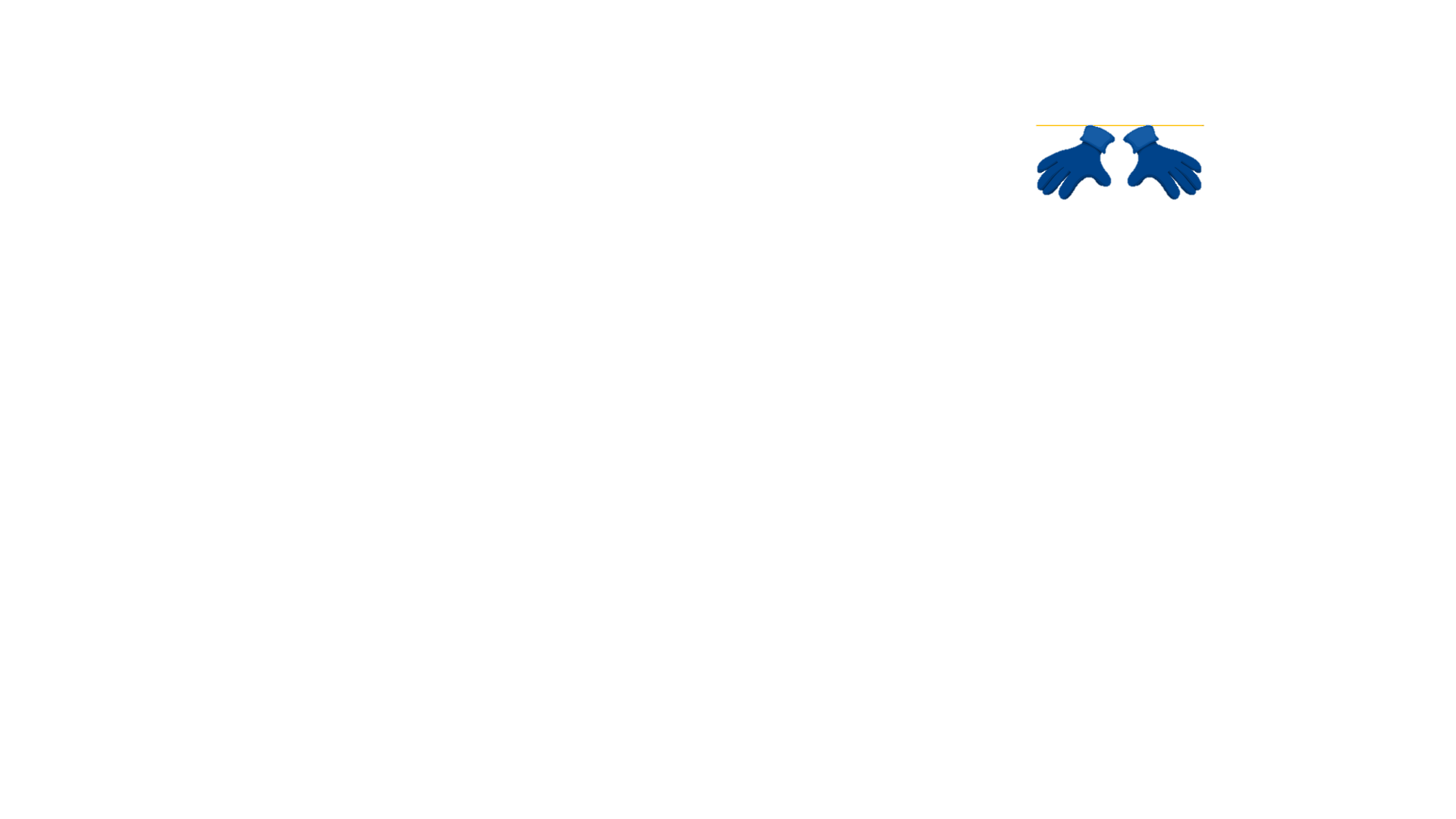 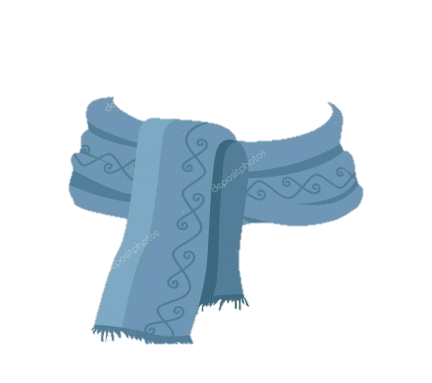 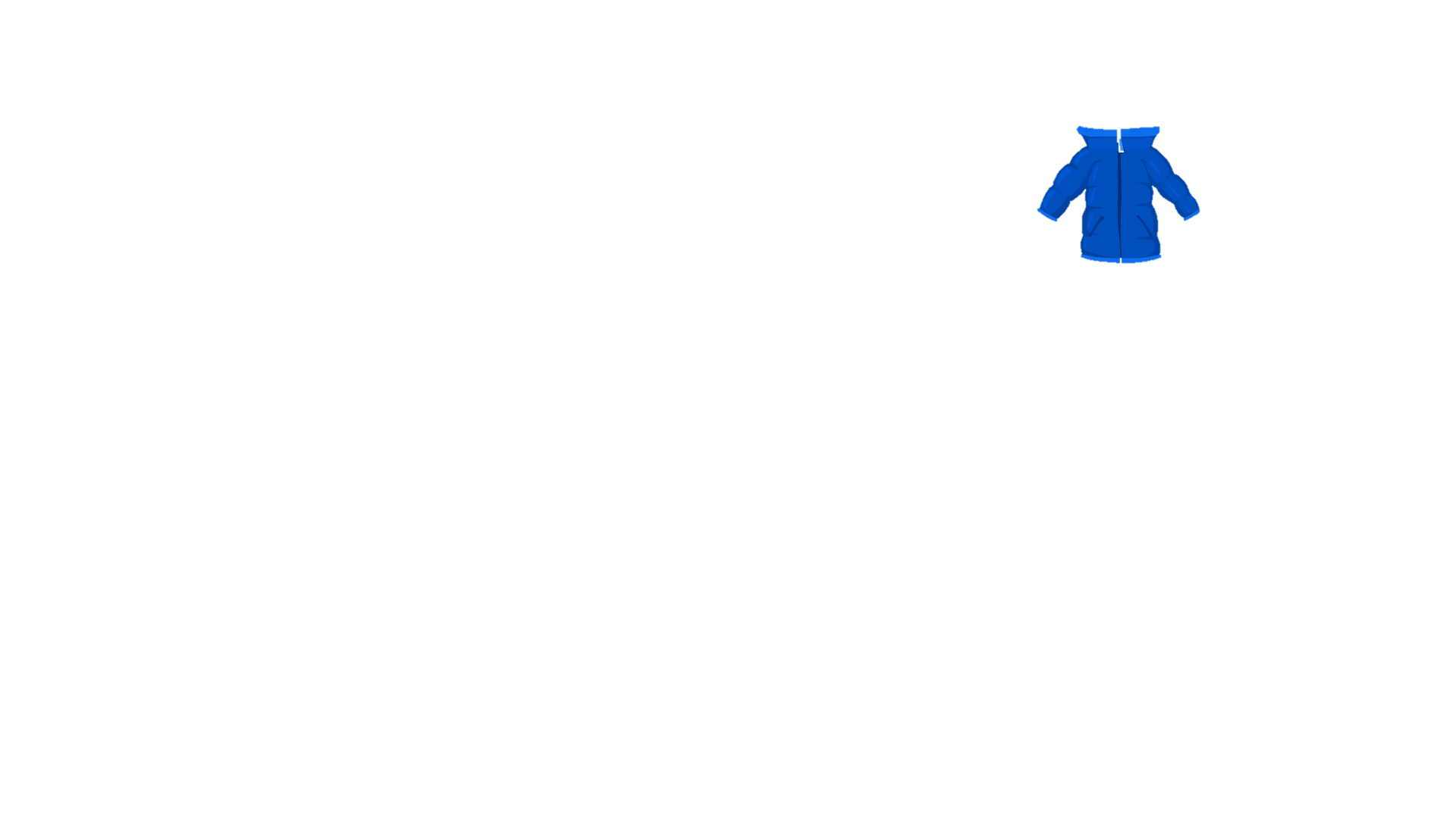 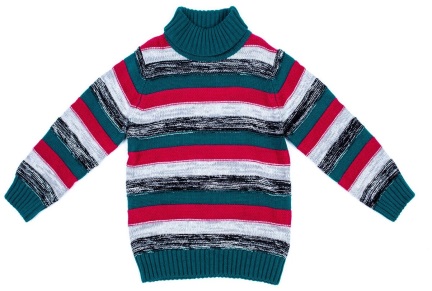 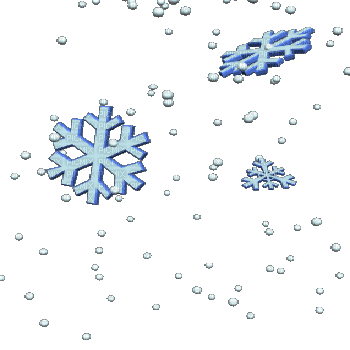 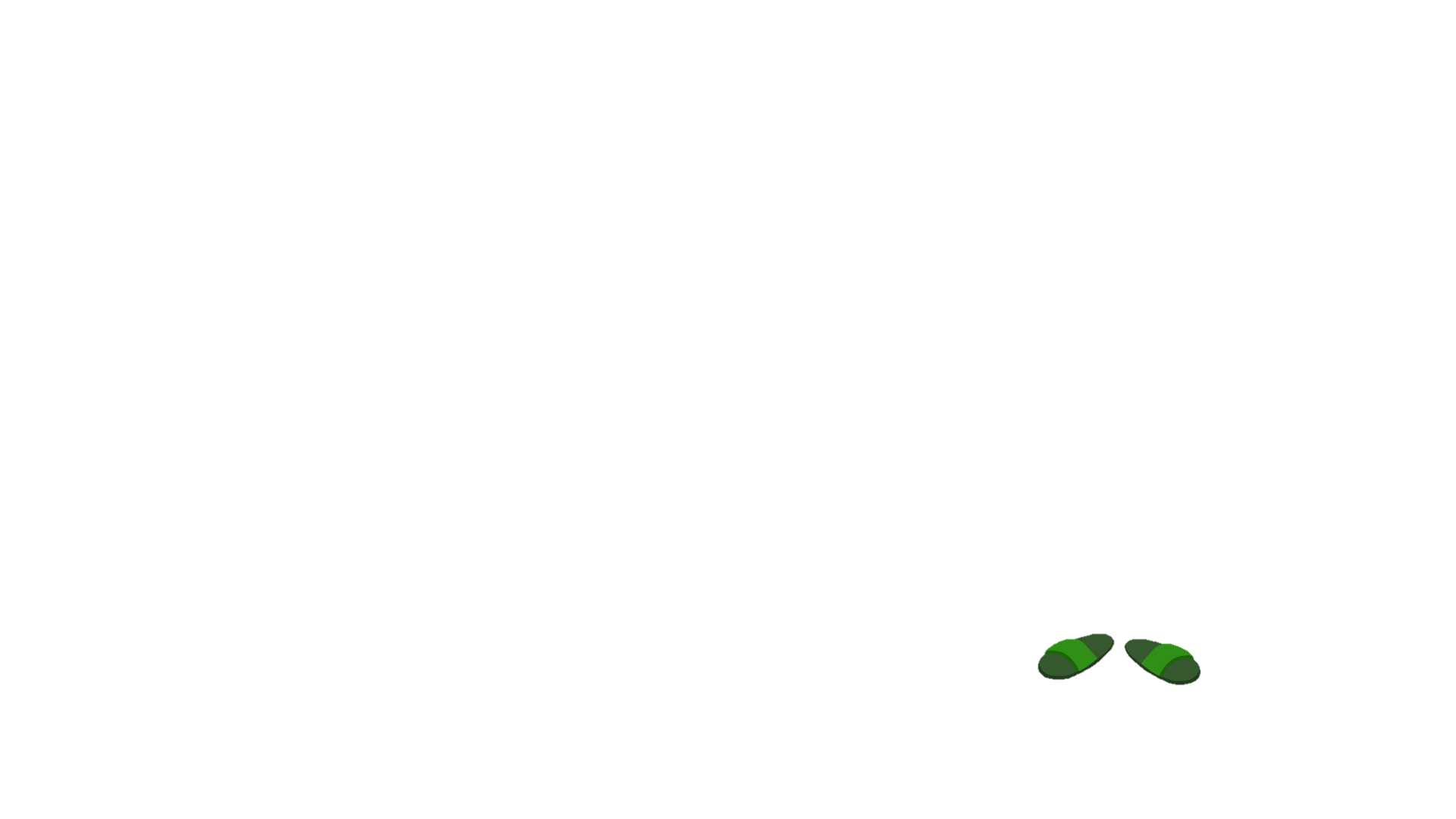 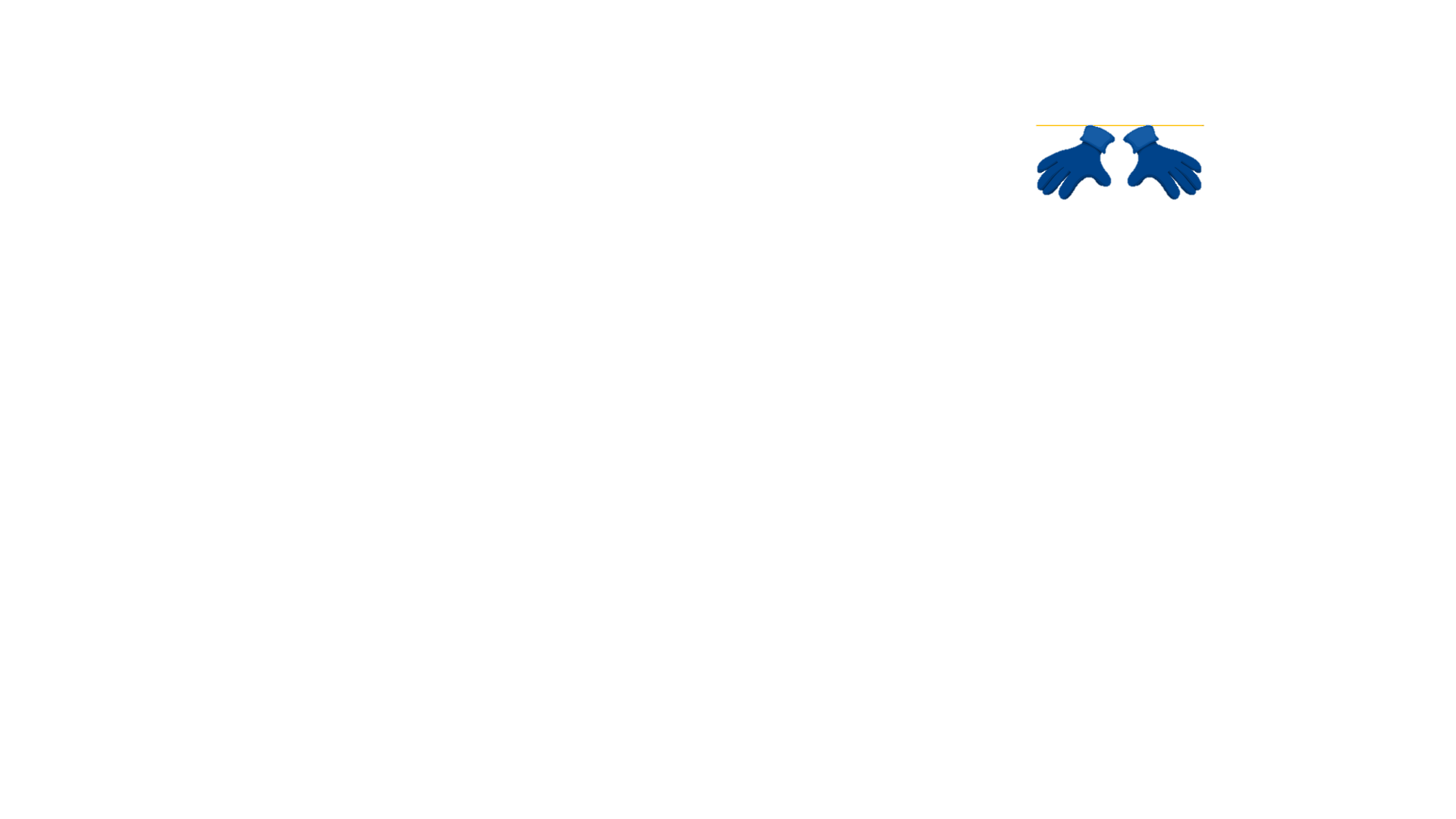 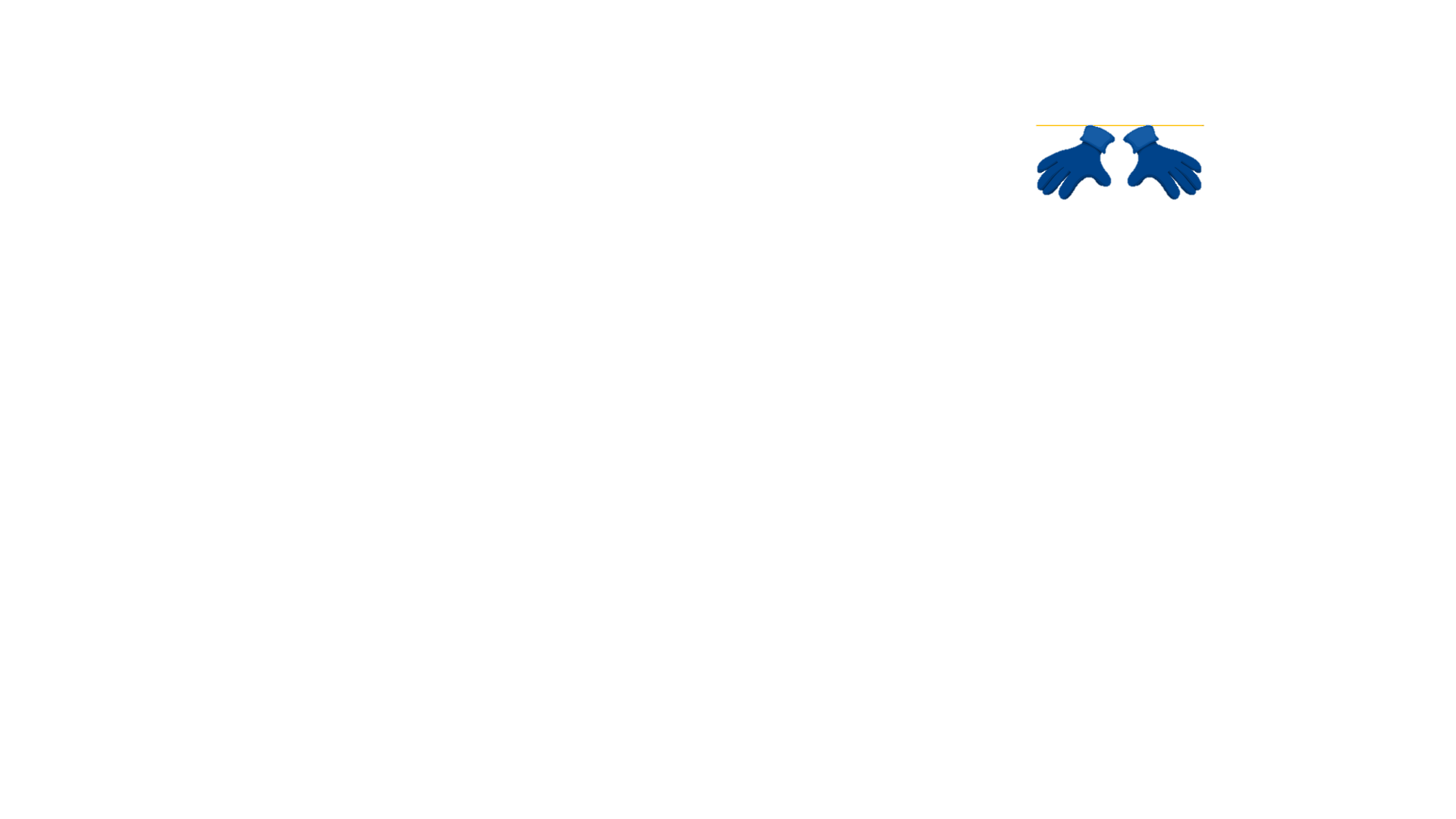 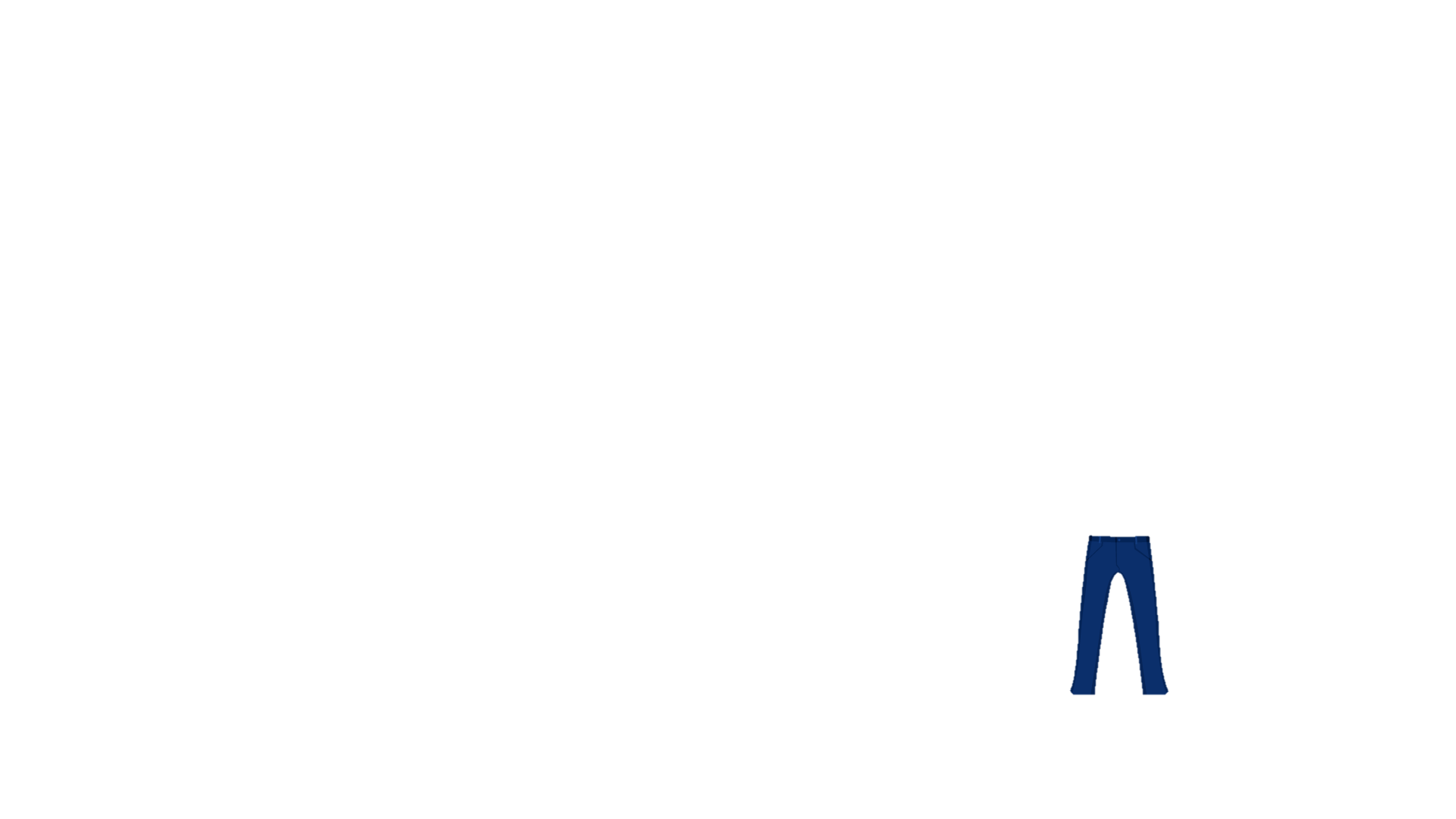 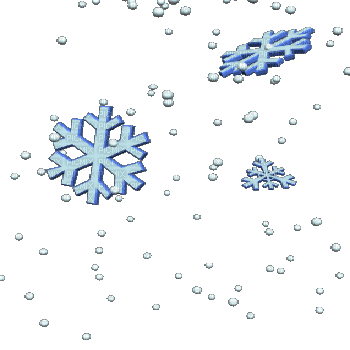 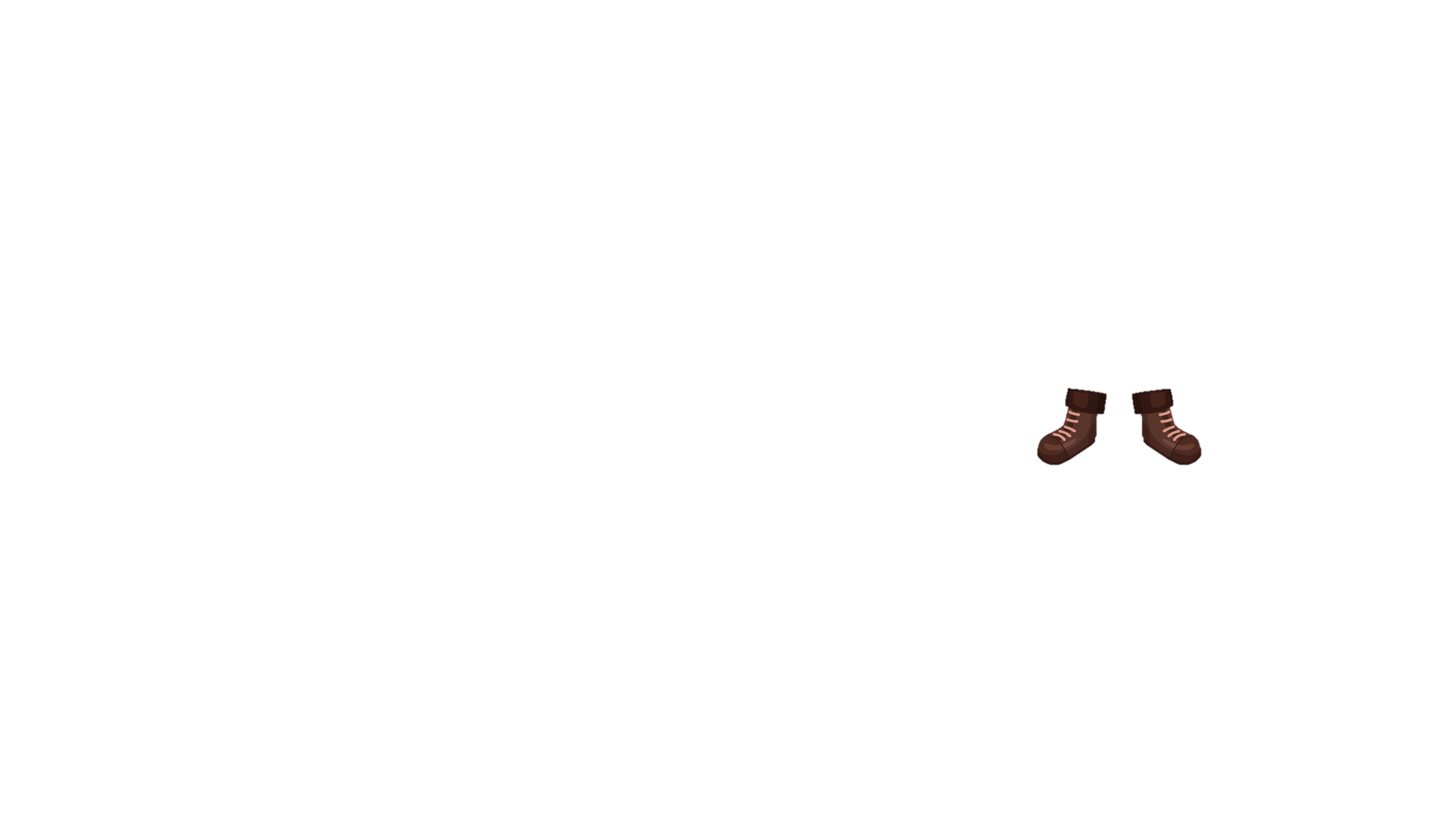 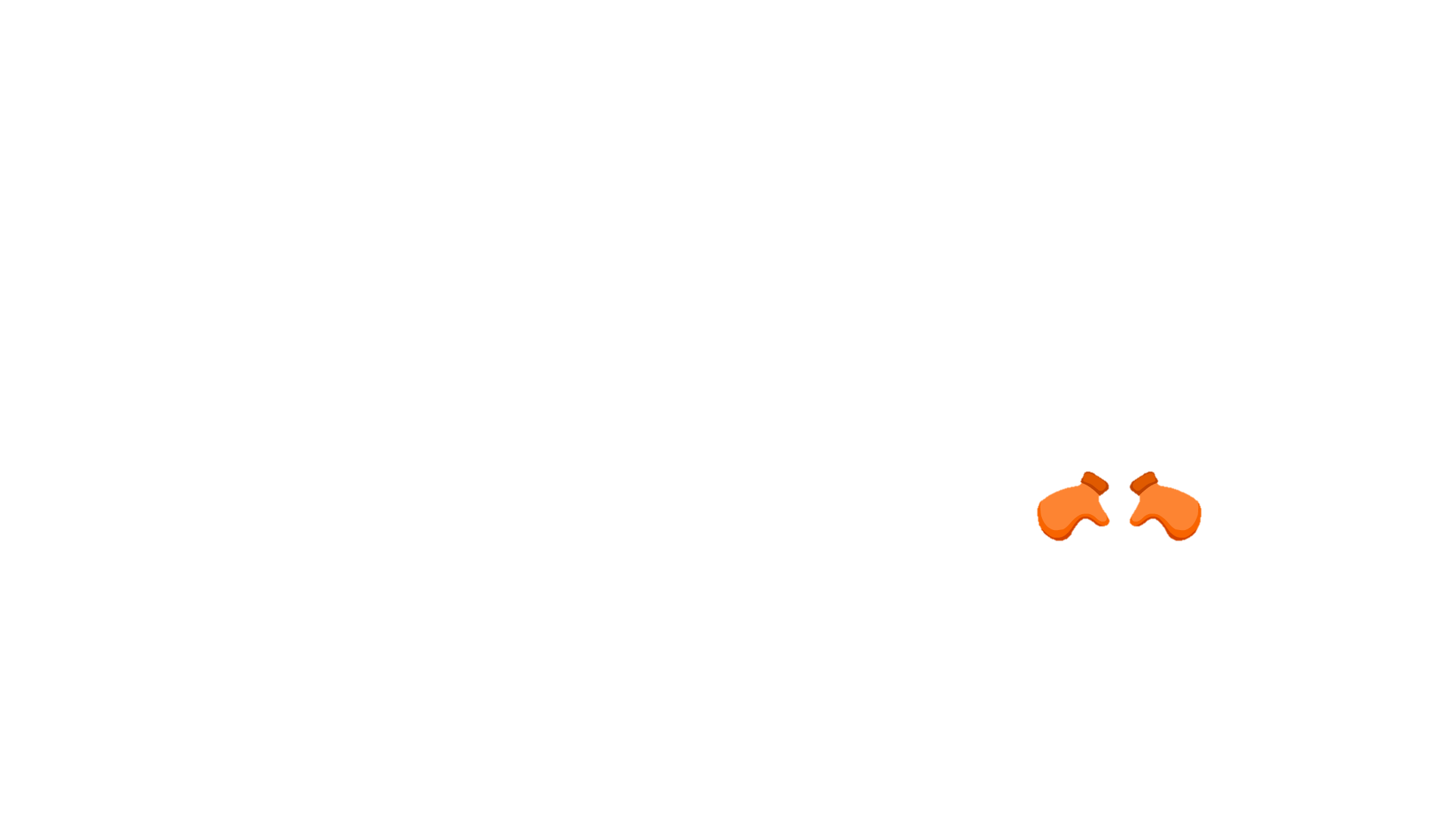 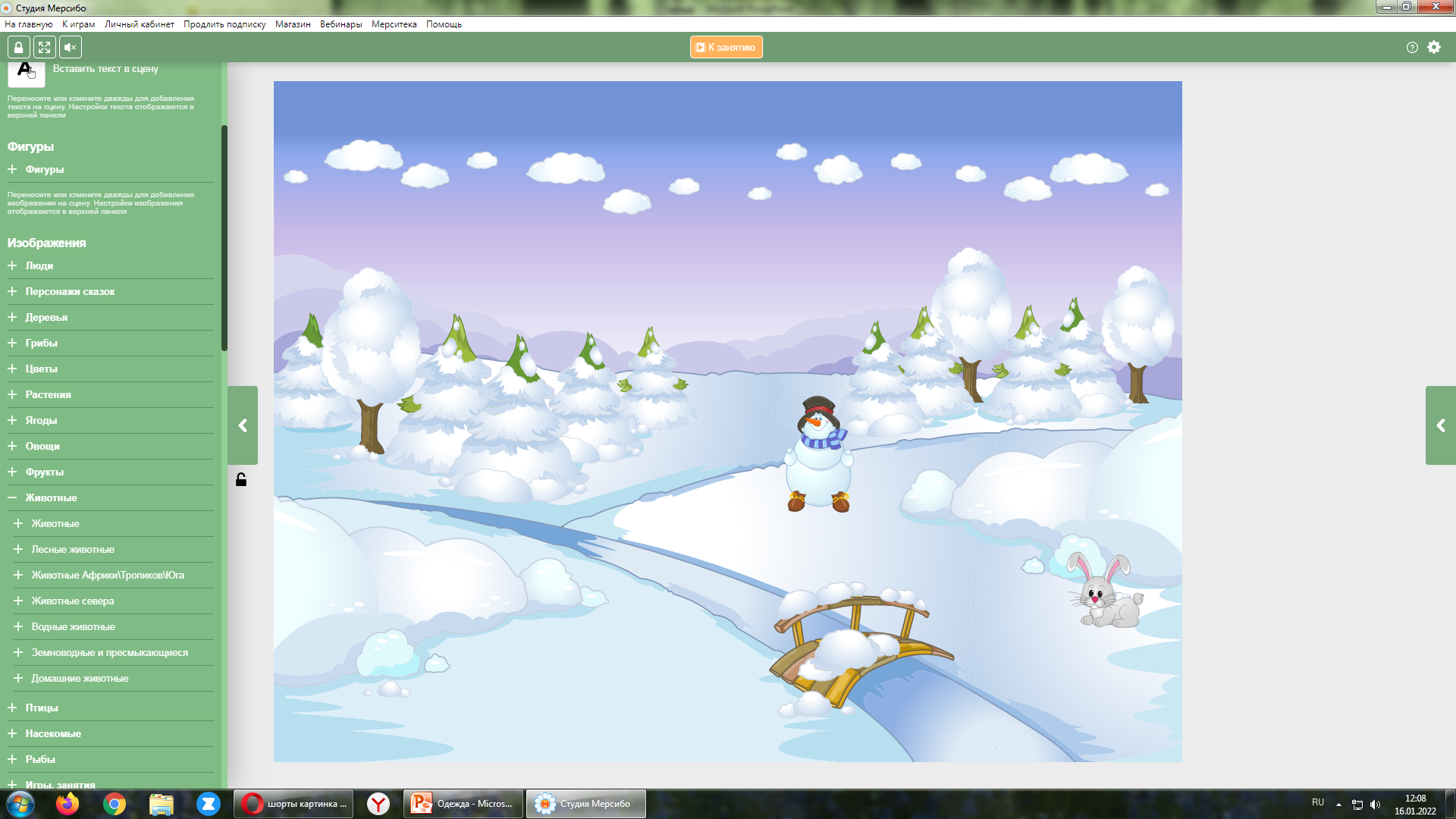 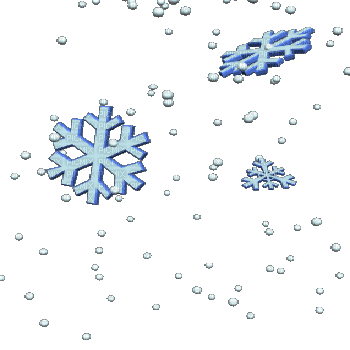 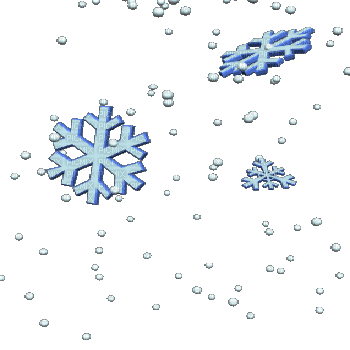 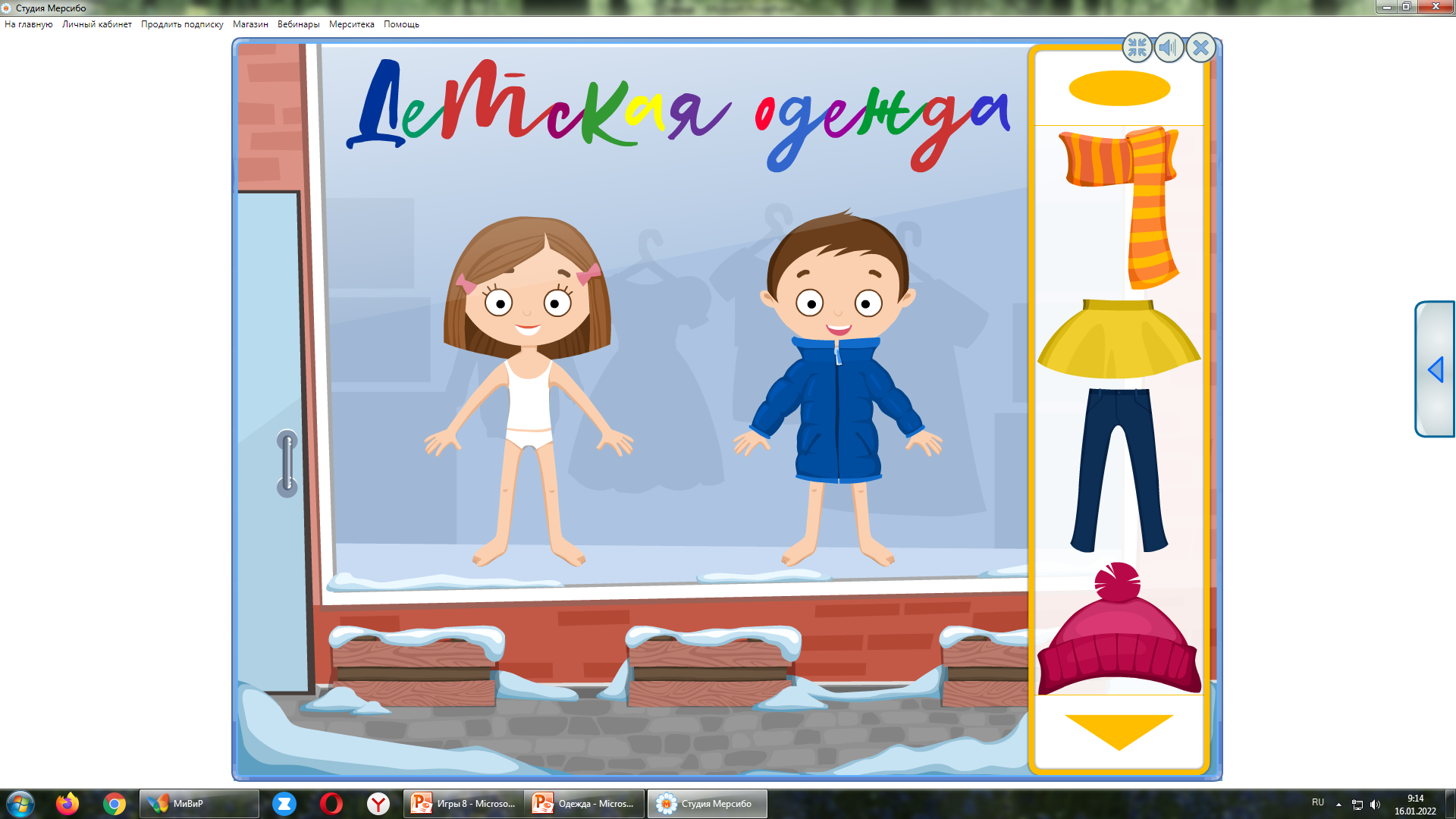 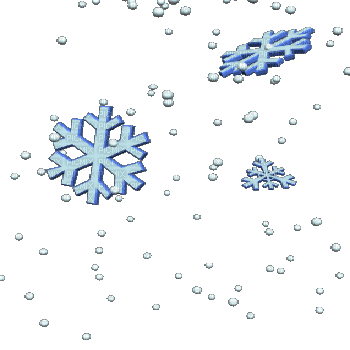 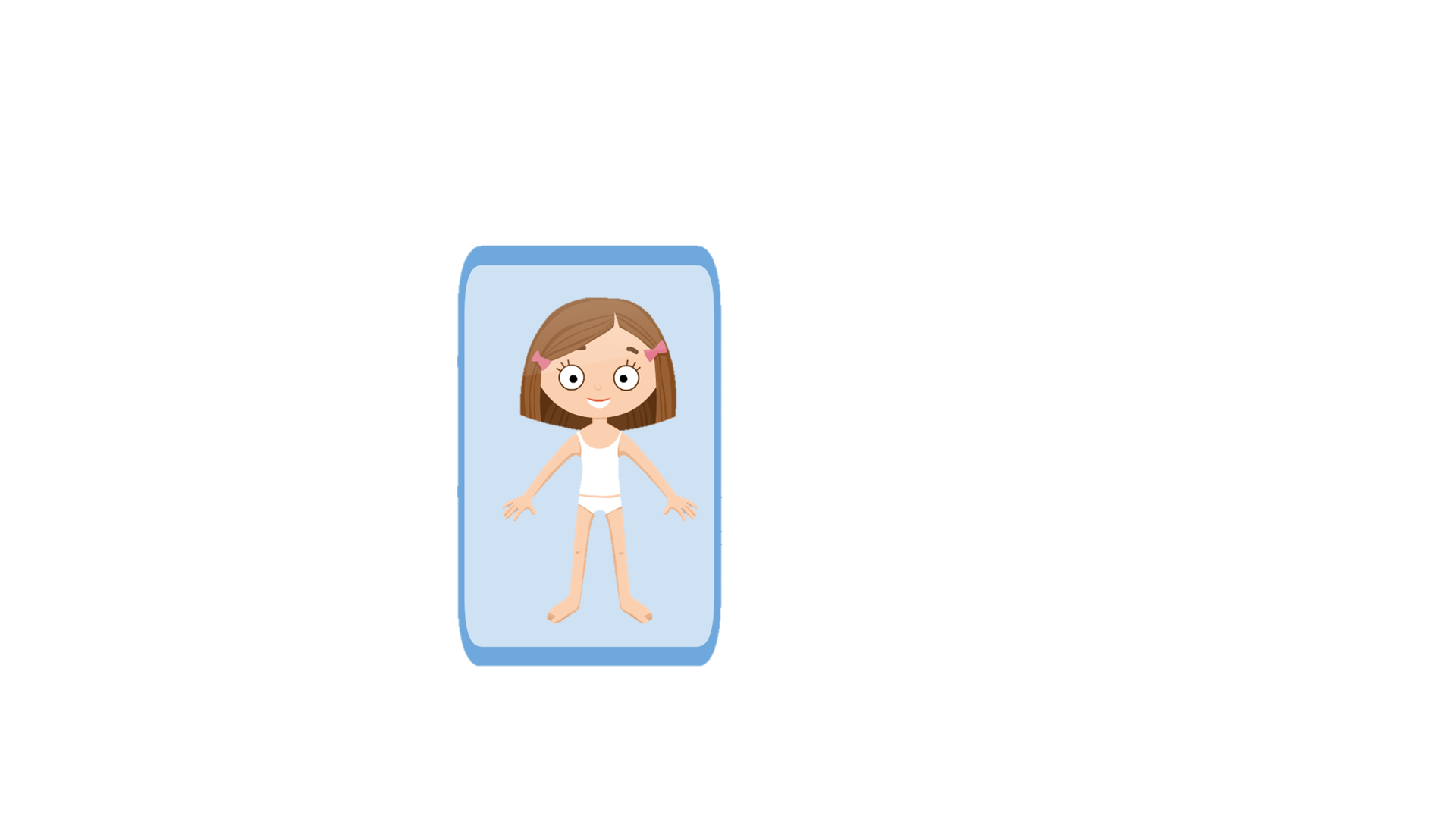 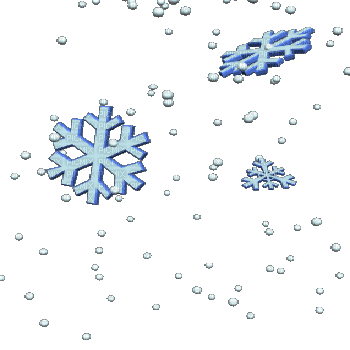 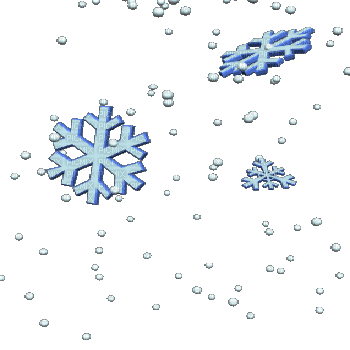 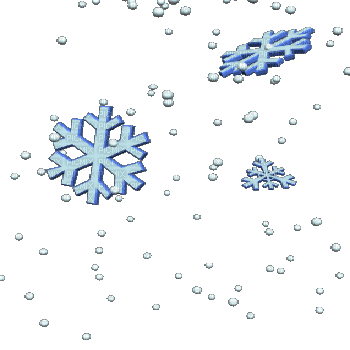 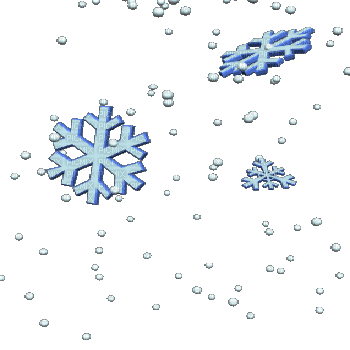 Выбирай подходящую одежду для Тани.
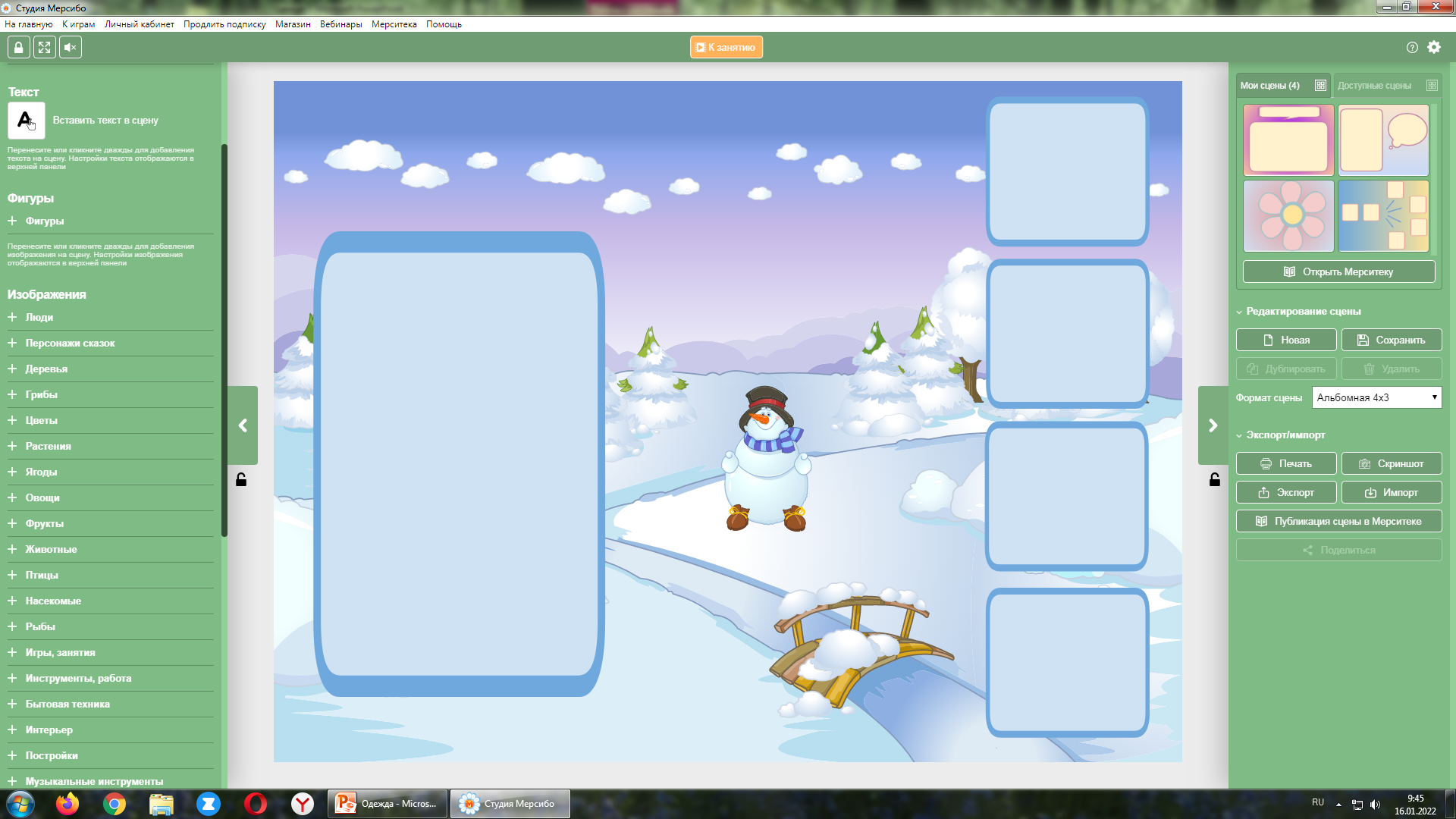 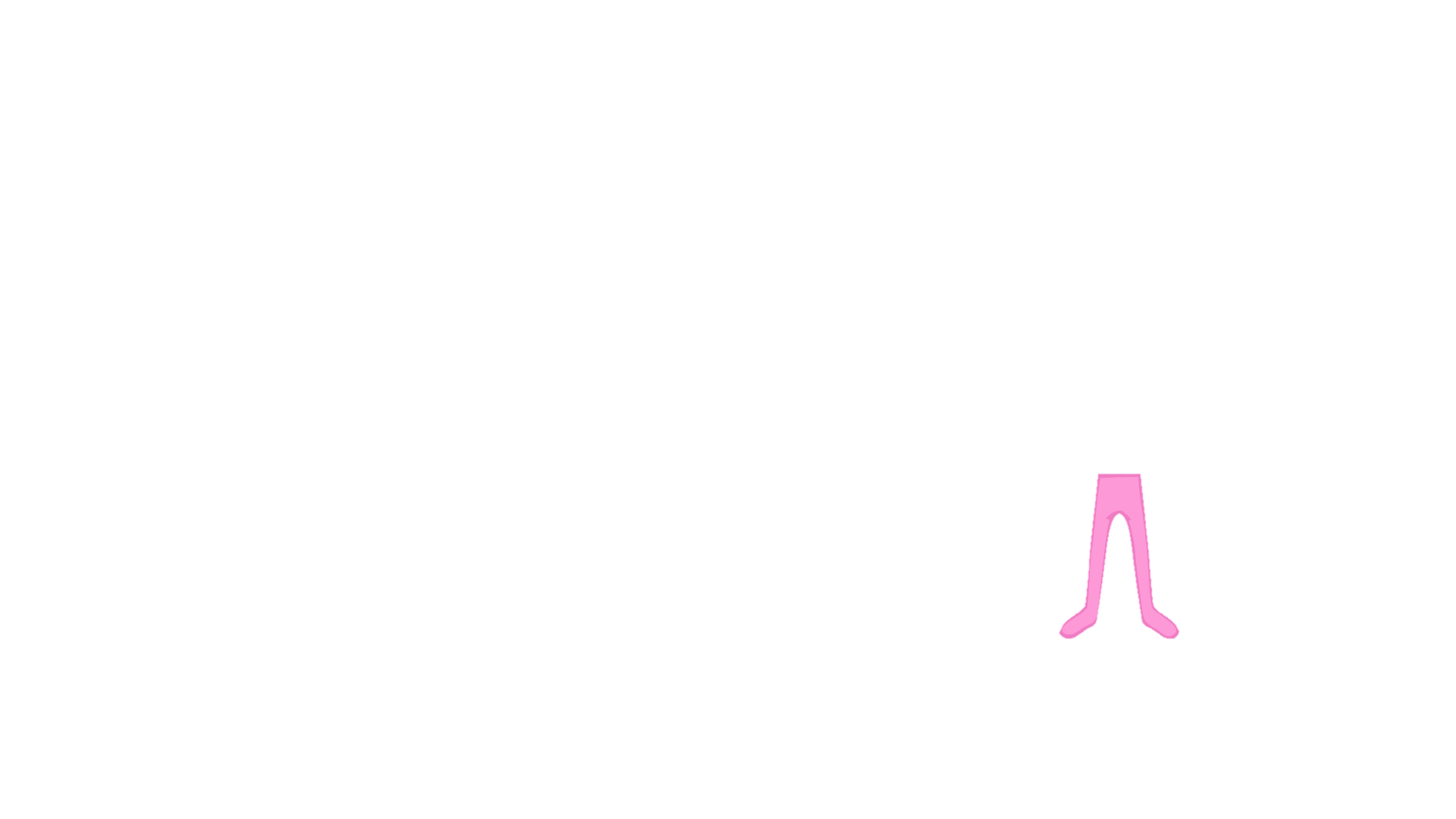 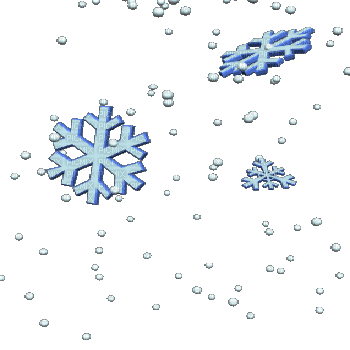 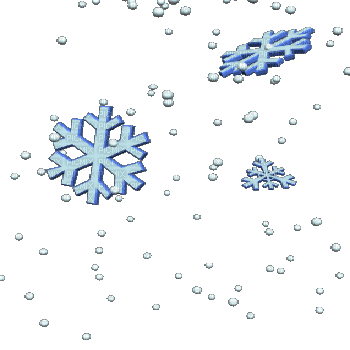 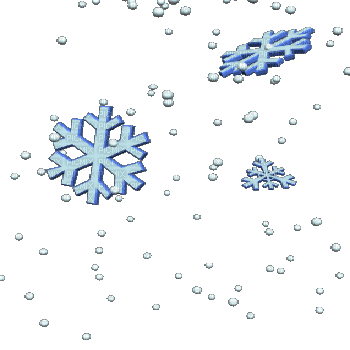 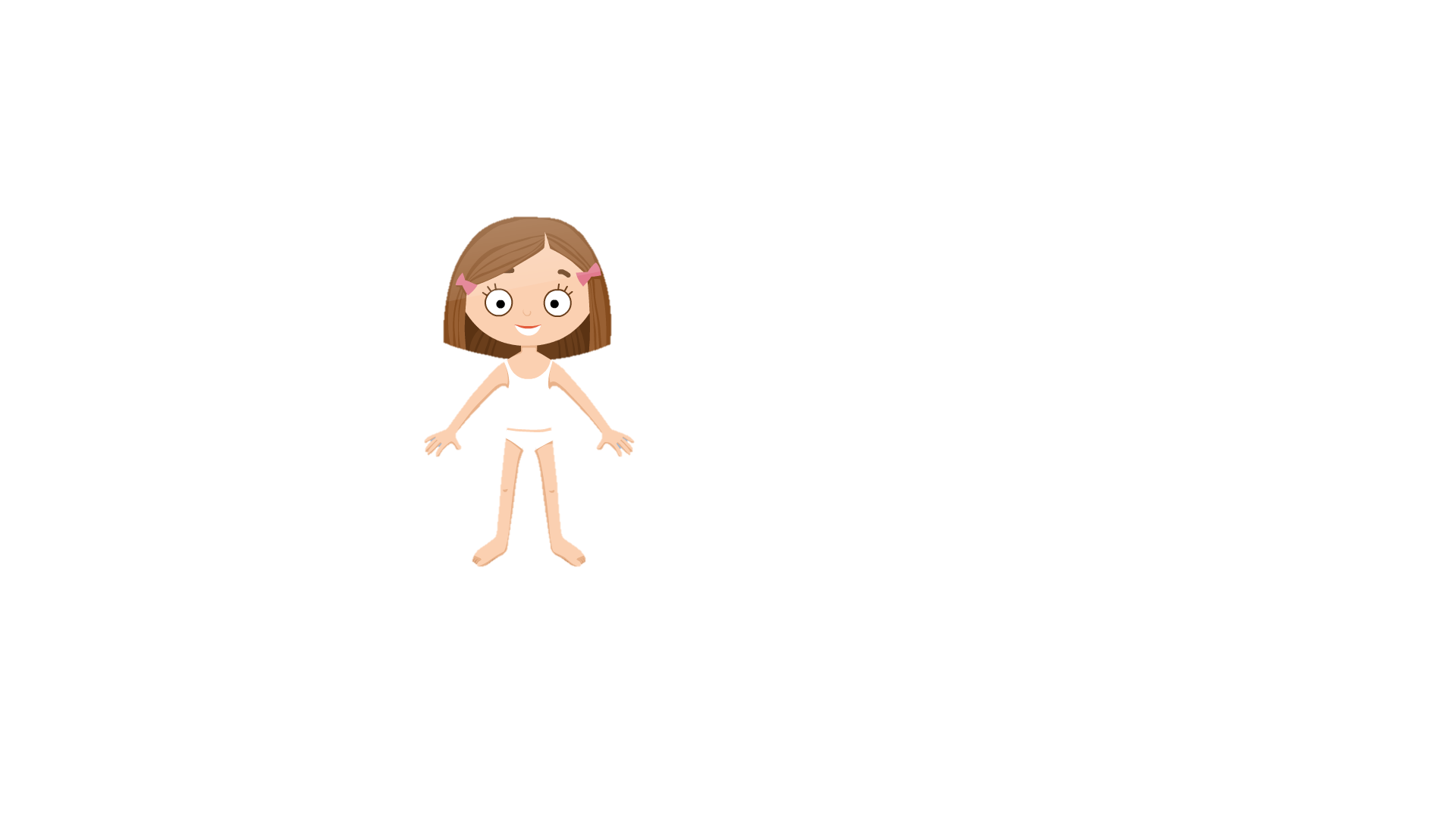 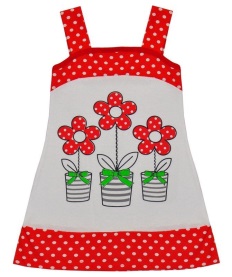 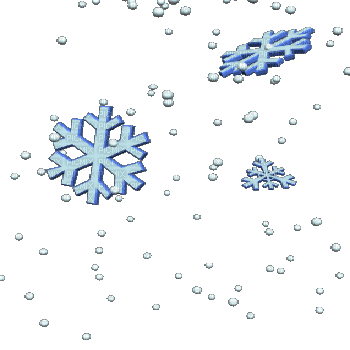 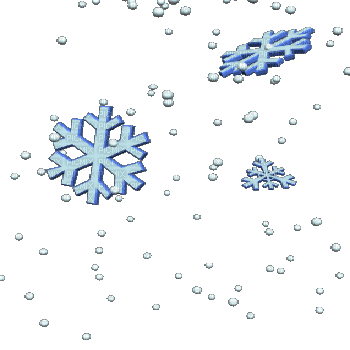 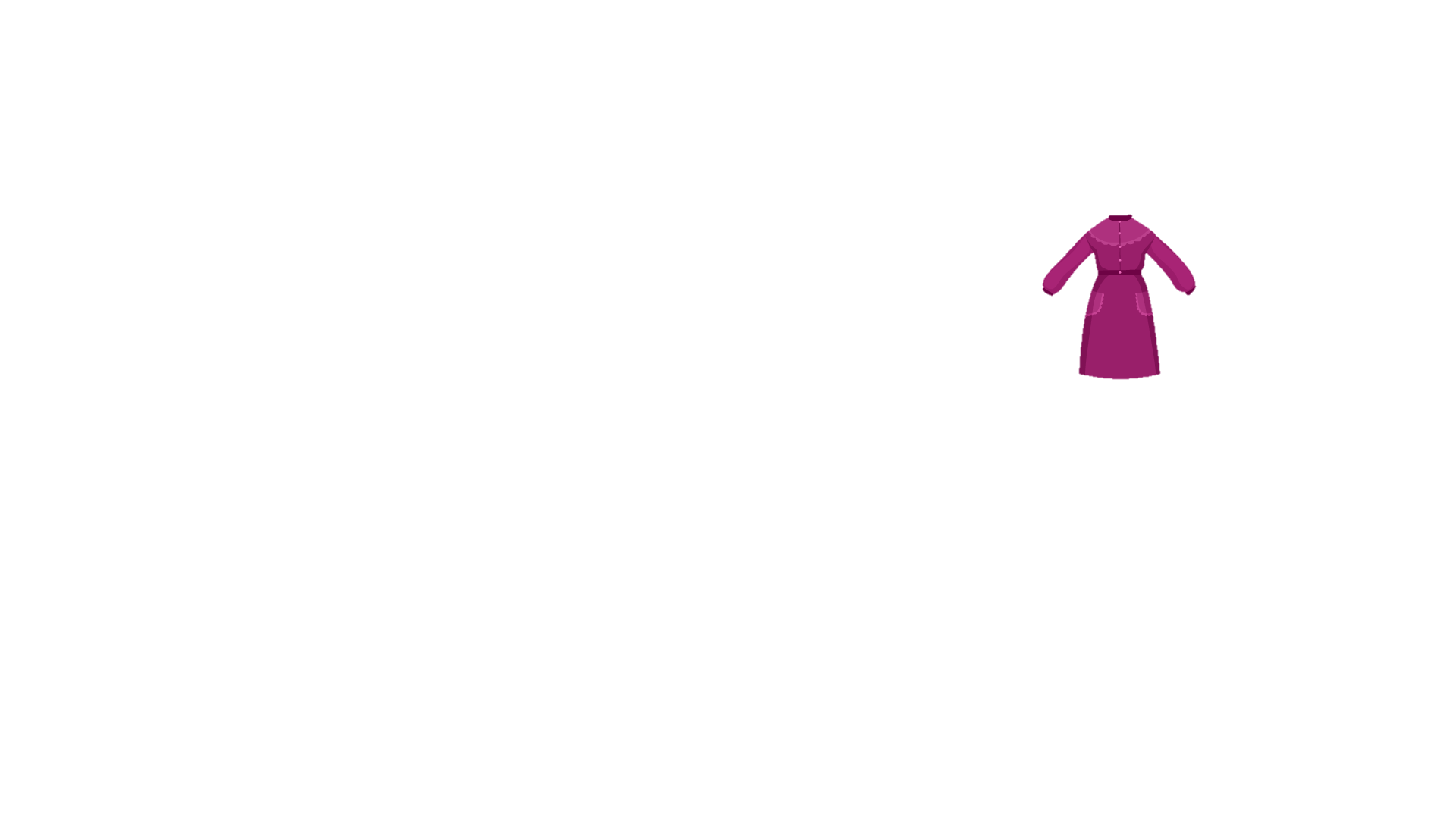 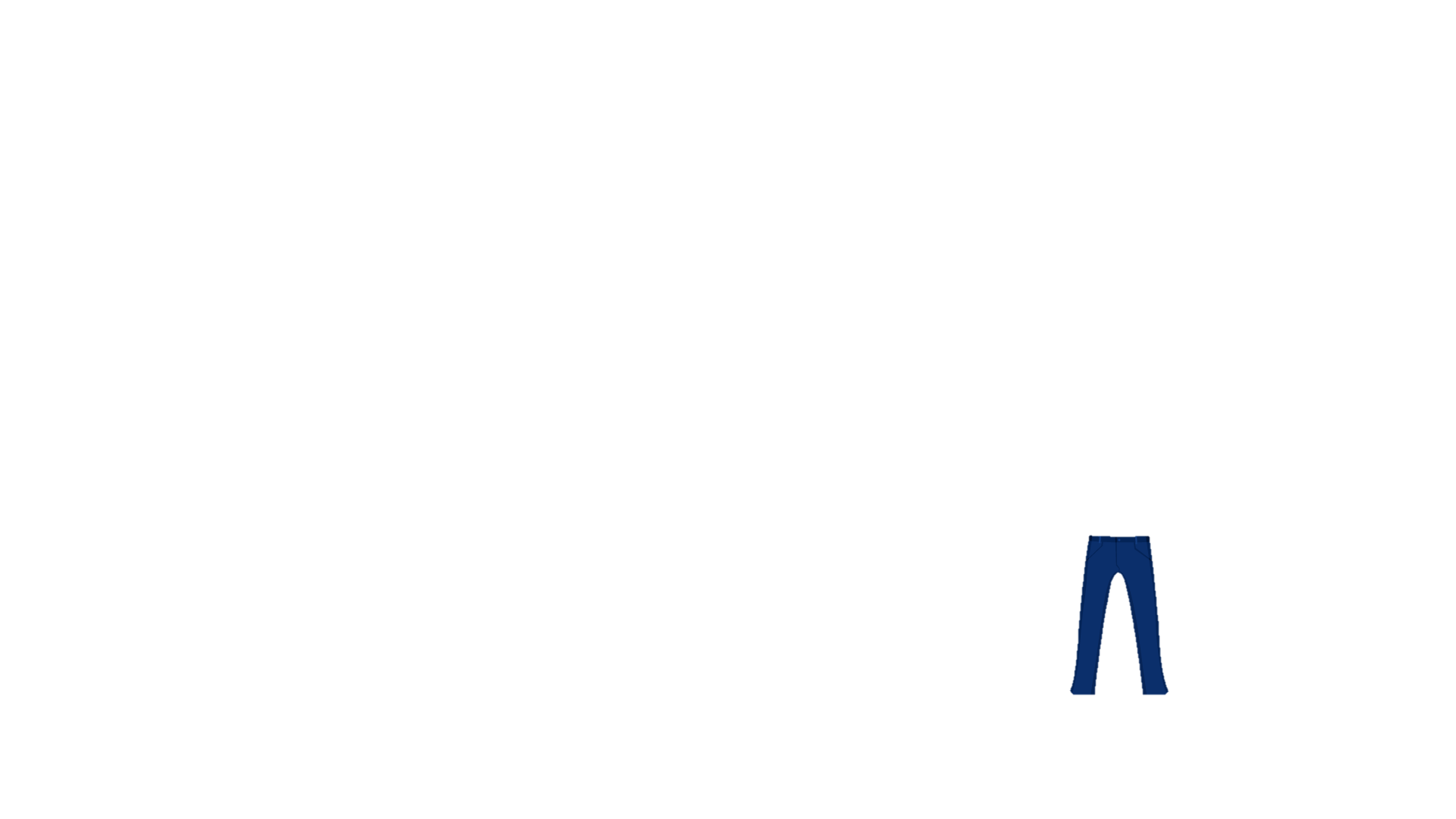 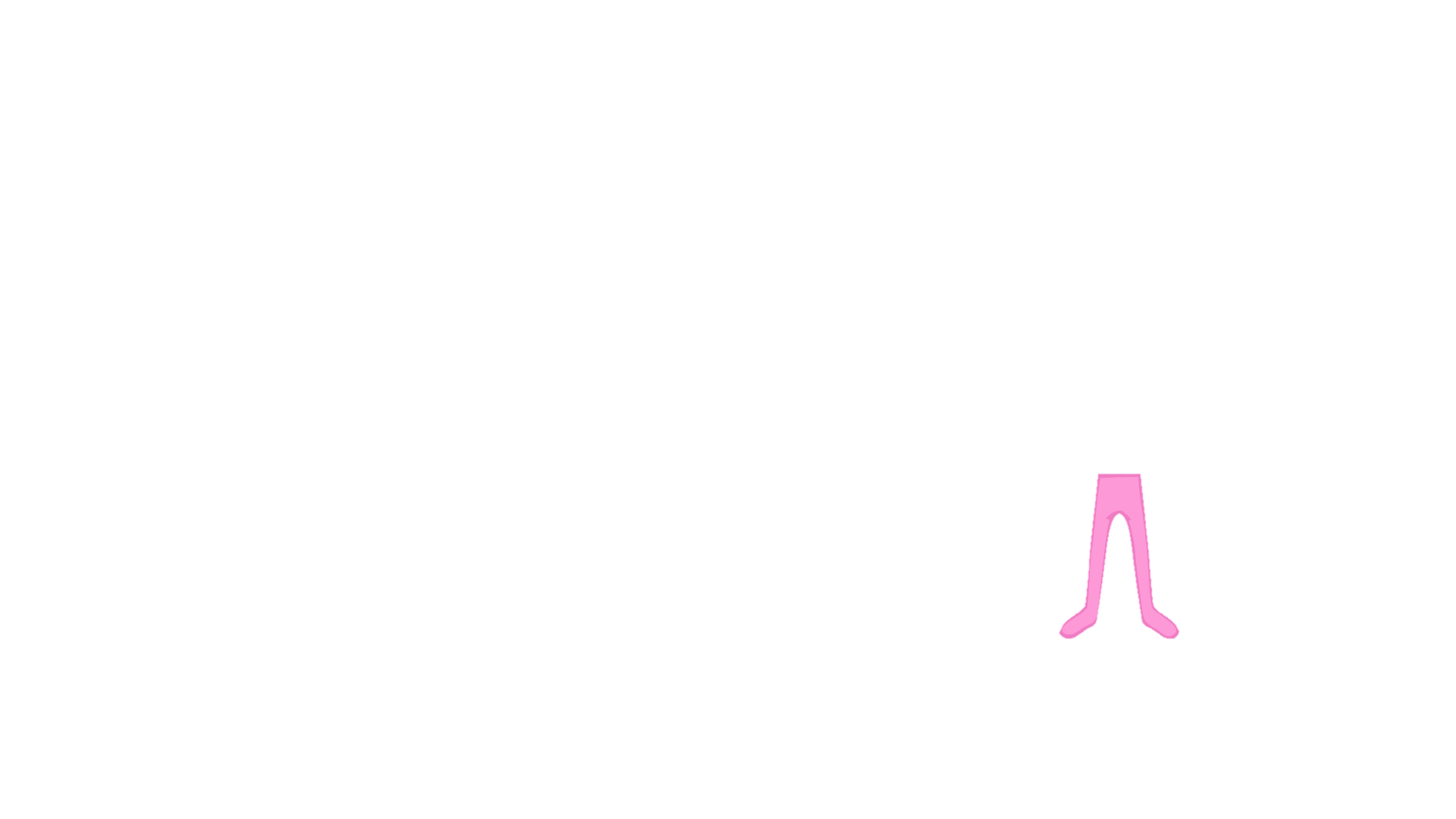 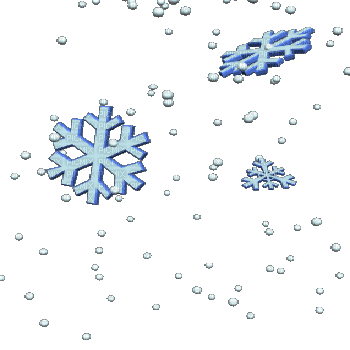 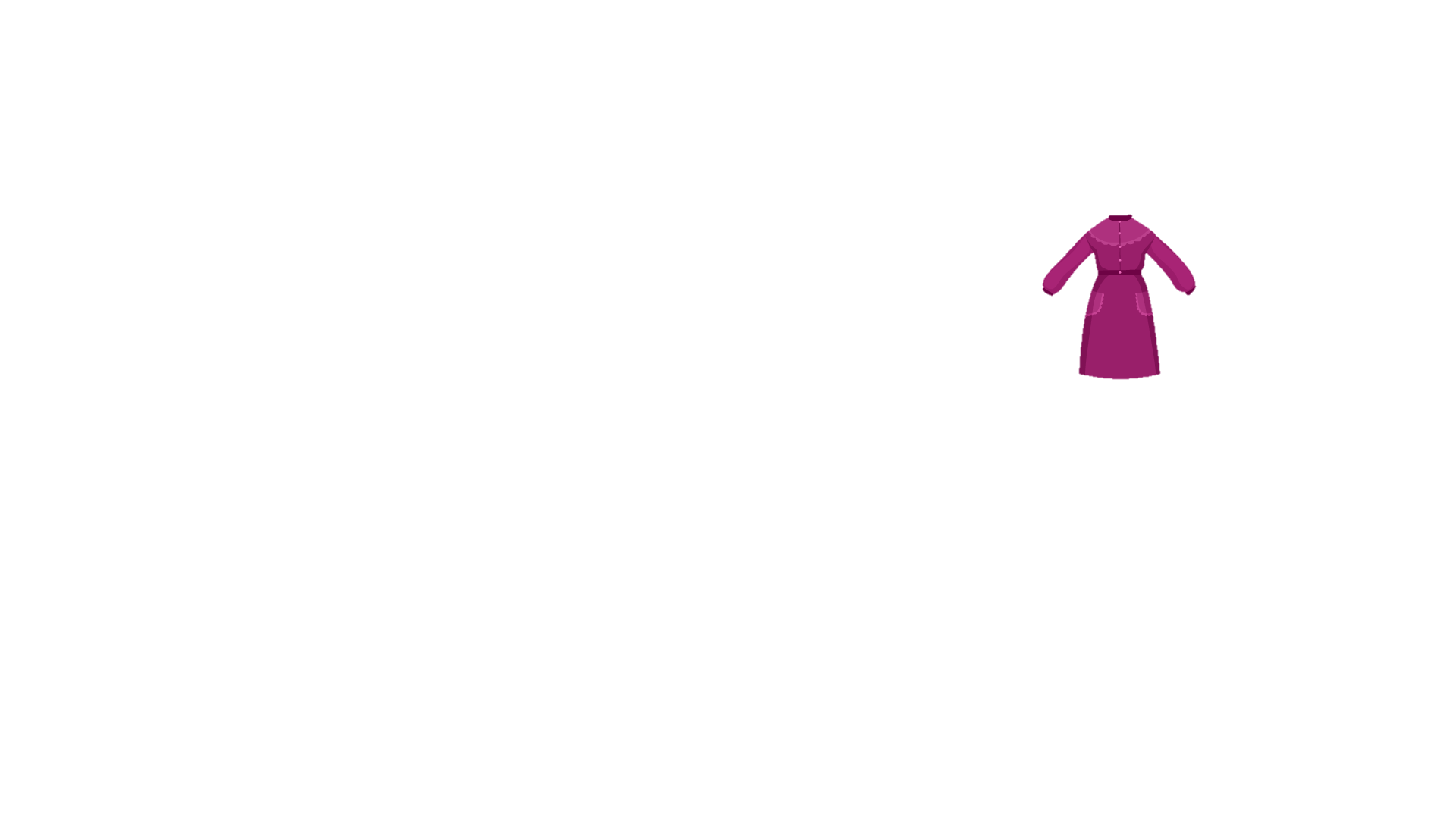 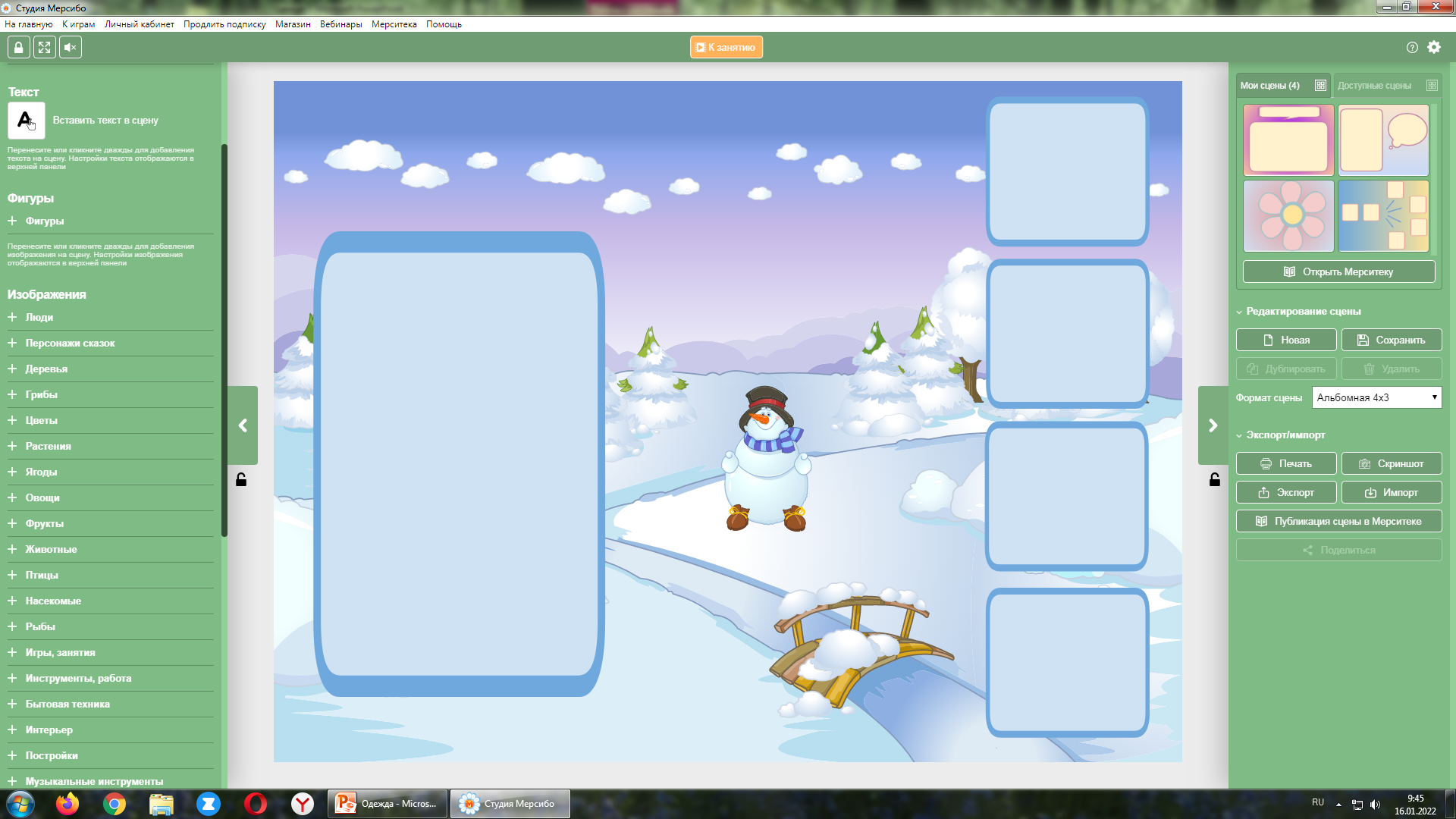 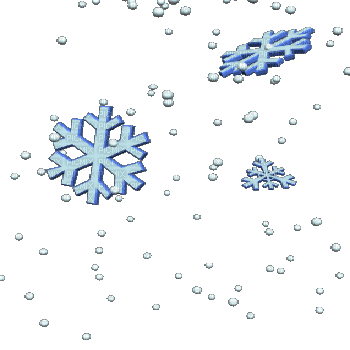 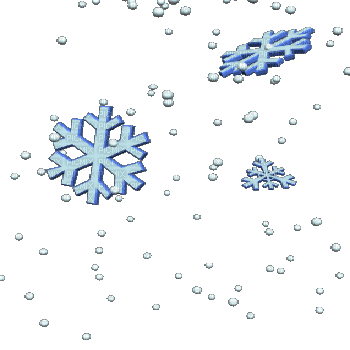 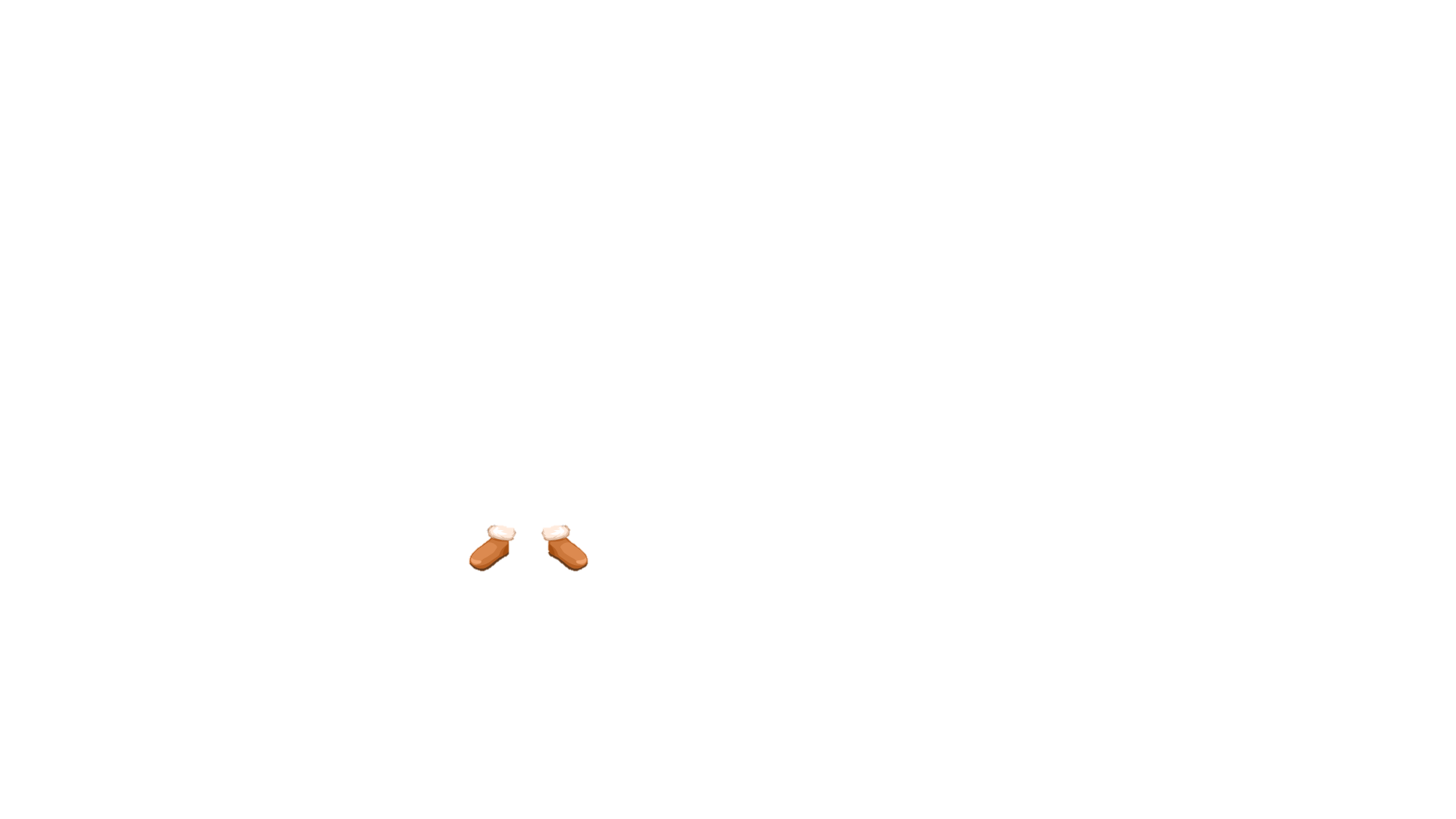 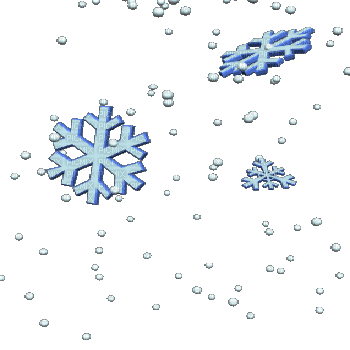 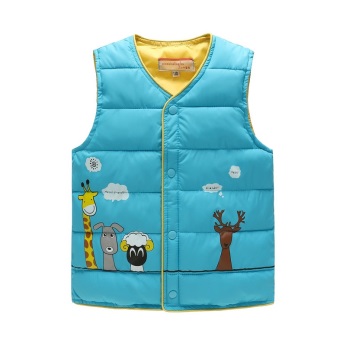 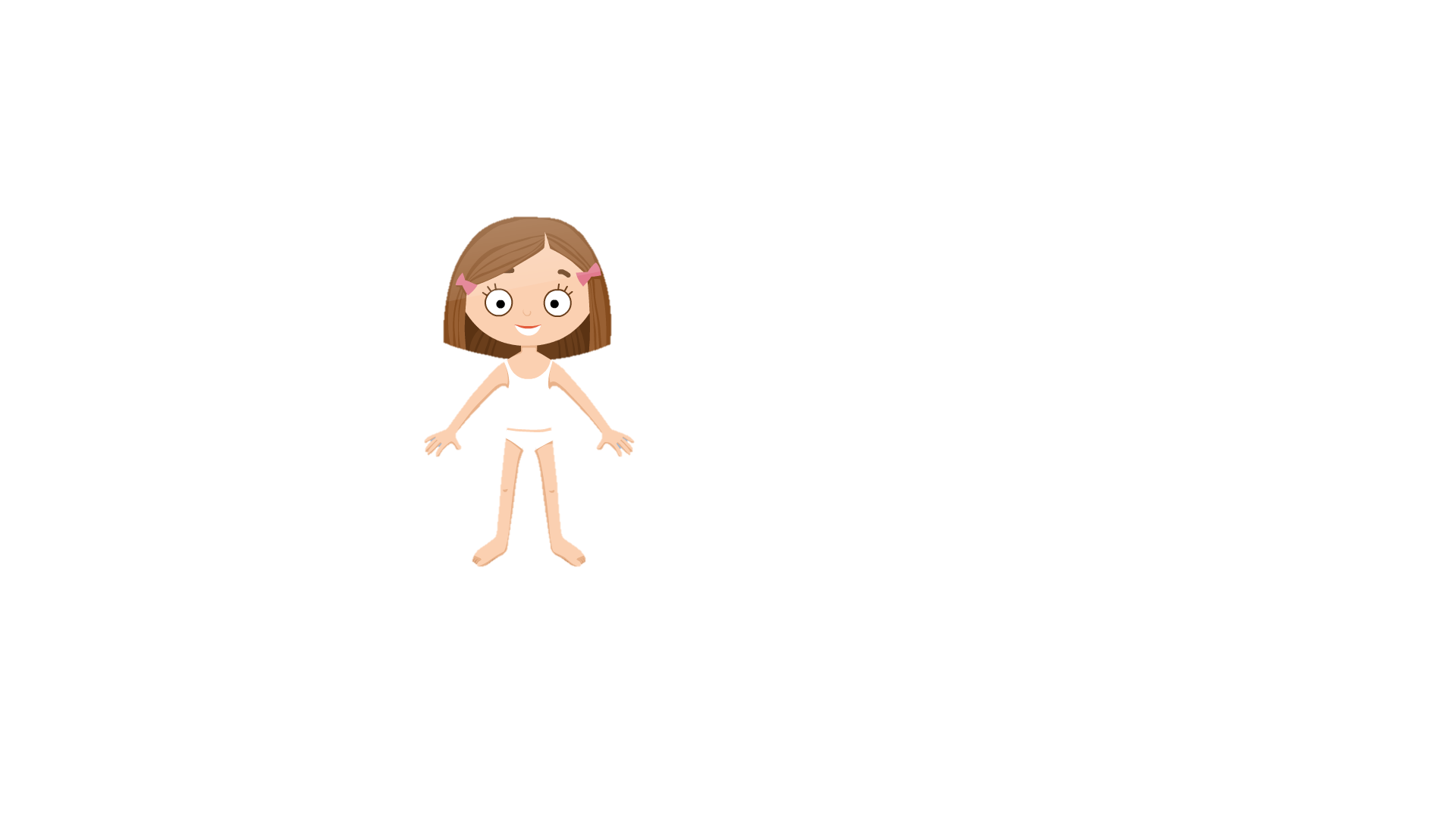 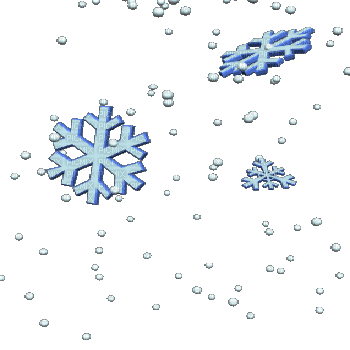 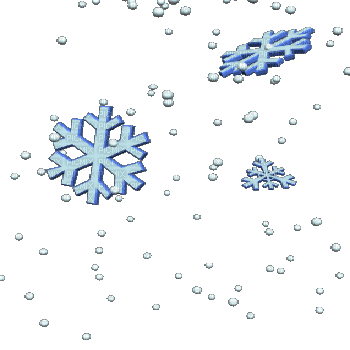 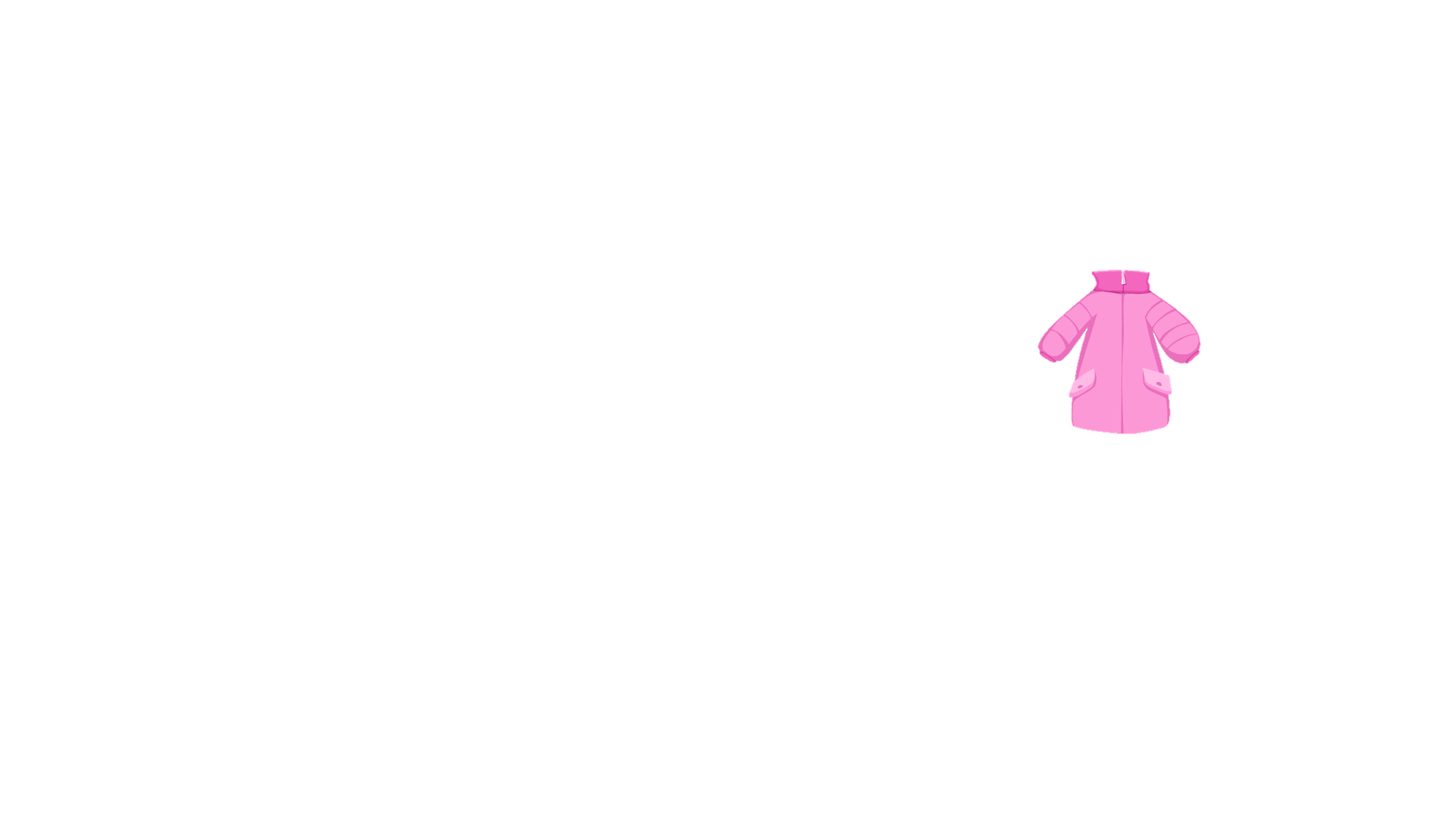 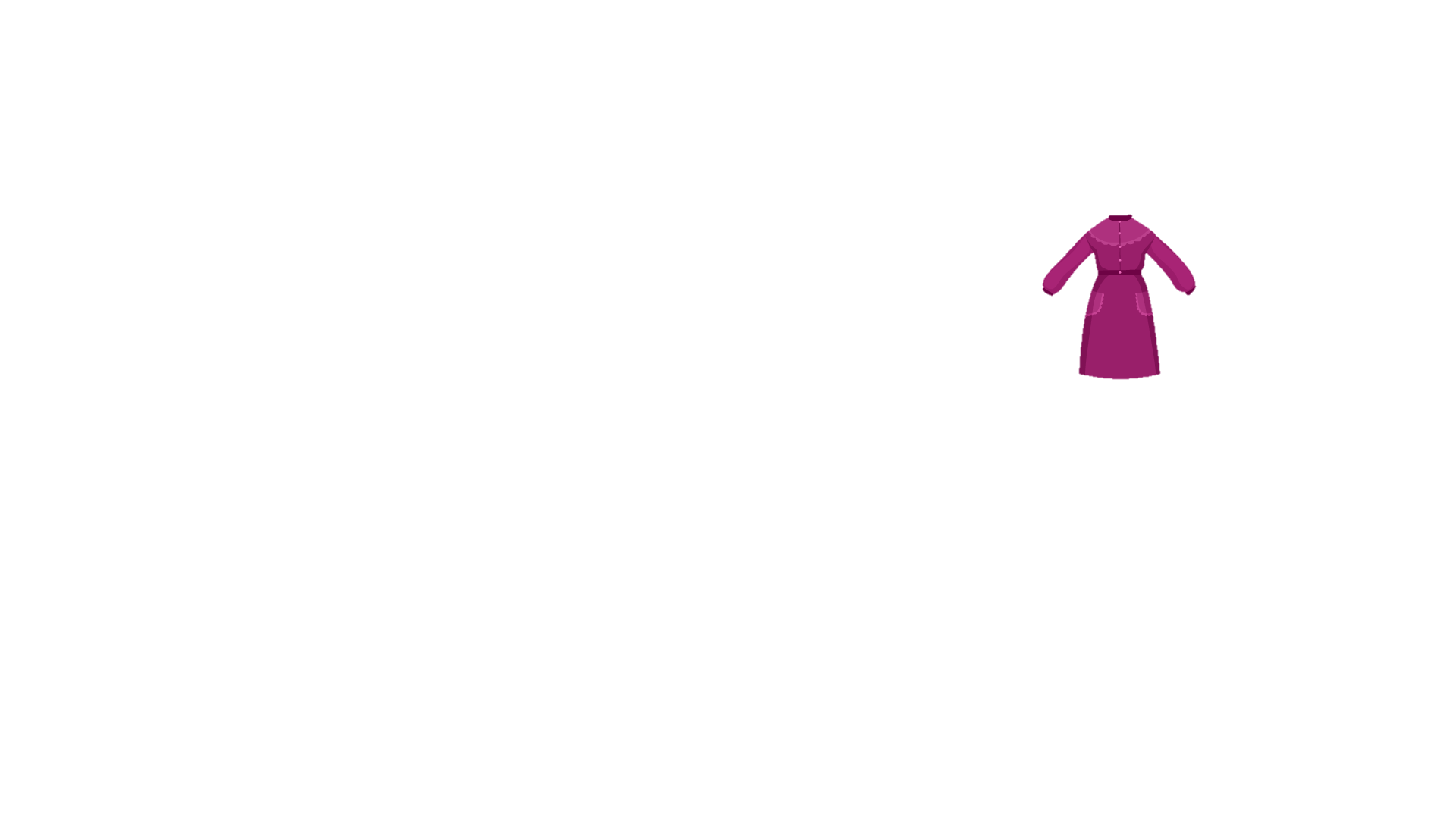 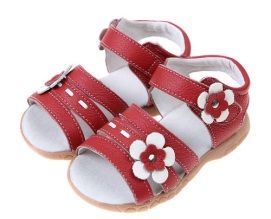 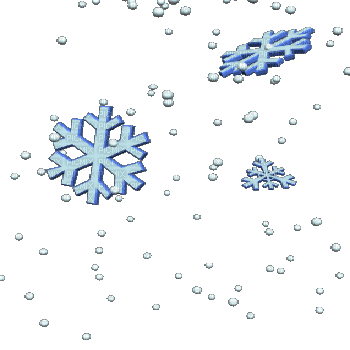 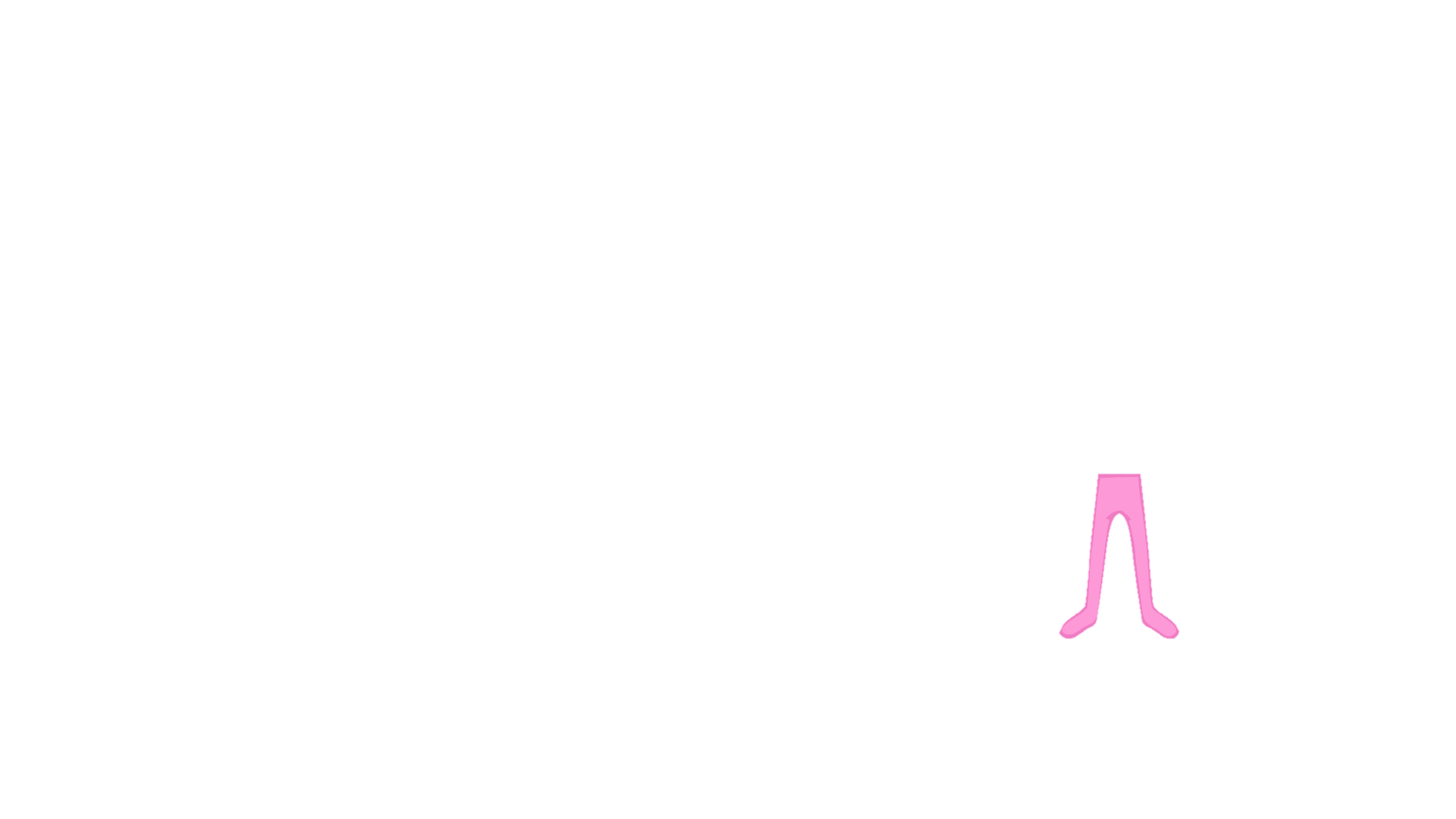 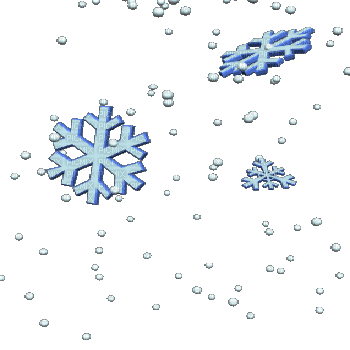 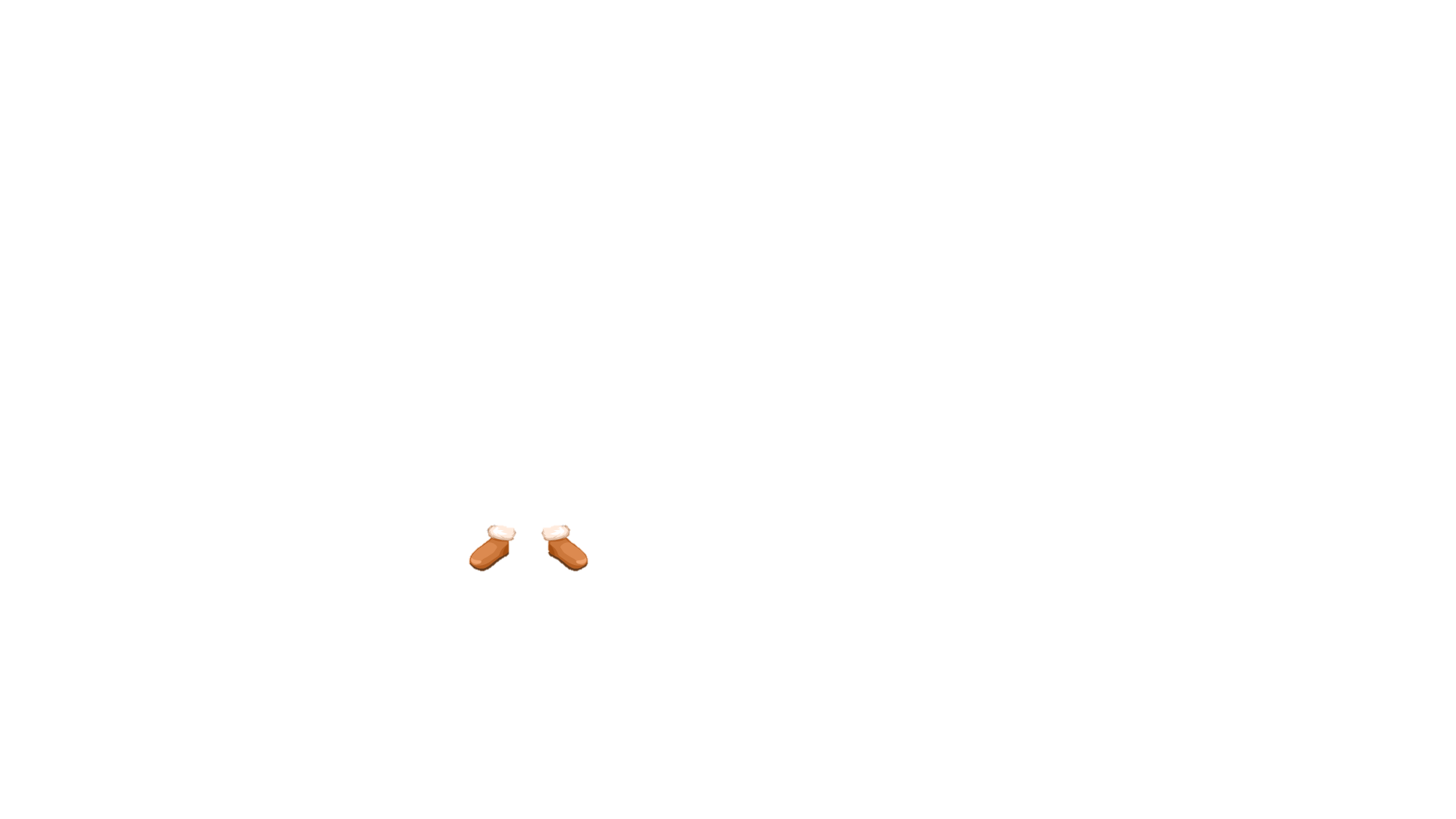 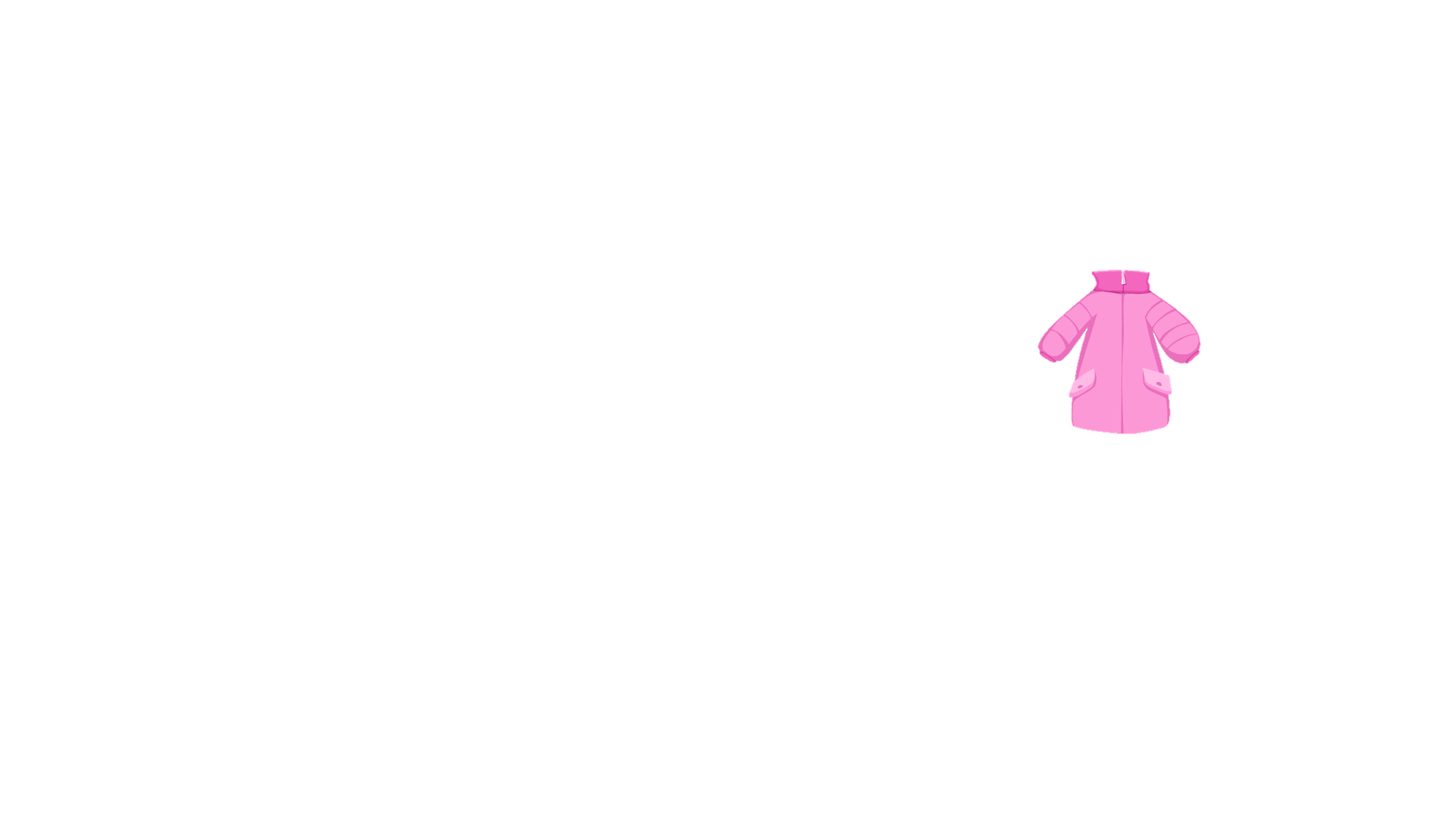 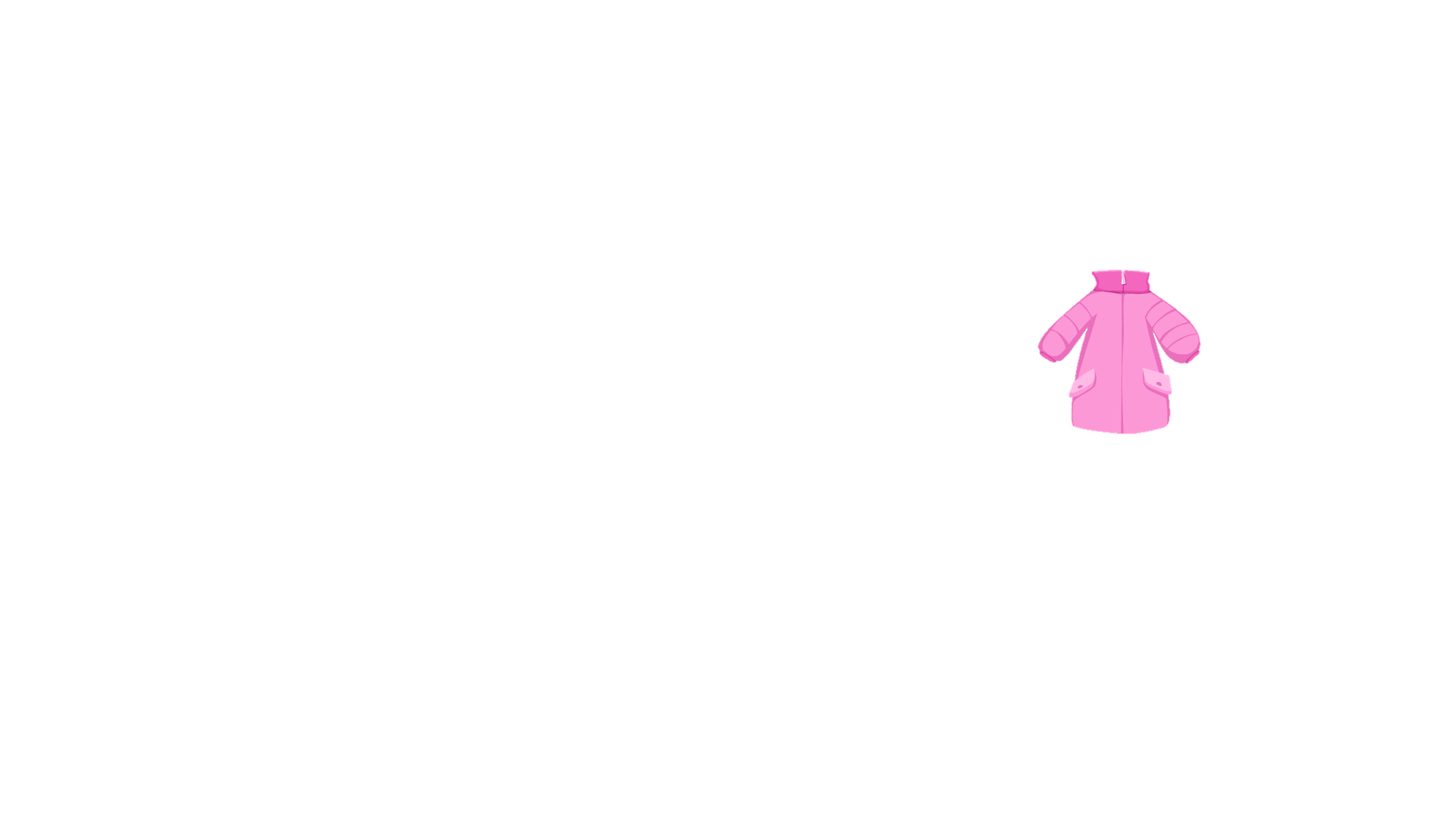 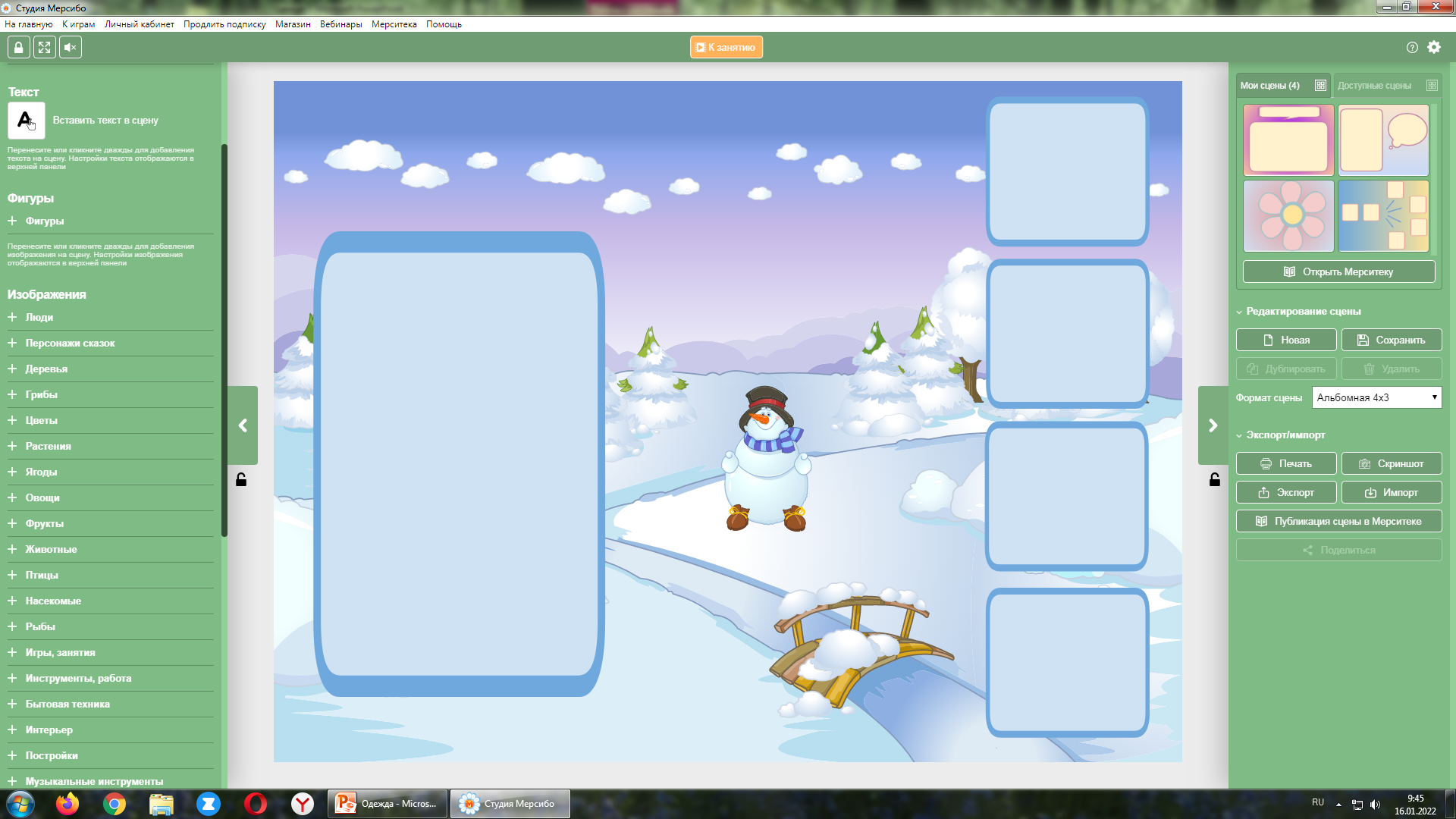 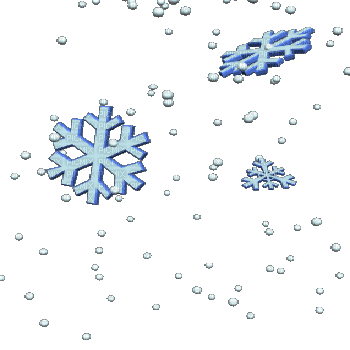 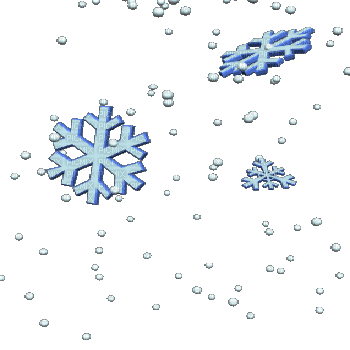 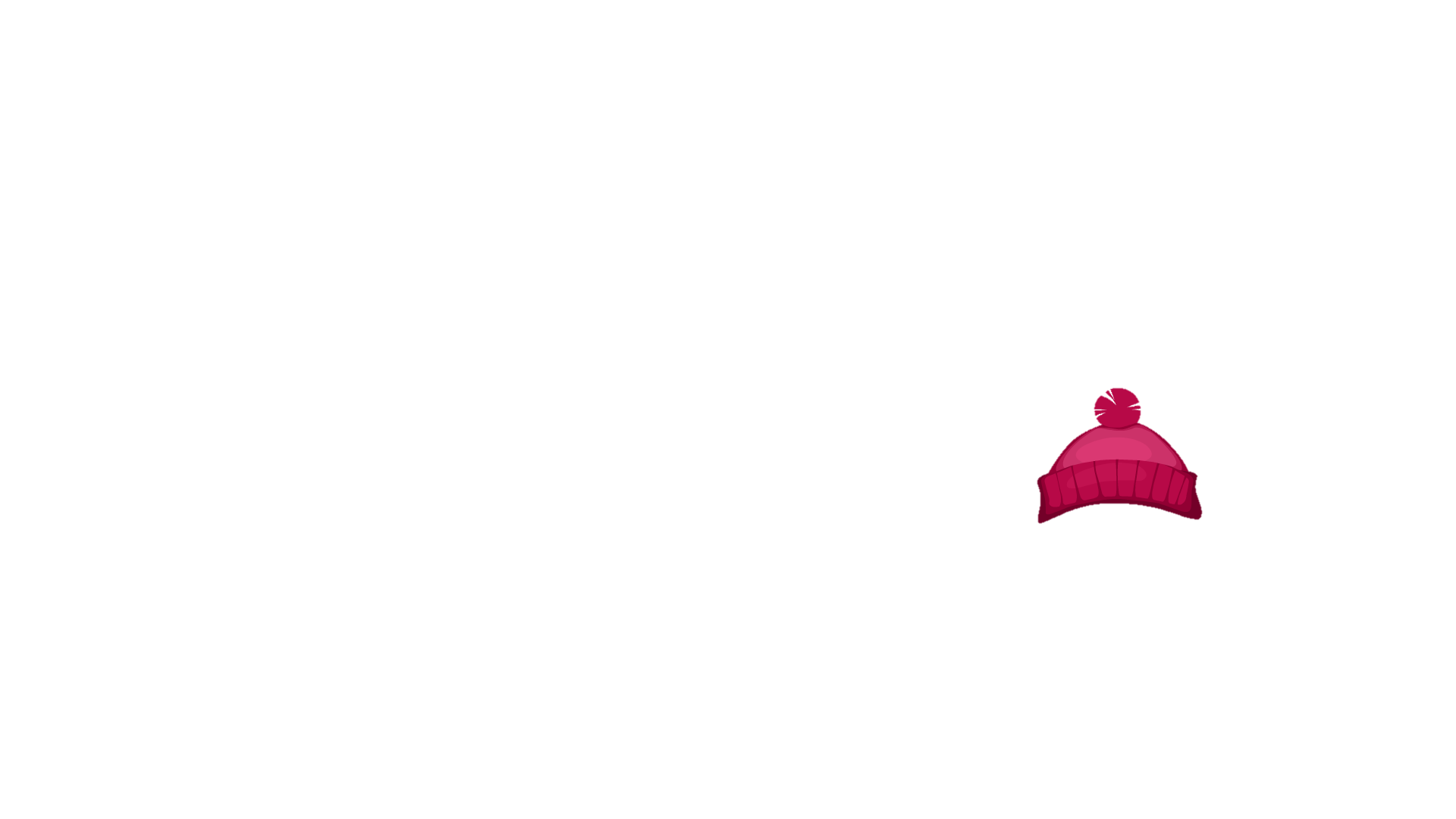 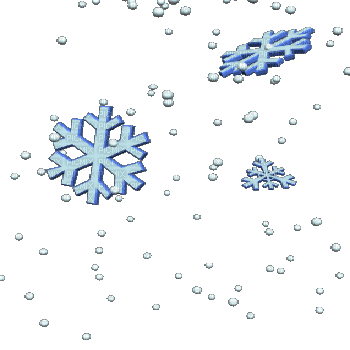 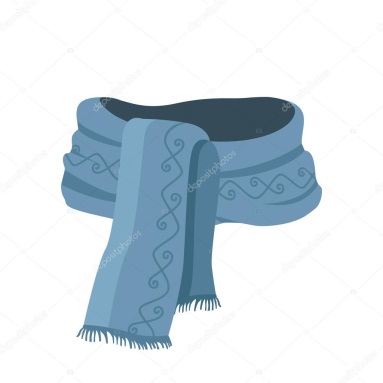 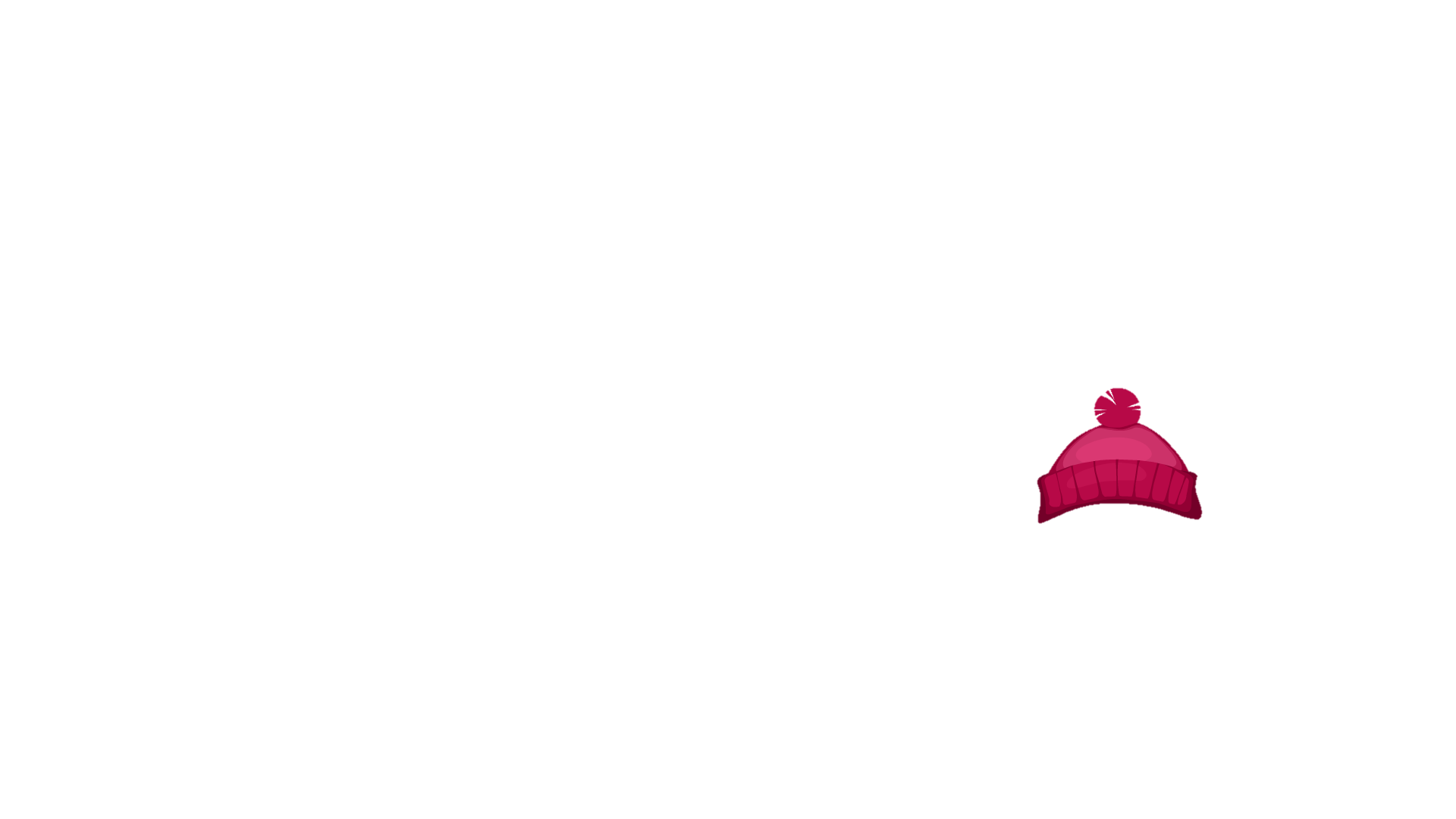 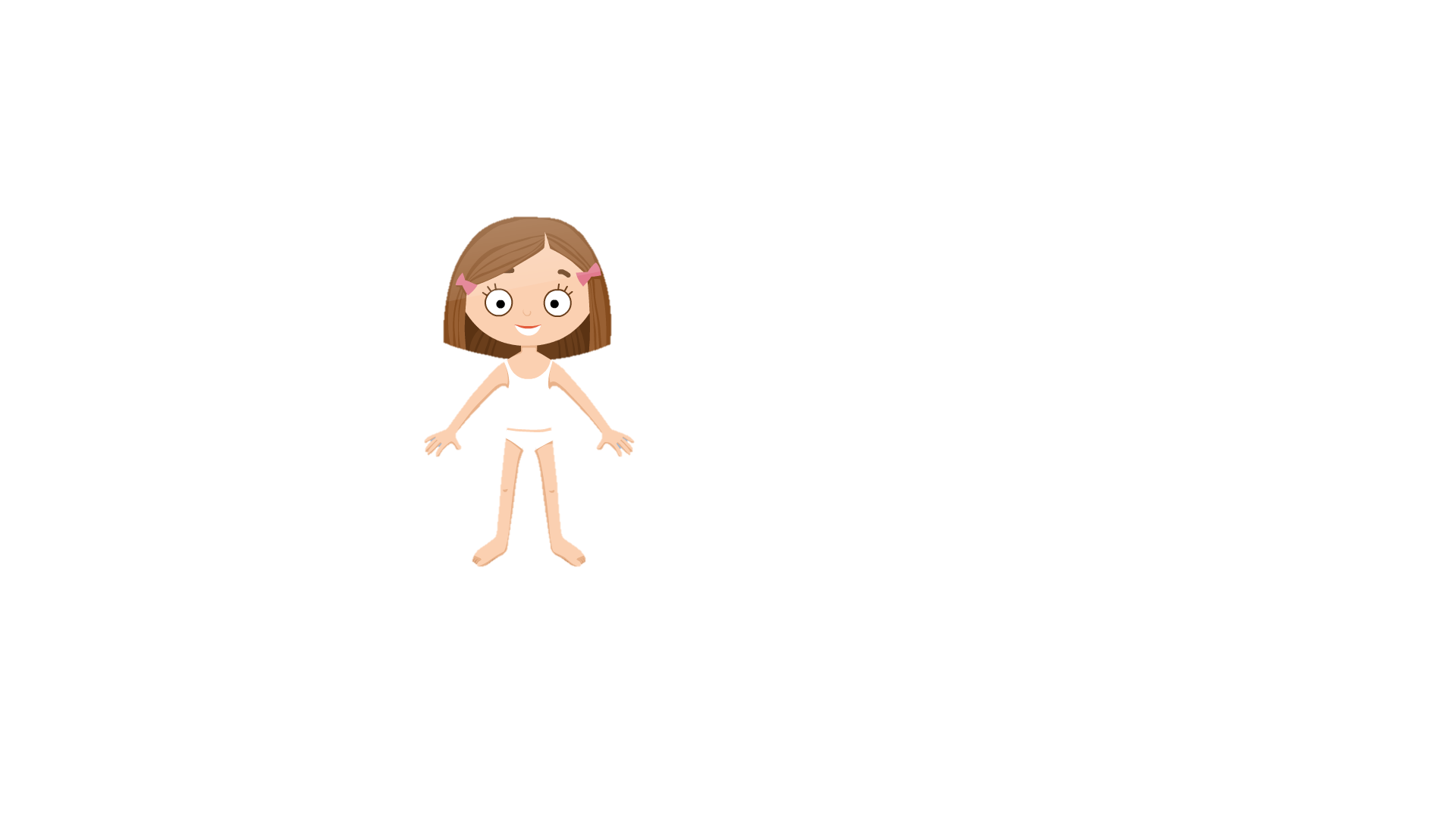 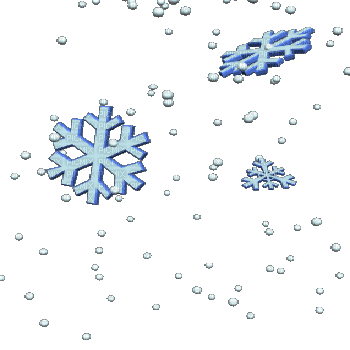 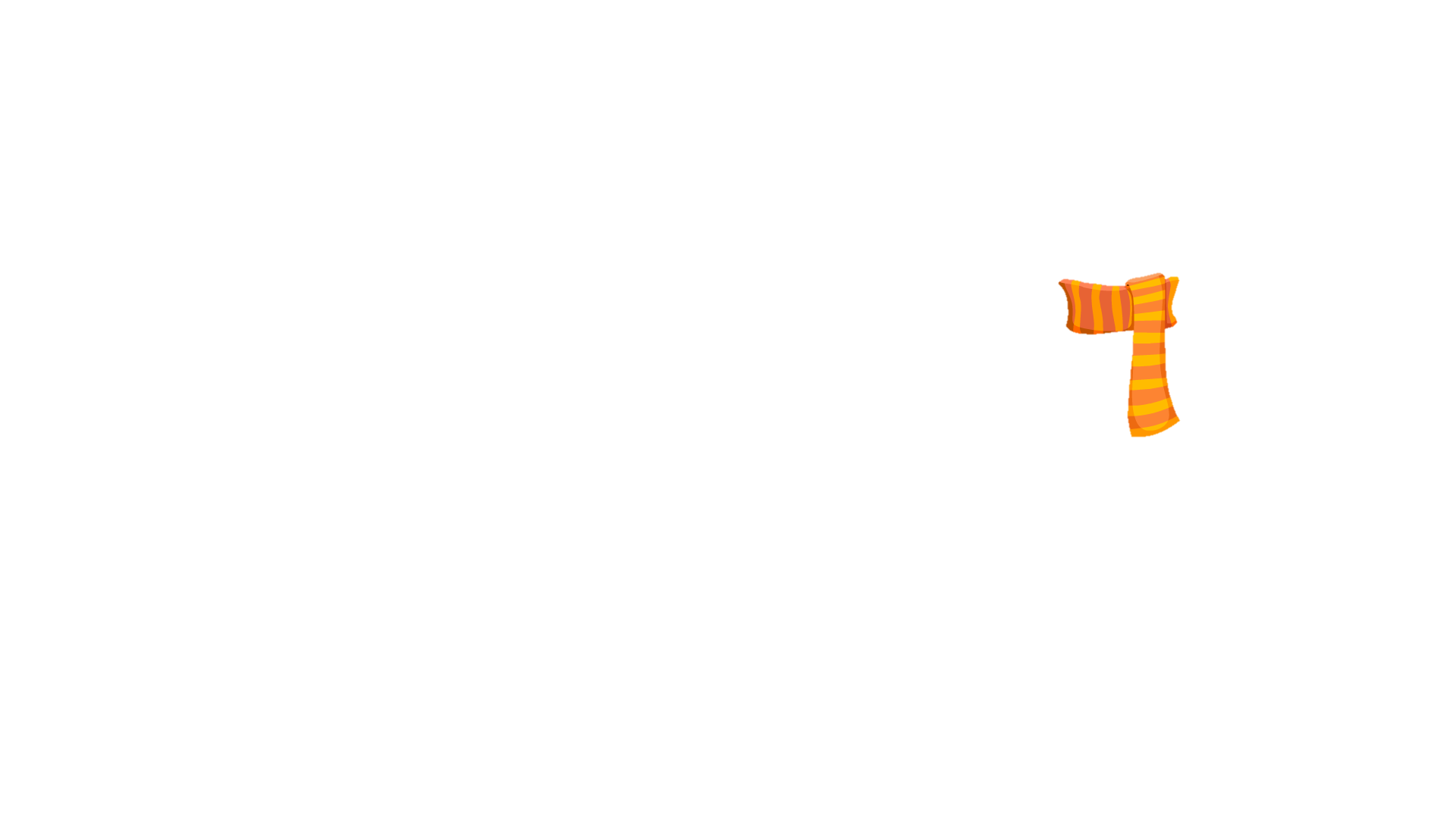 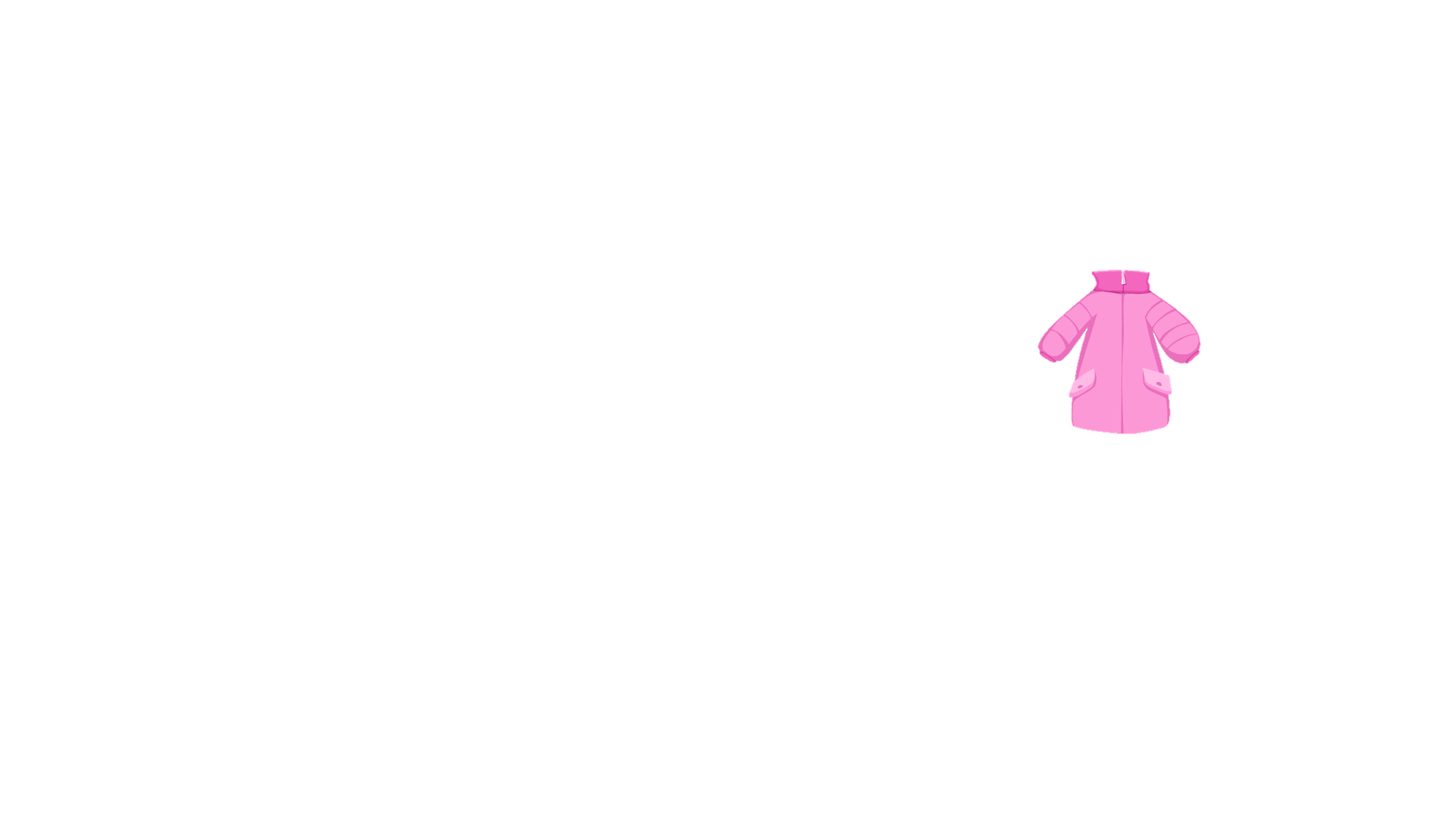 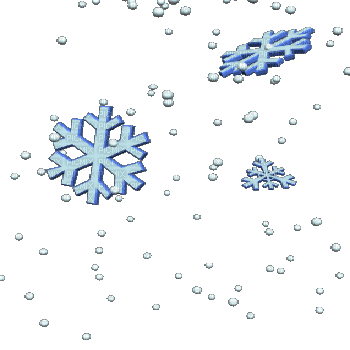 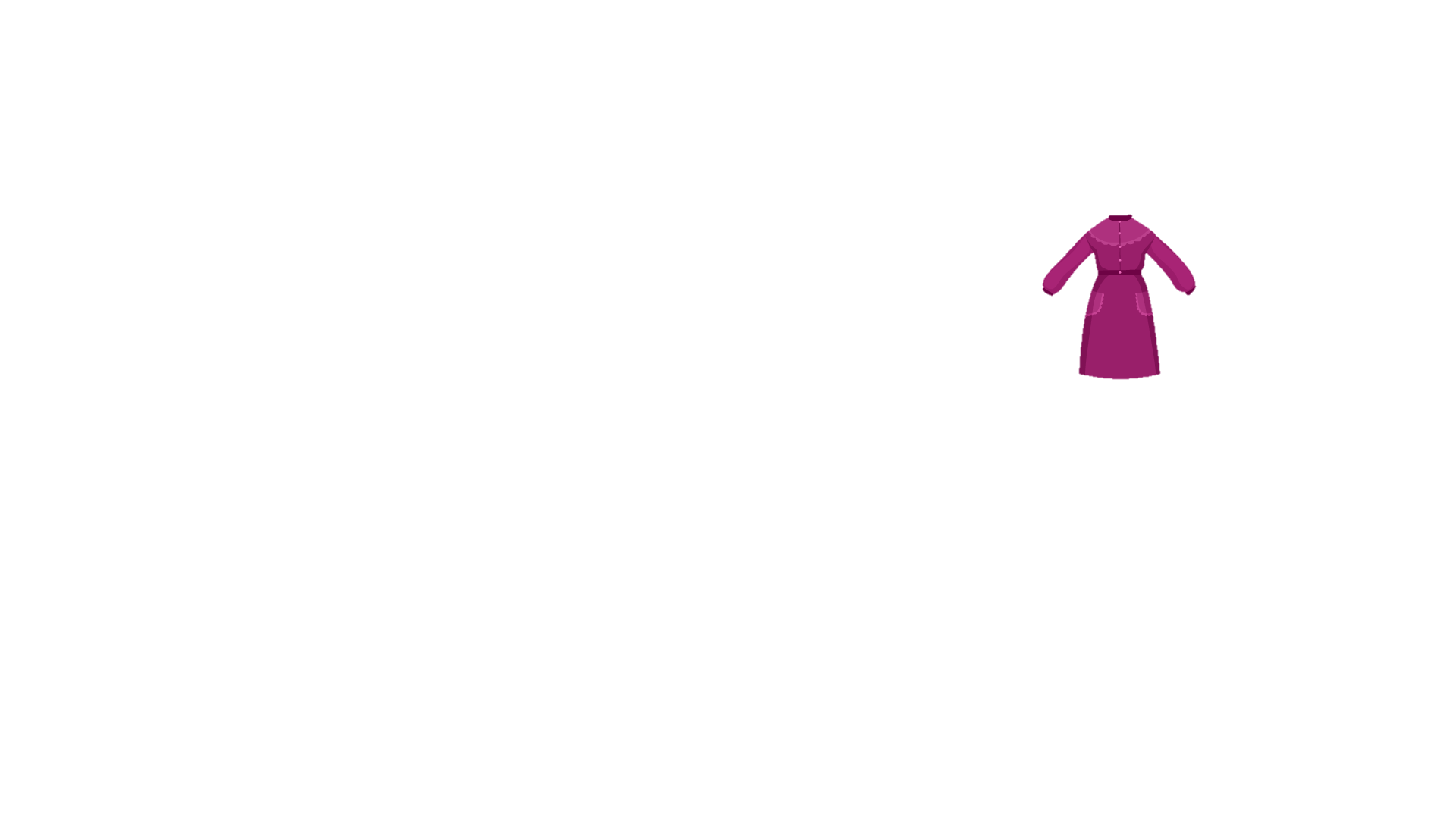 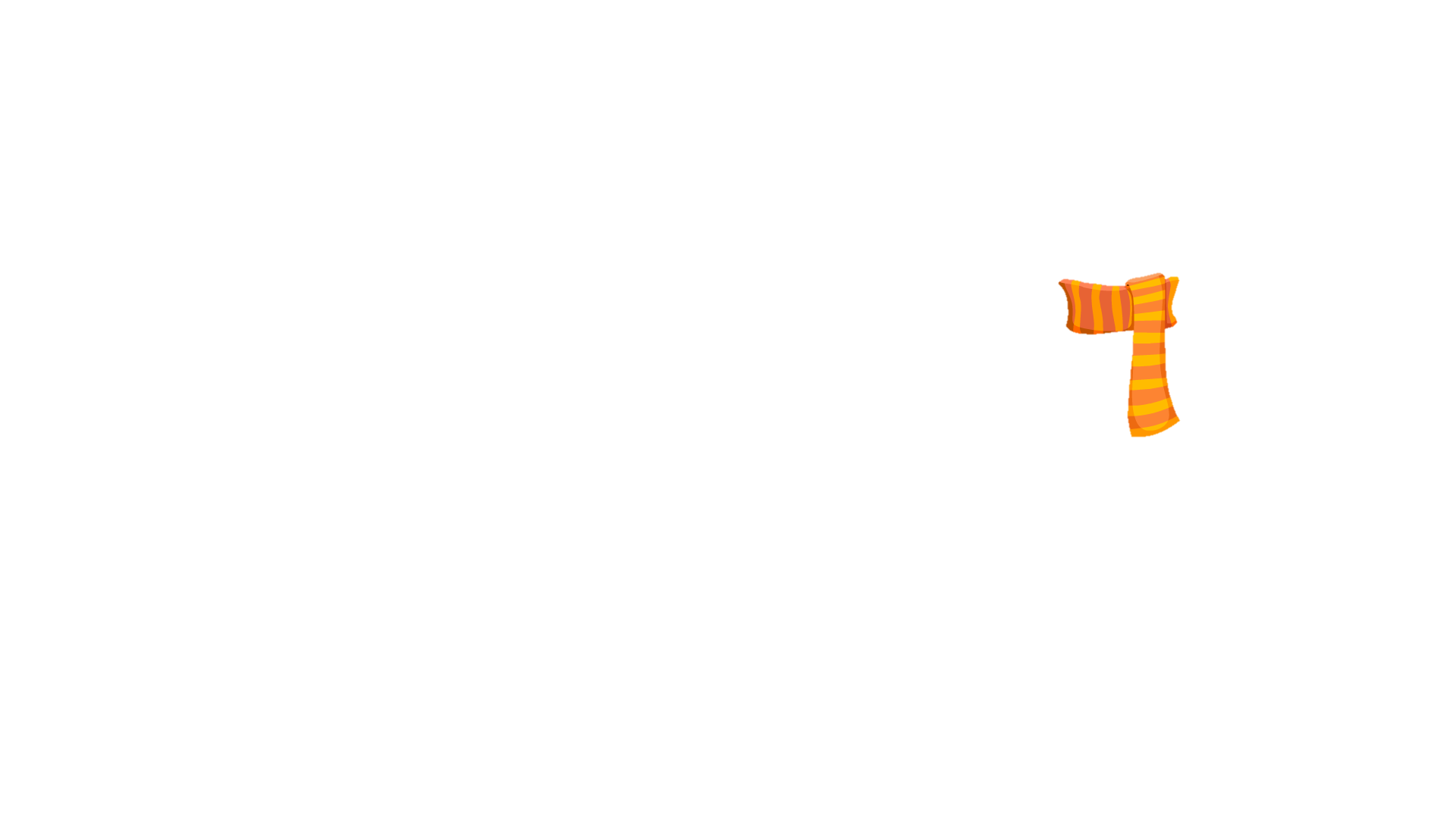 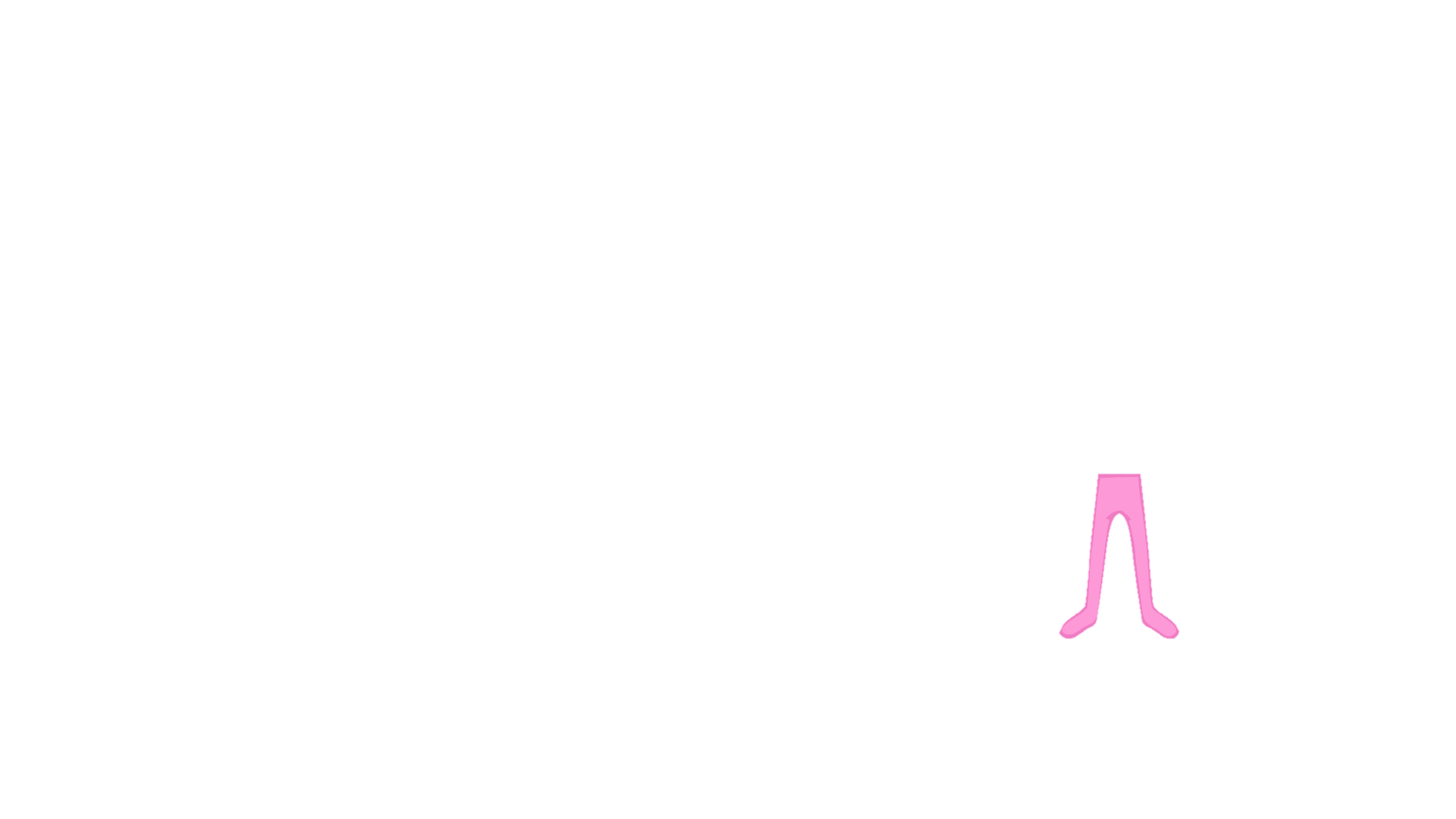 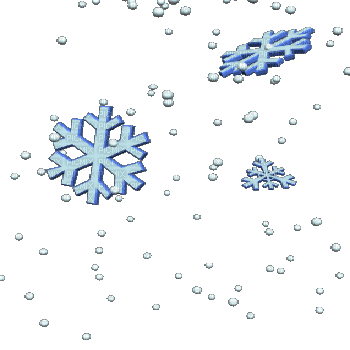 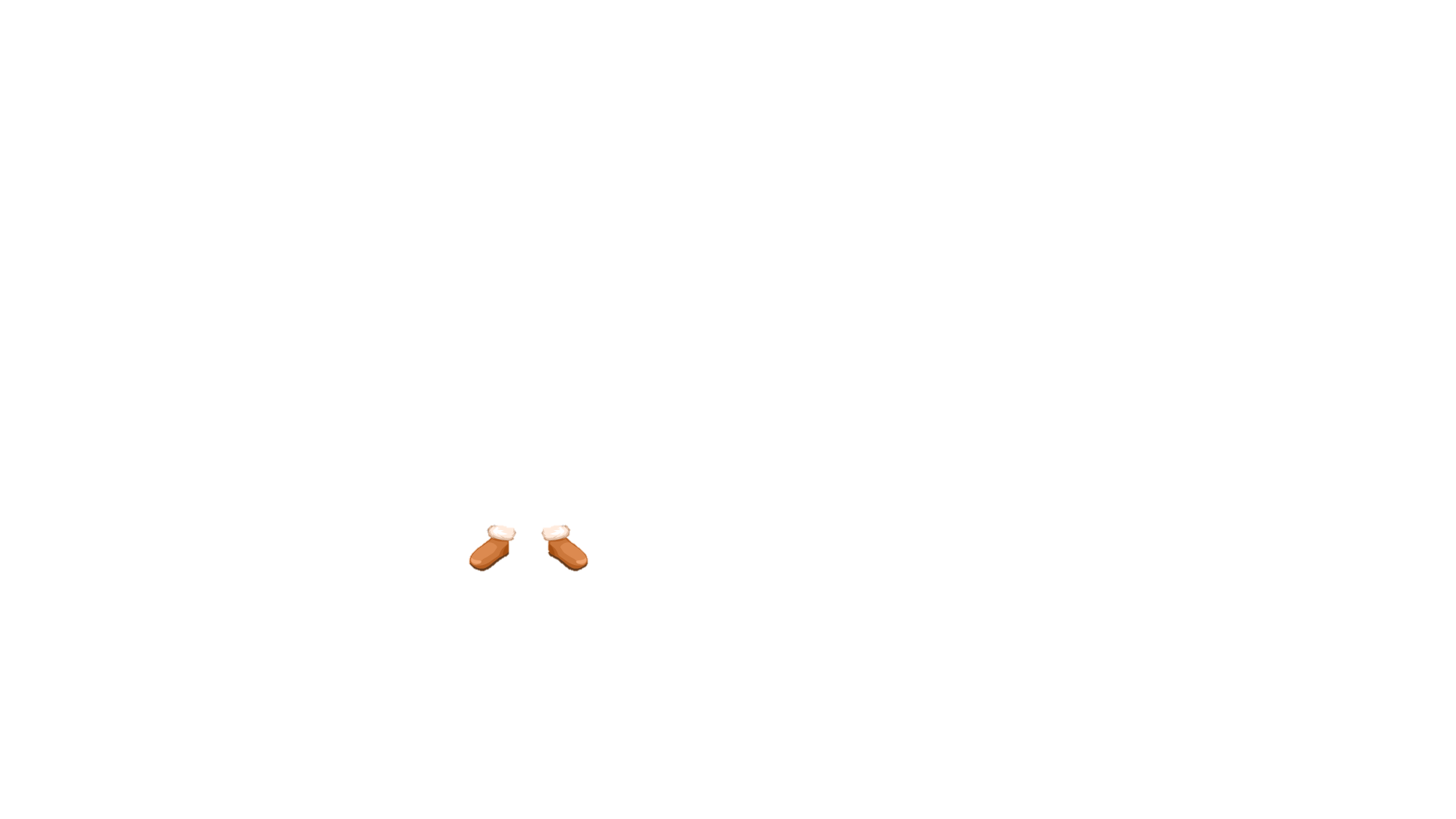 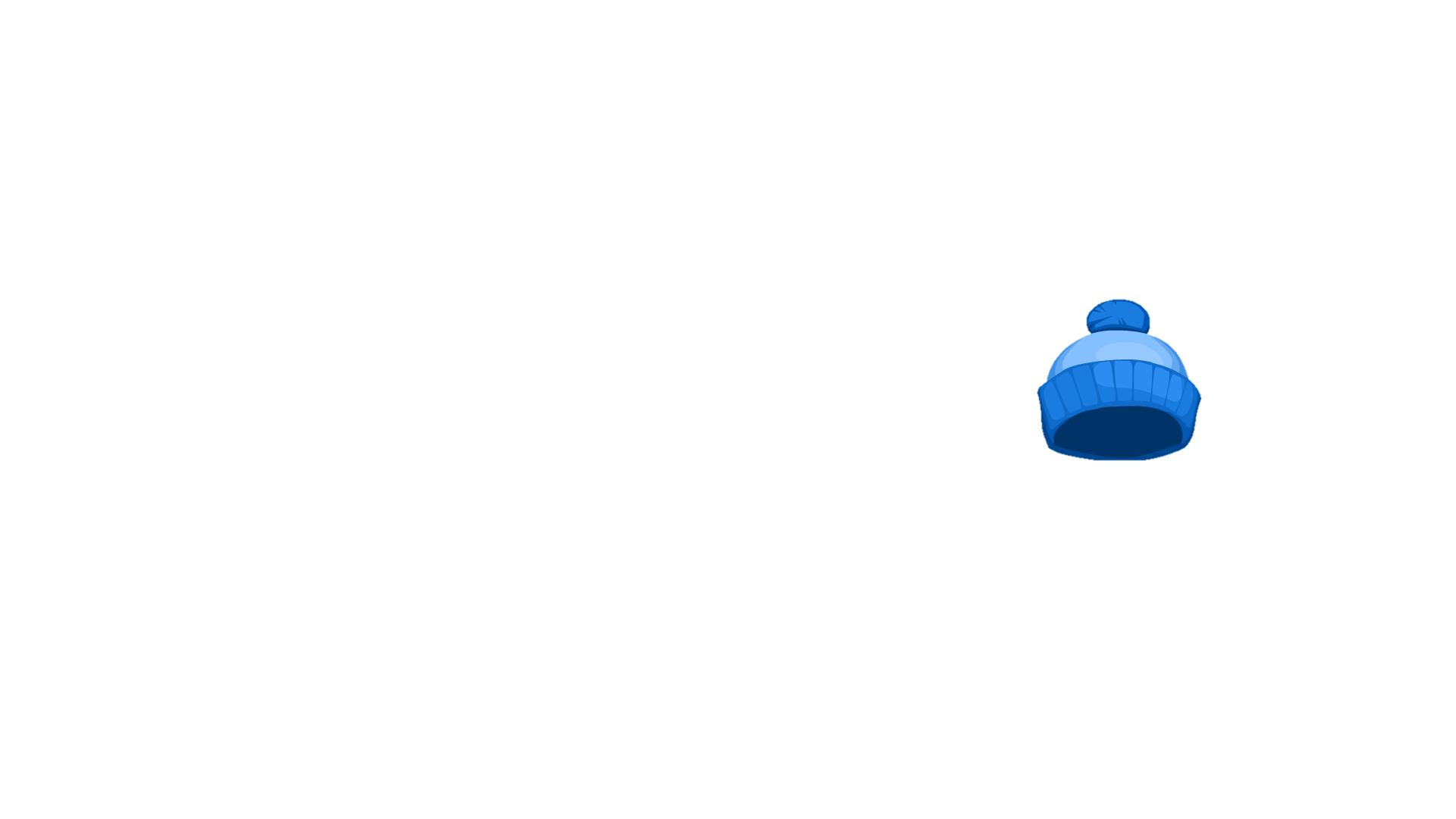 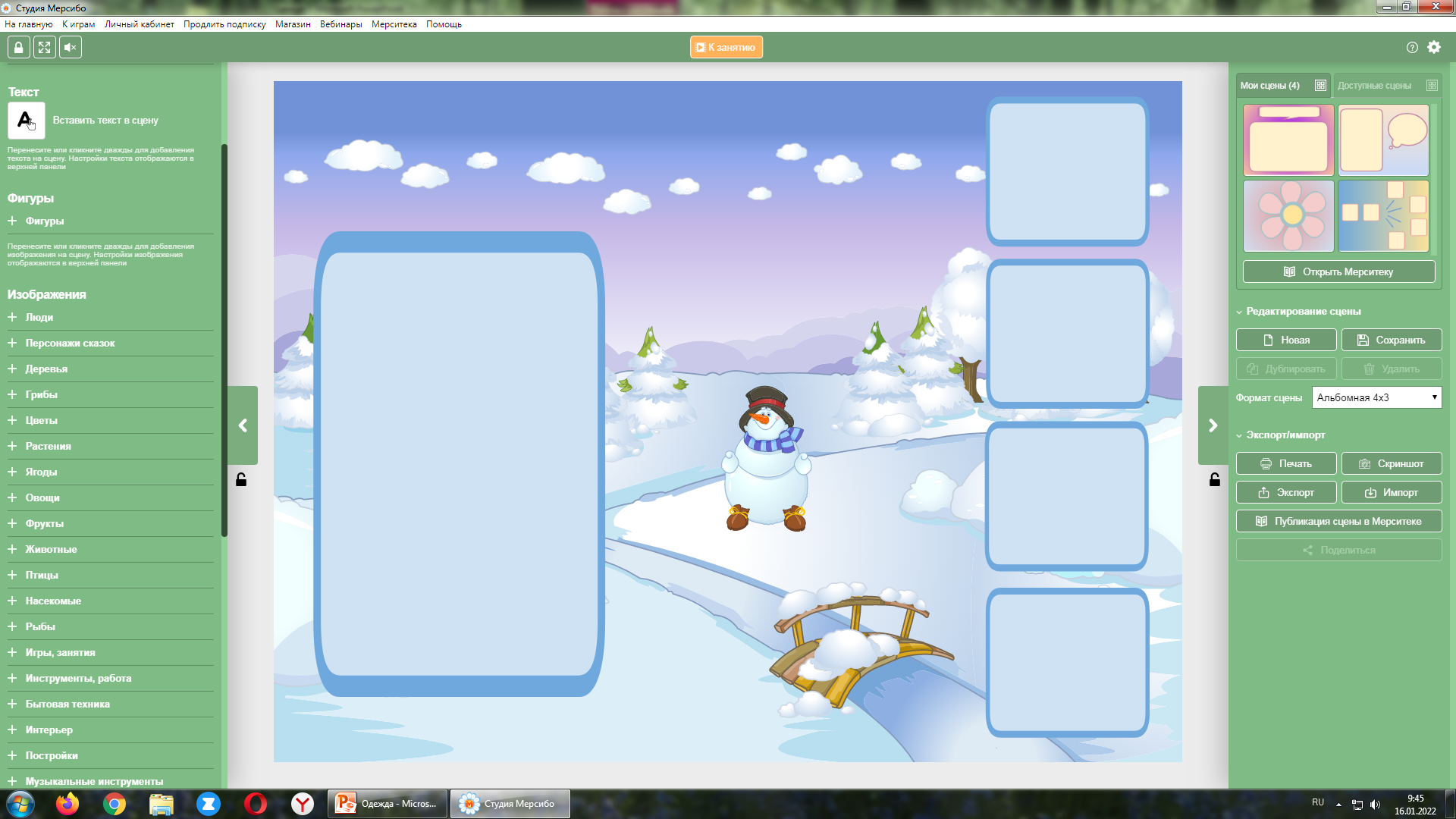 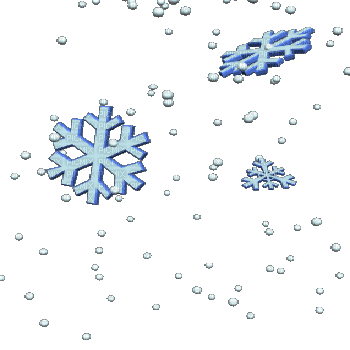 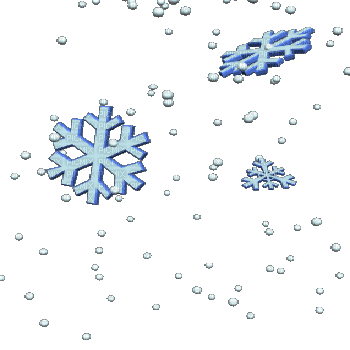 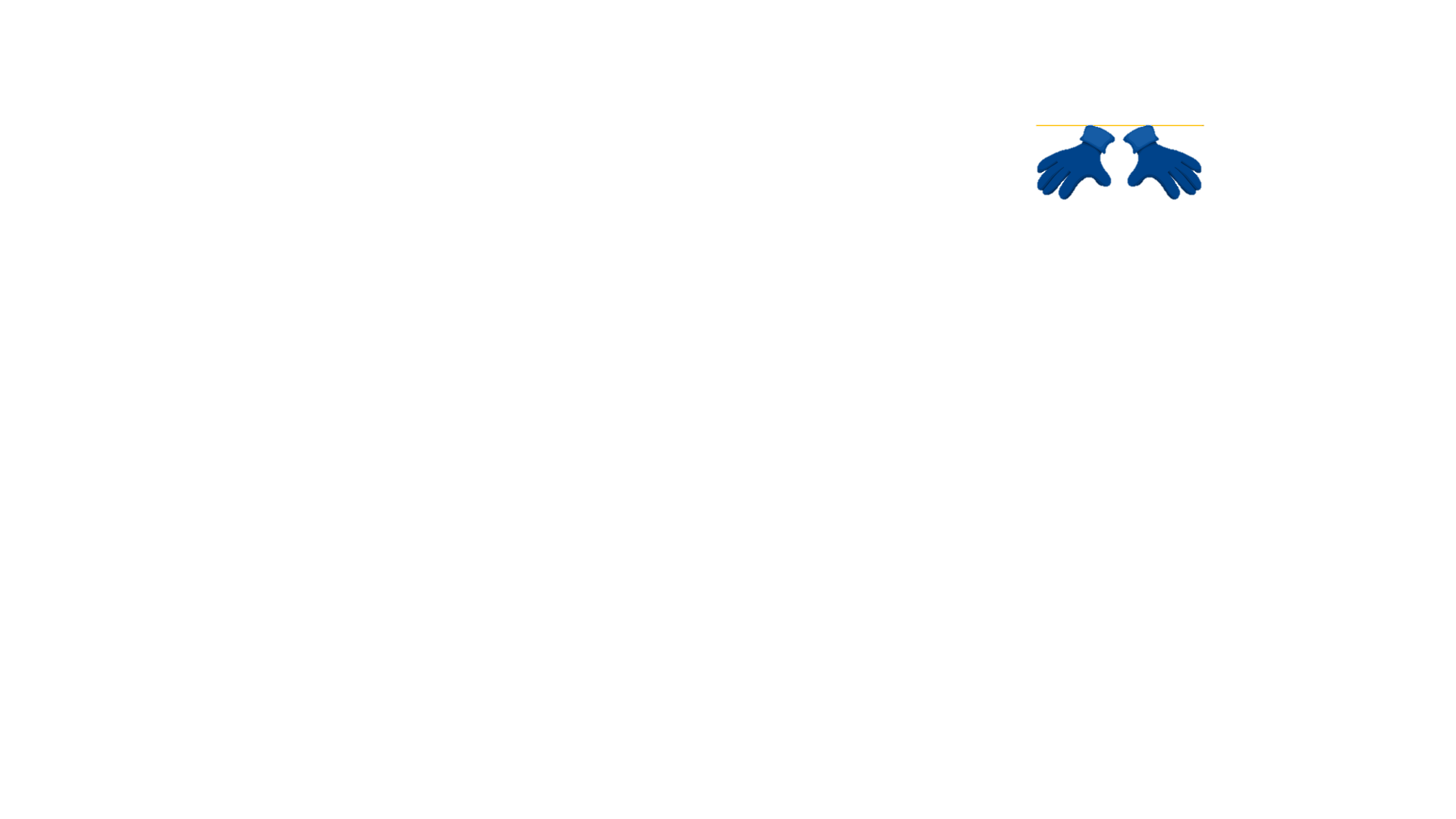 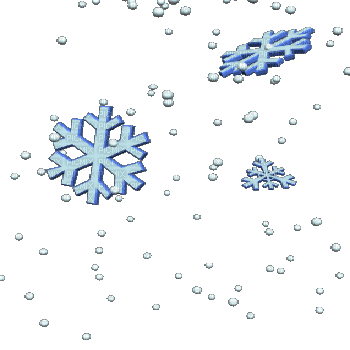 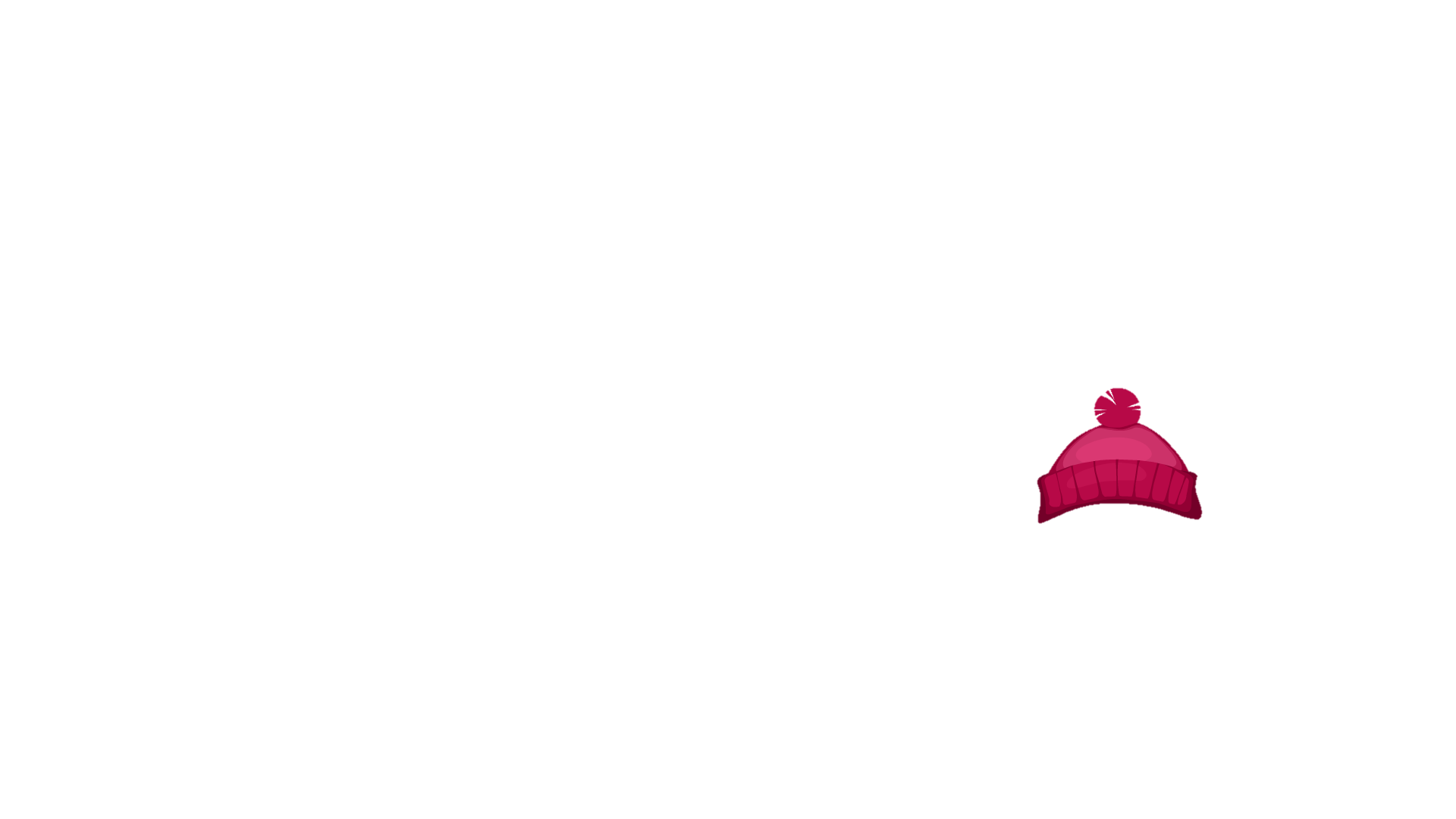 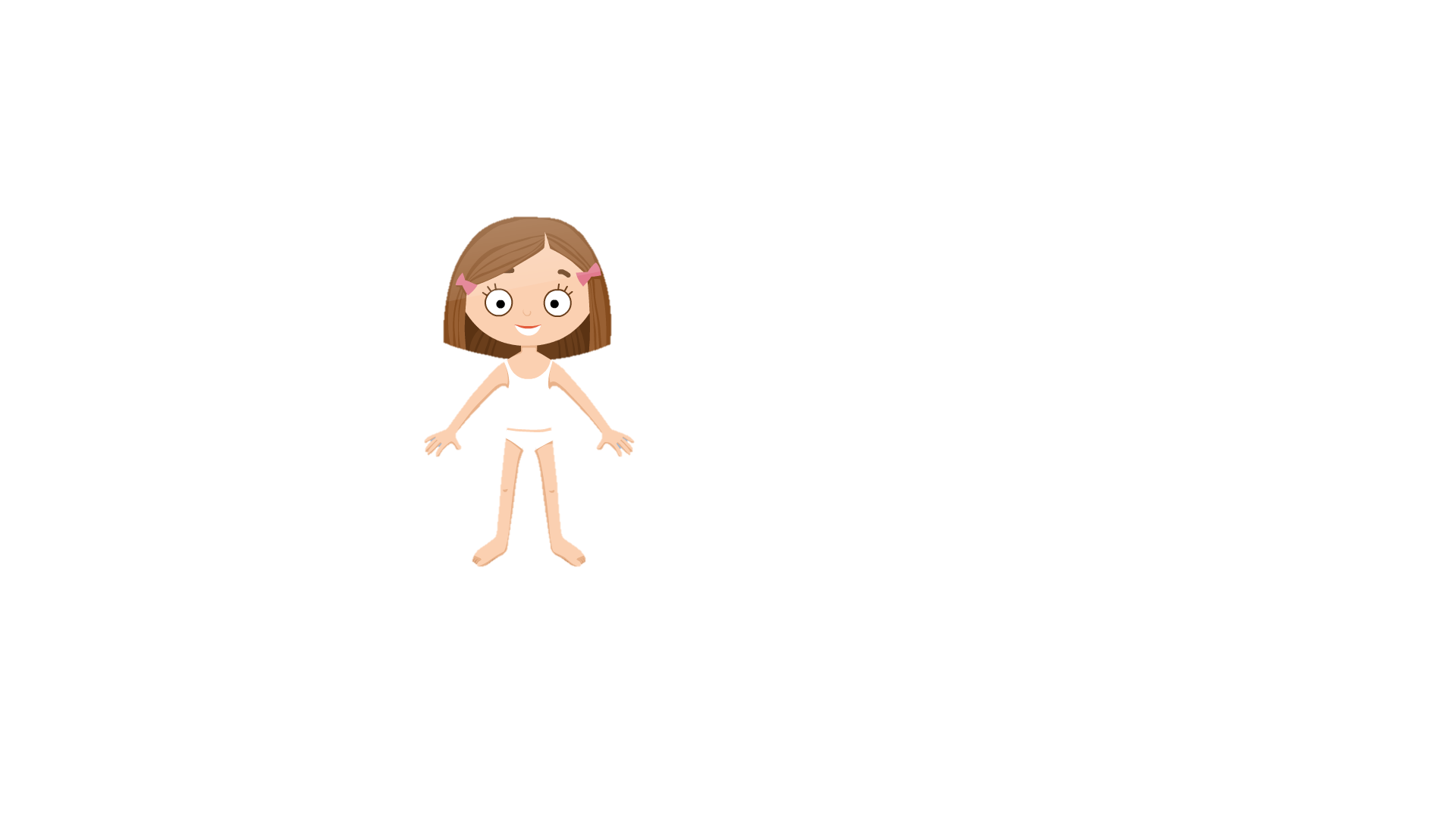 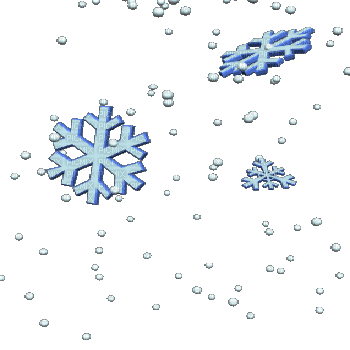 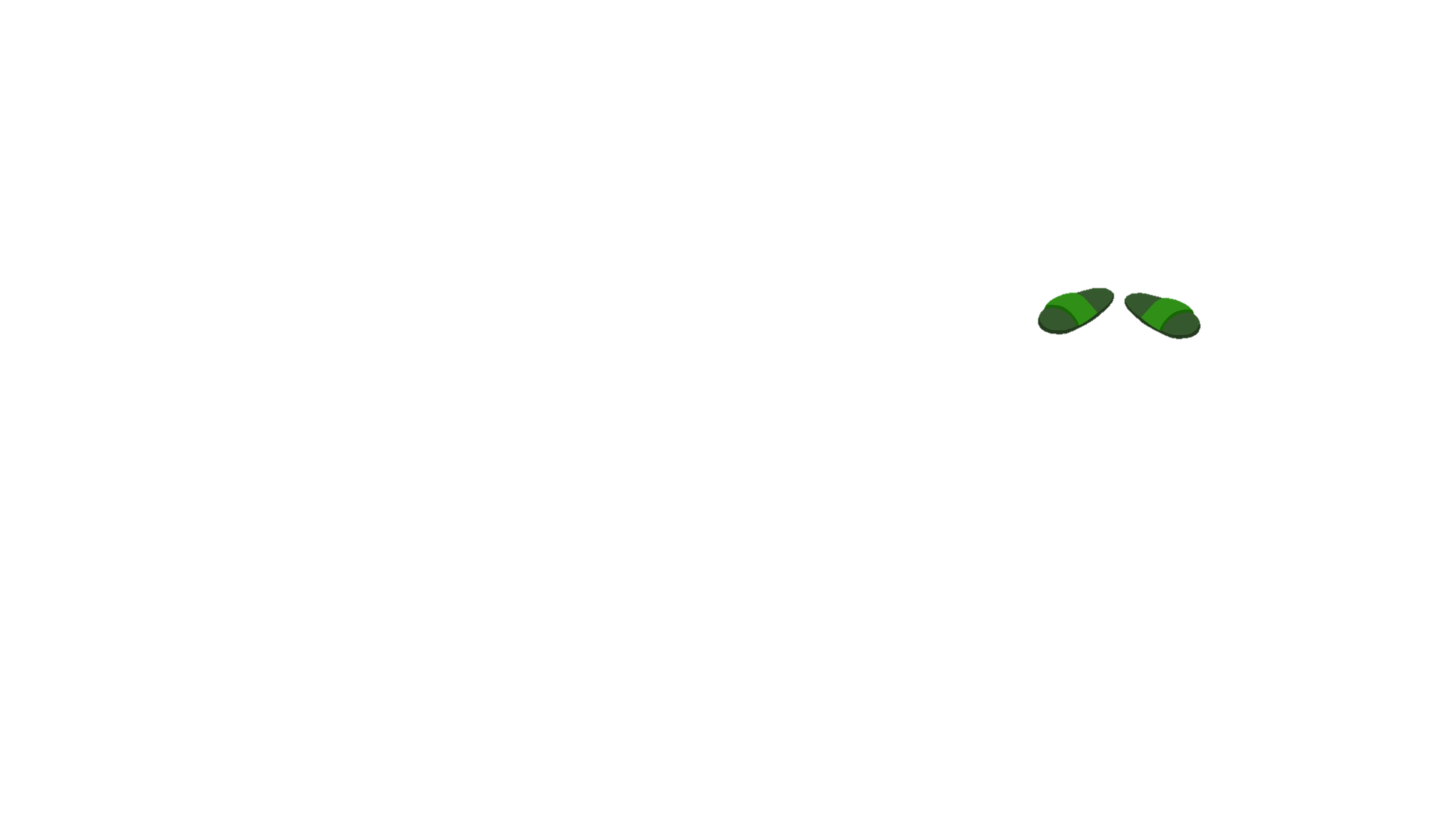 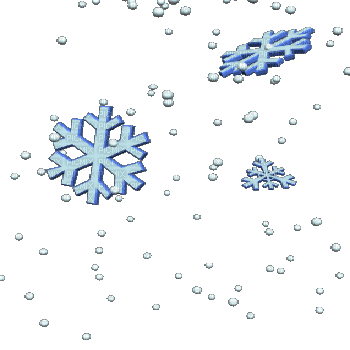 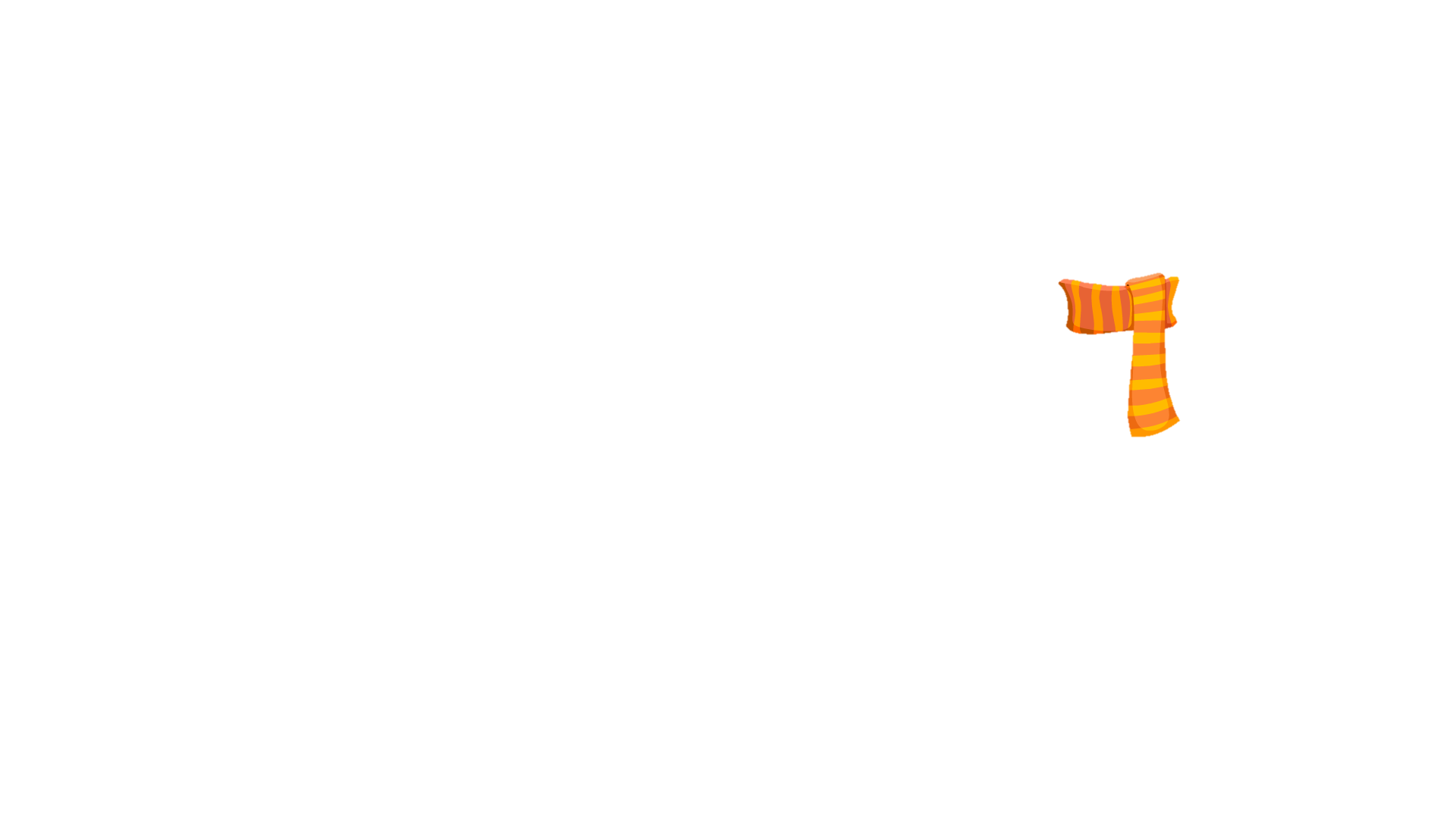 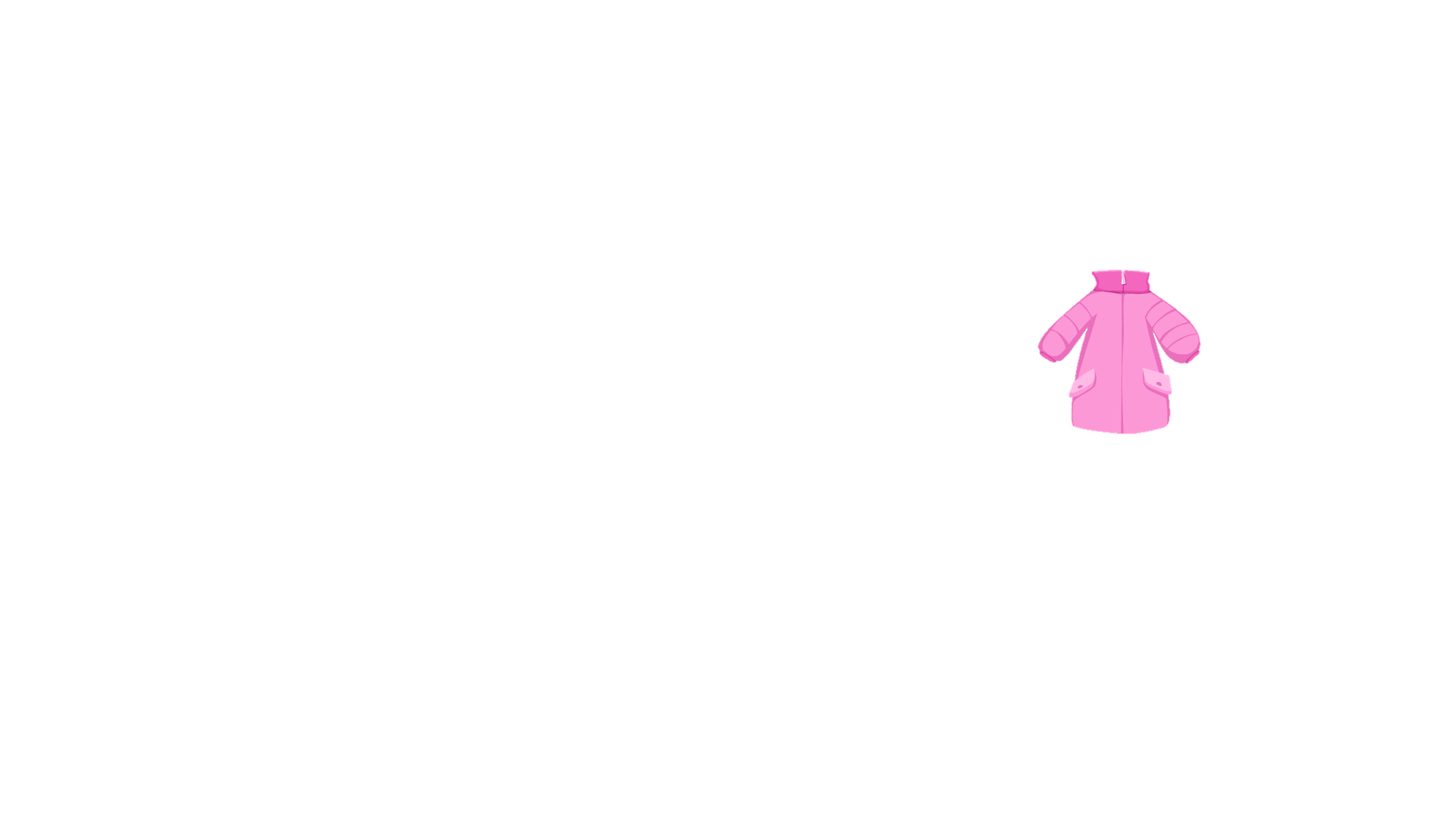 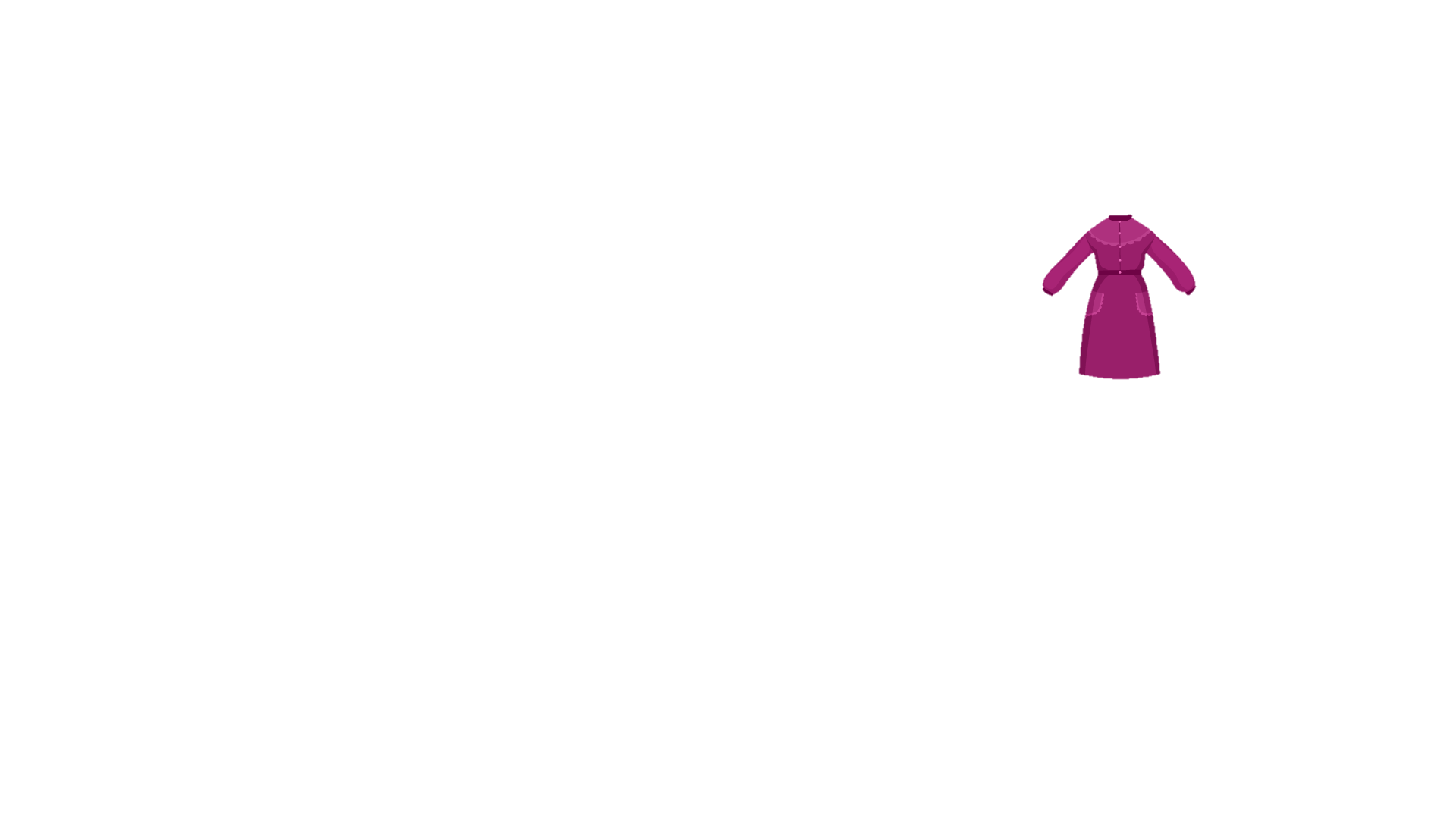 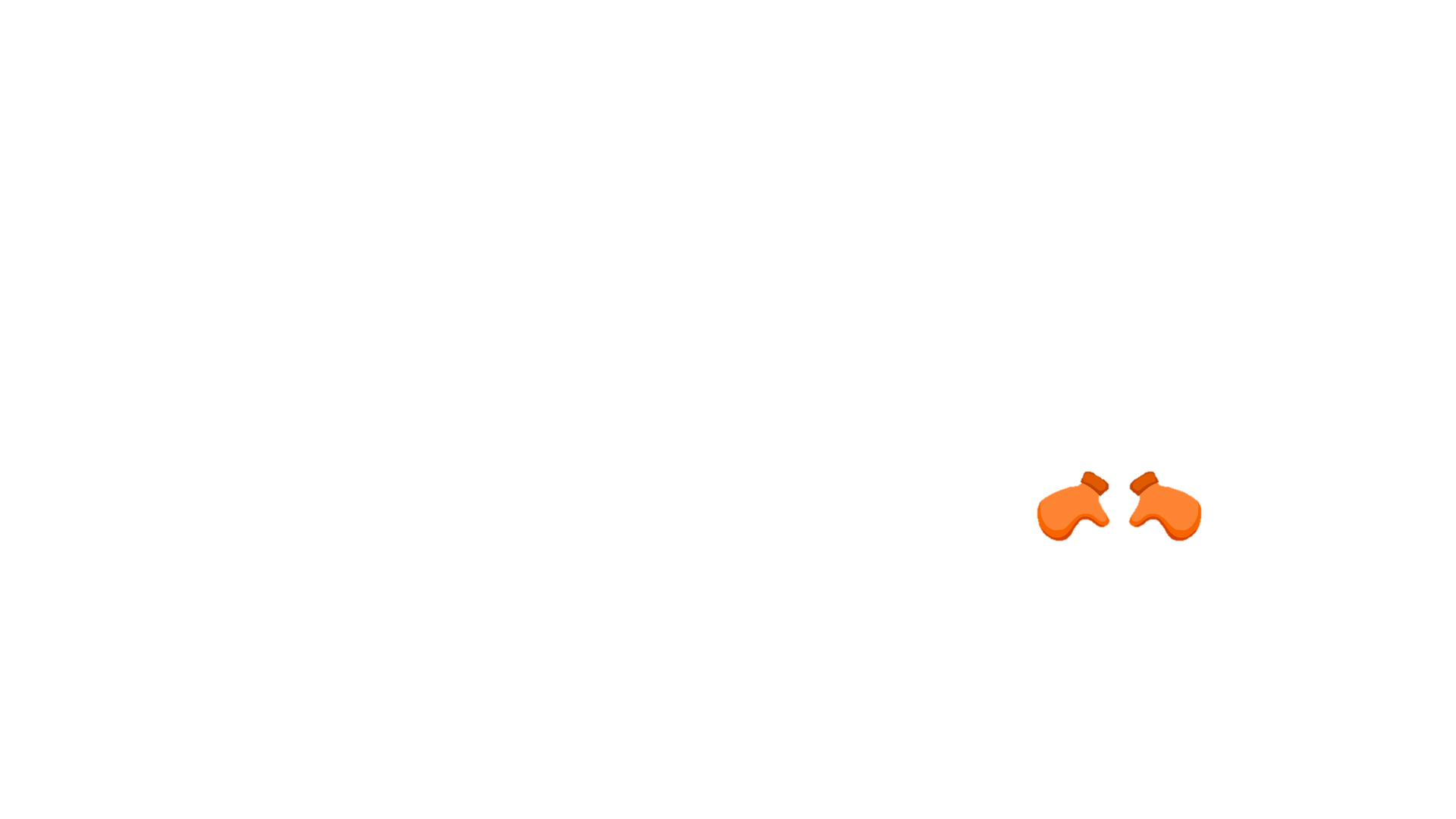 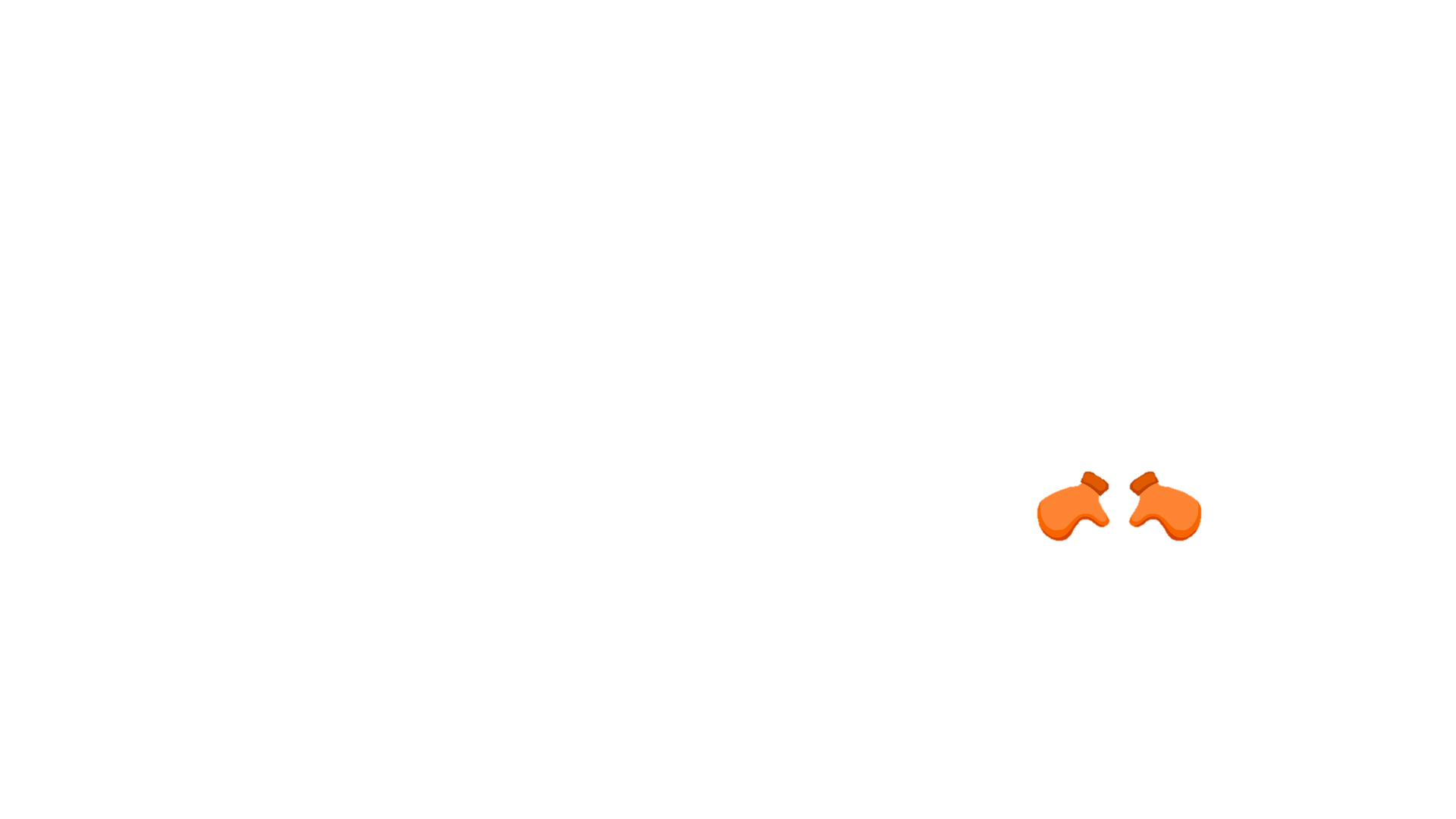 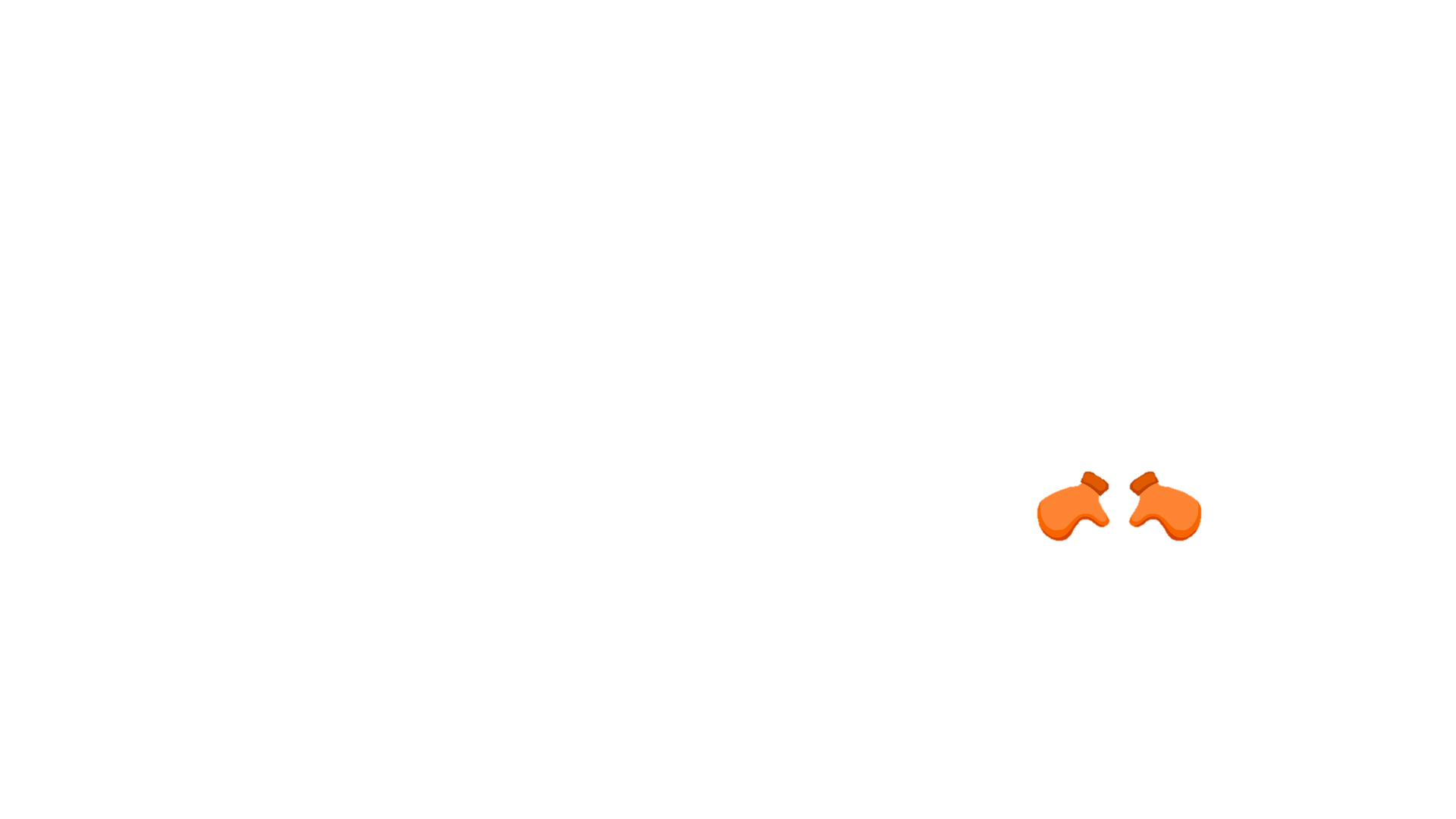 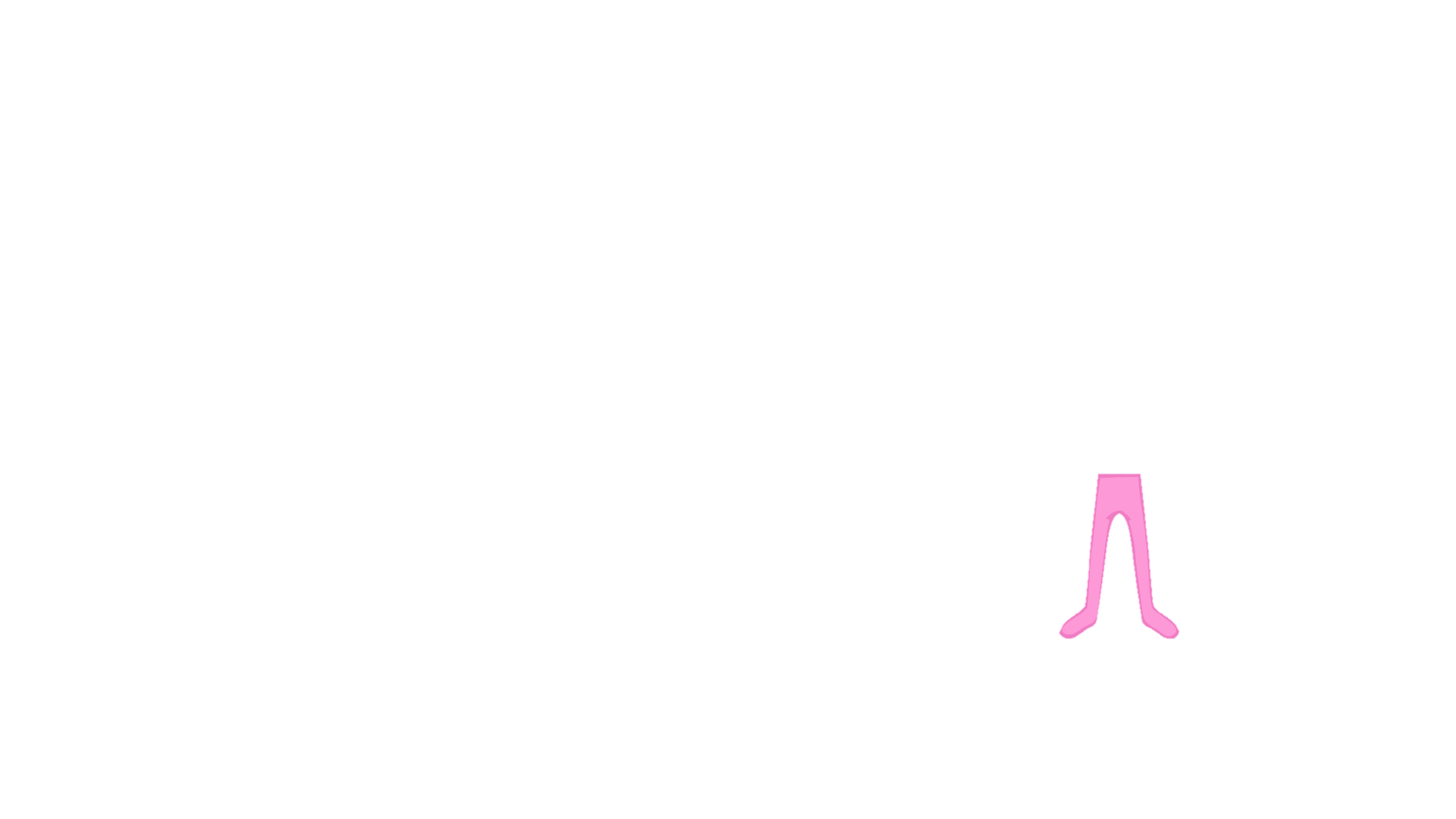 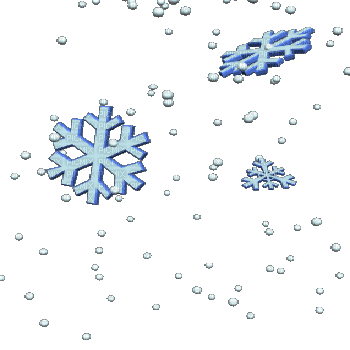 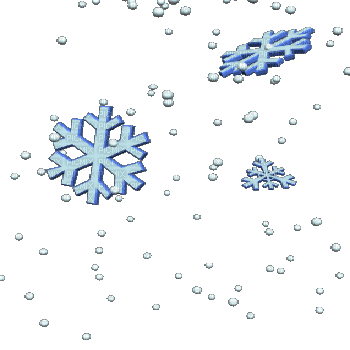 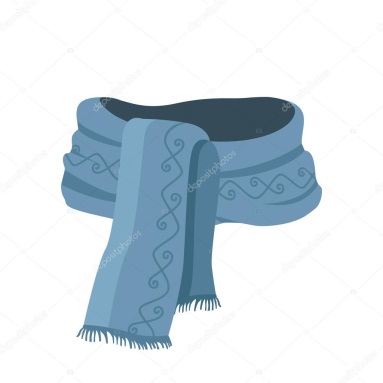 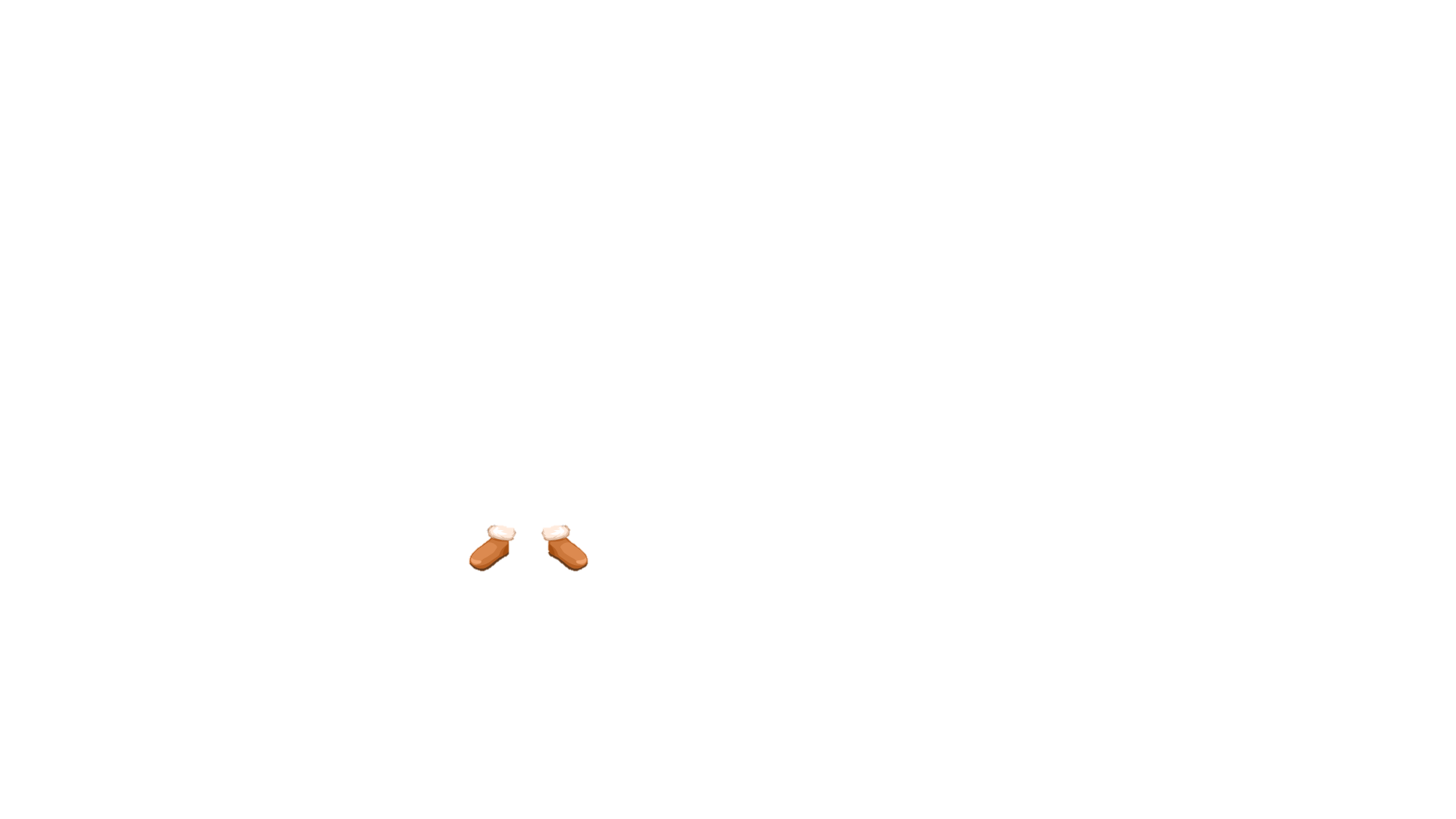 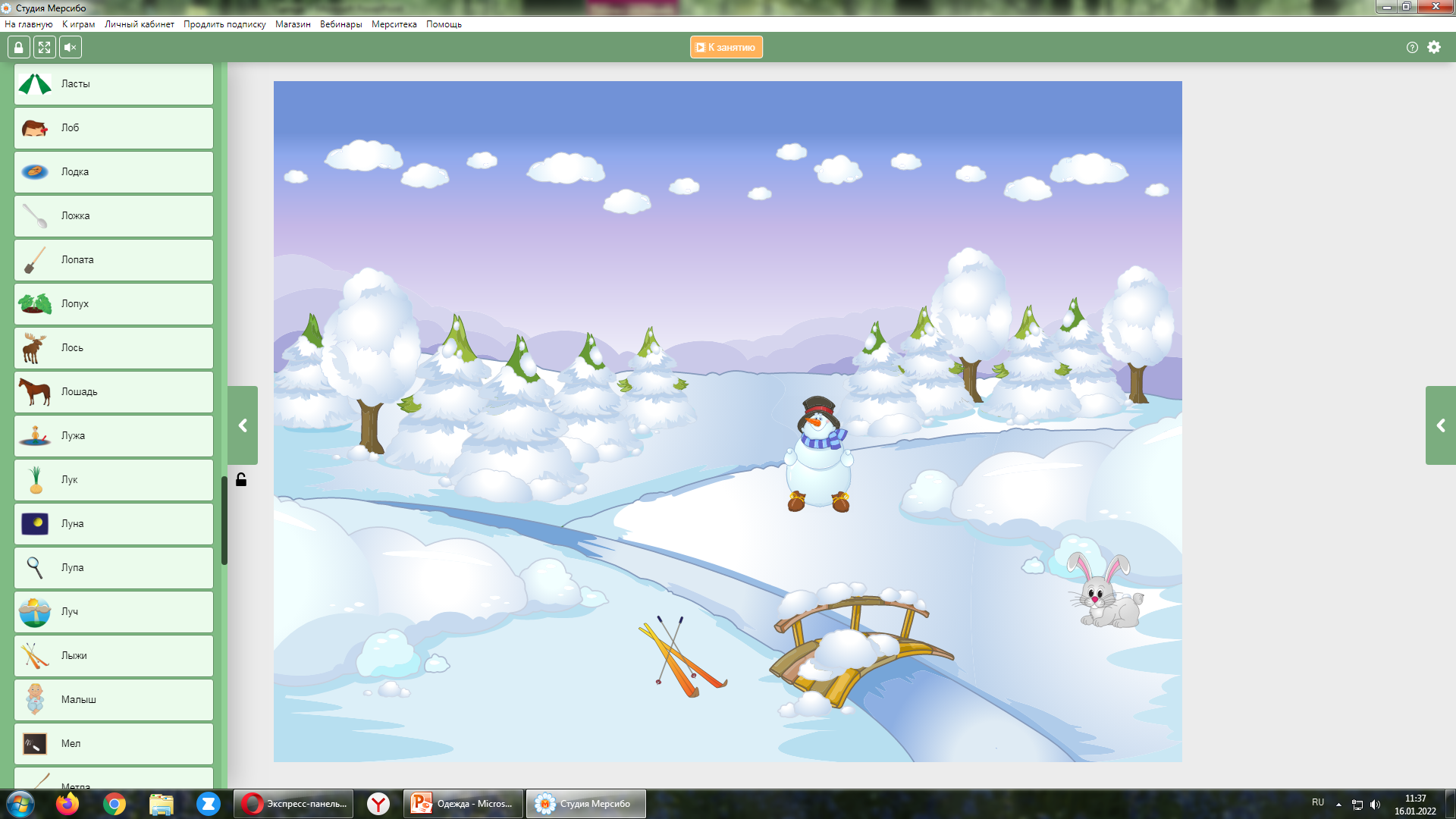 Рассмотри картинку. Составь рассказ о зиме.
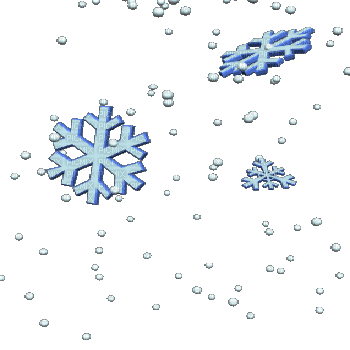 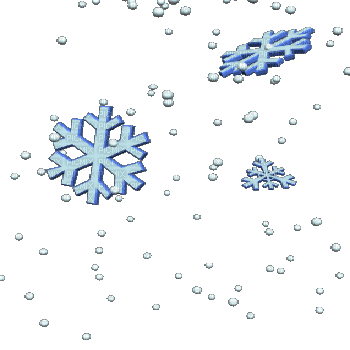 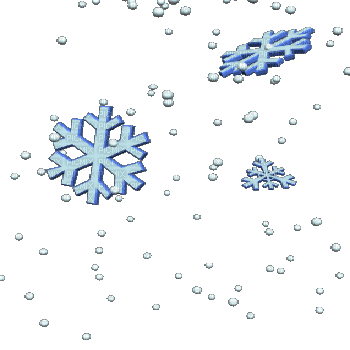 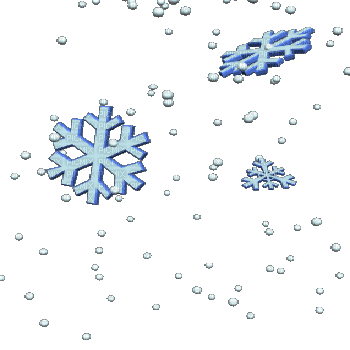 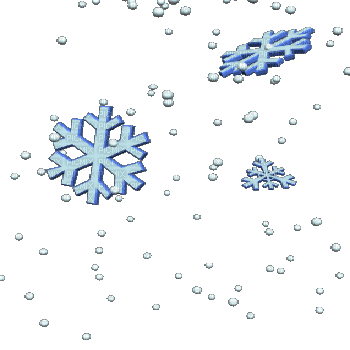 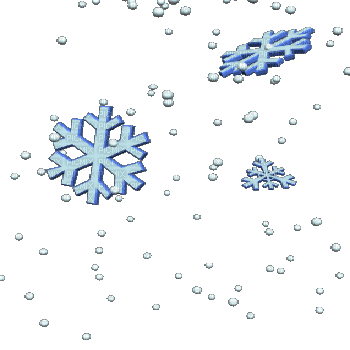 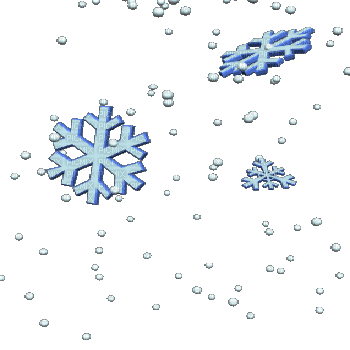 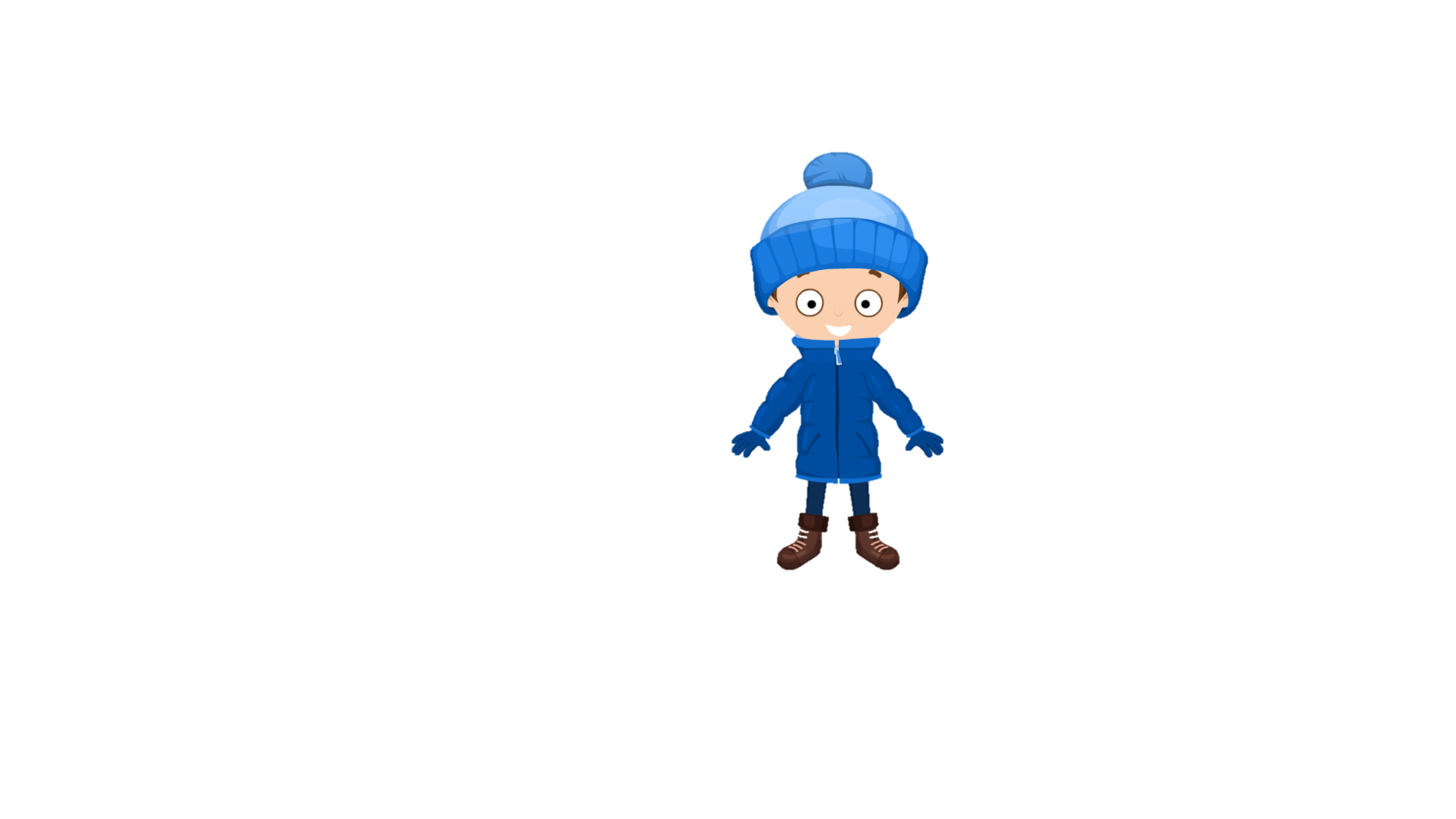 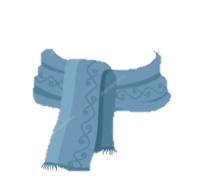 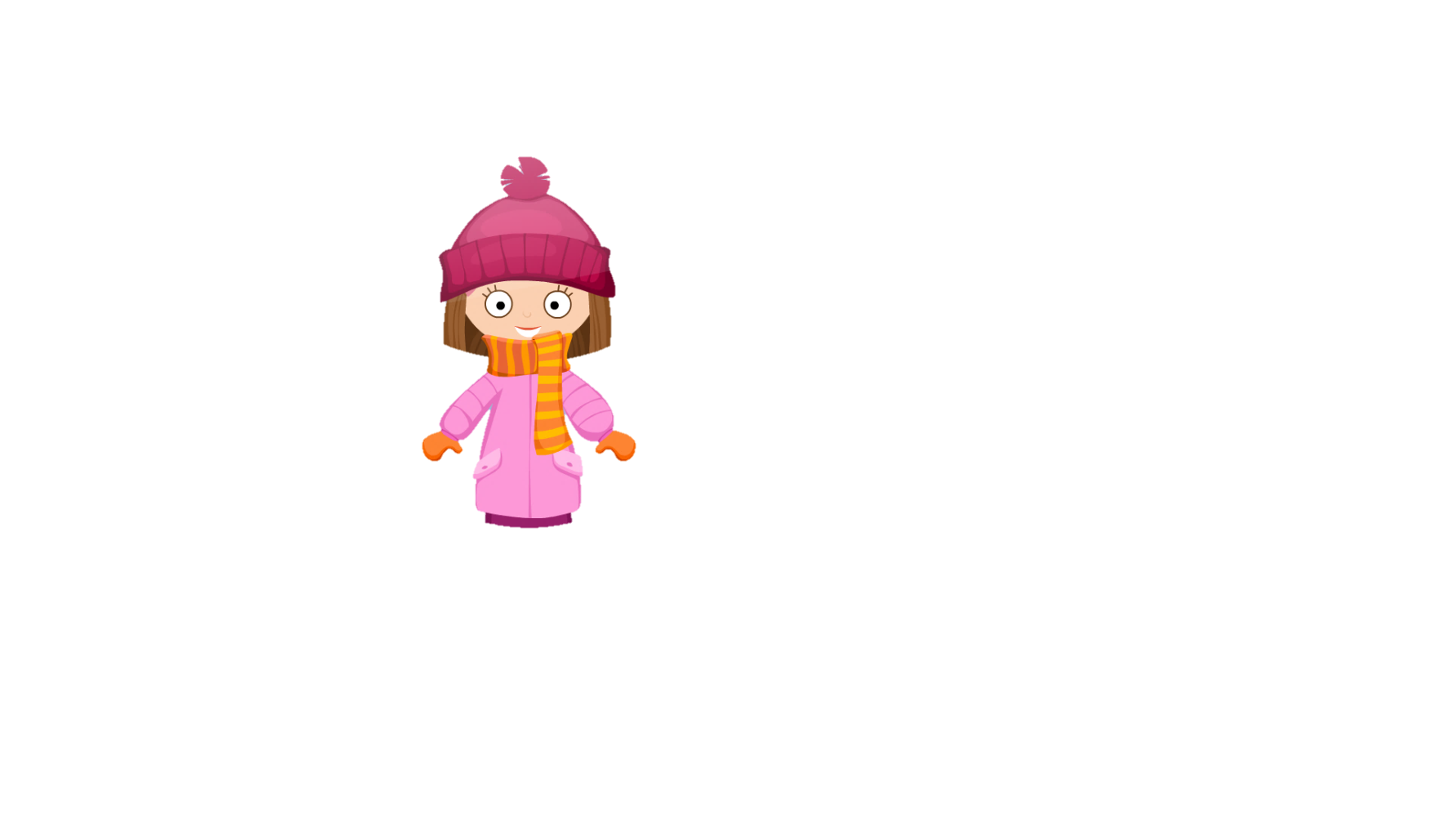 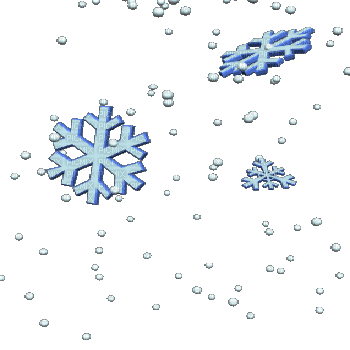 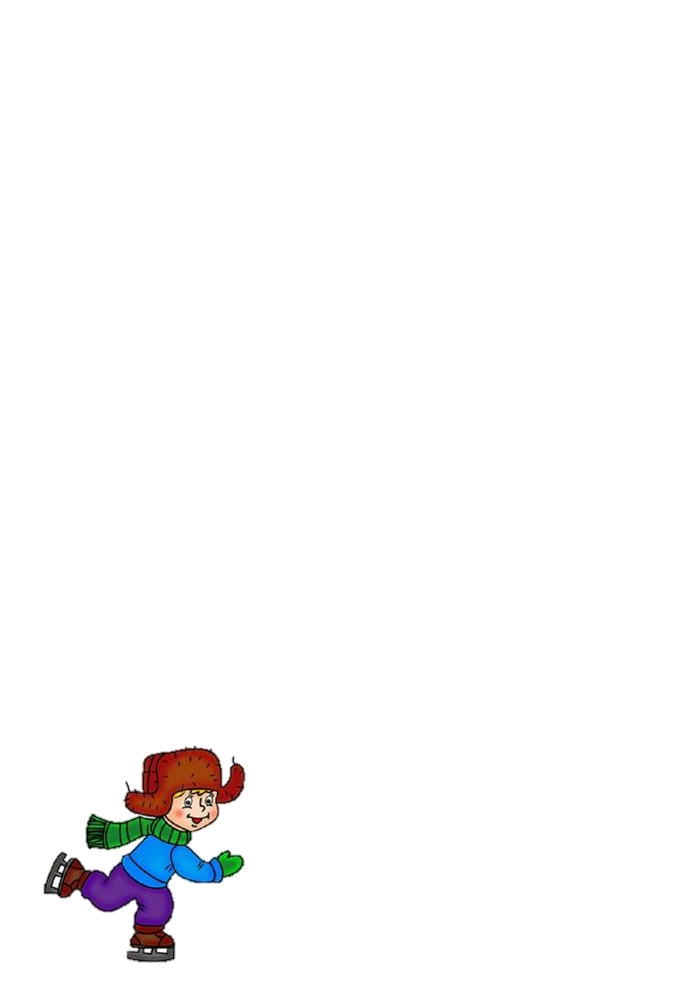 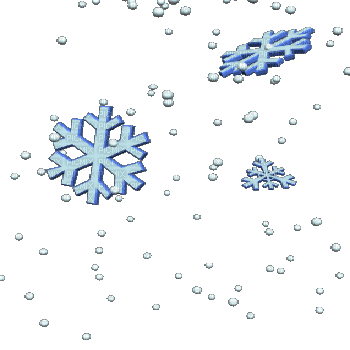 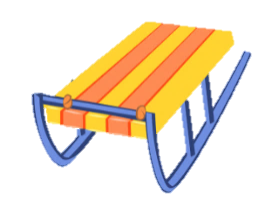